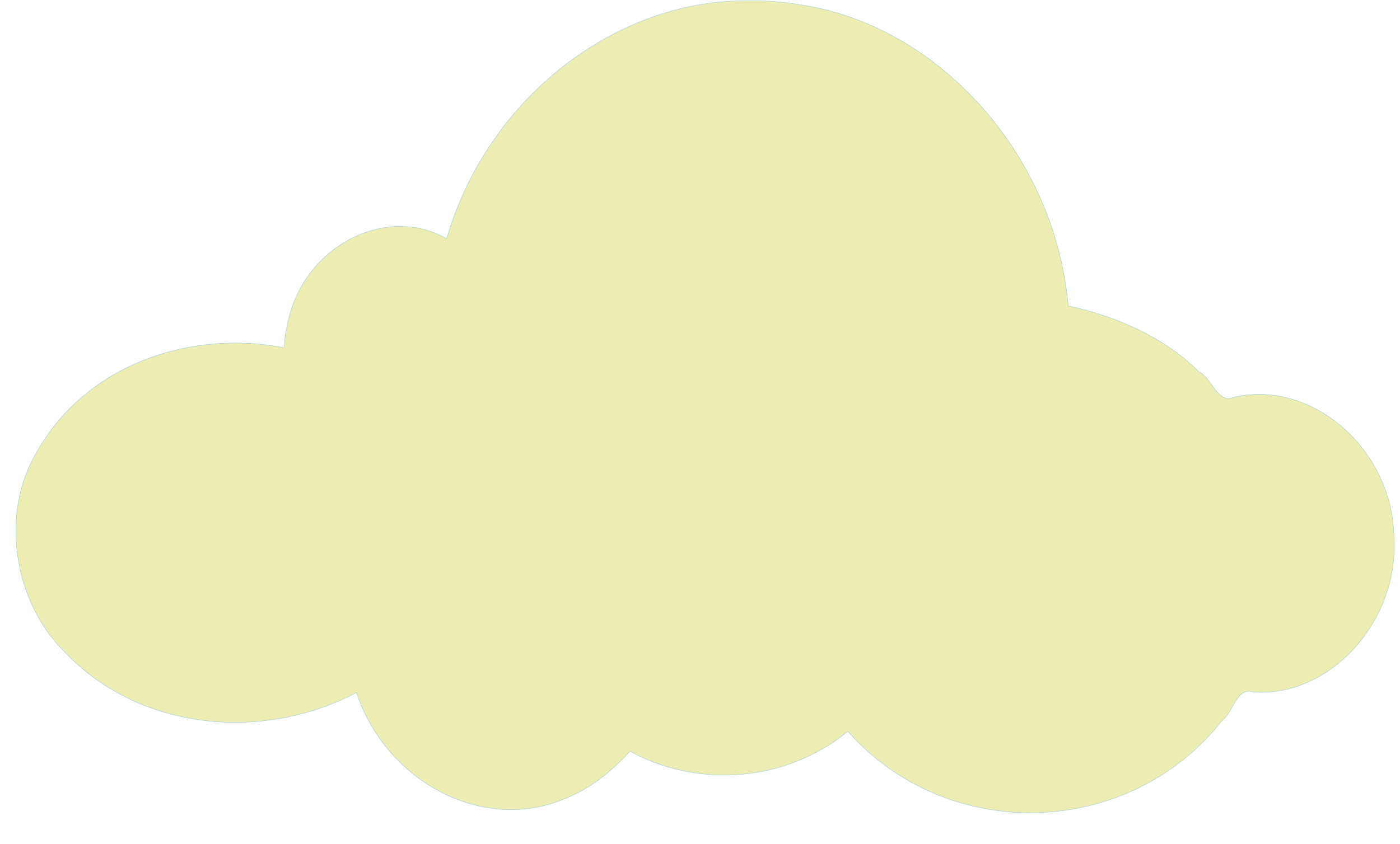 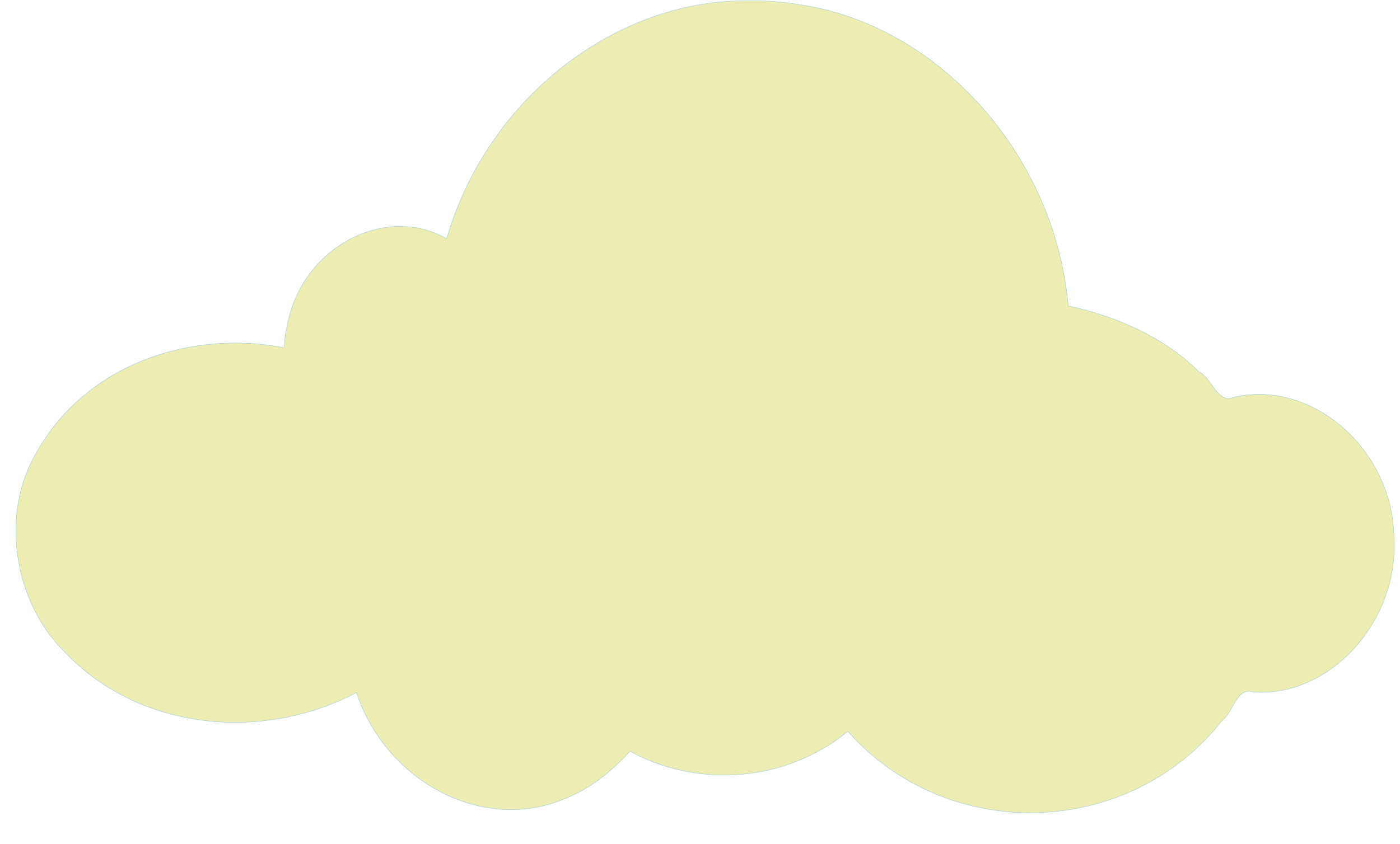 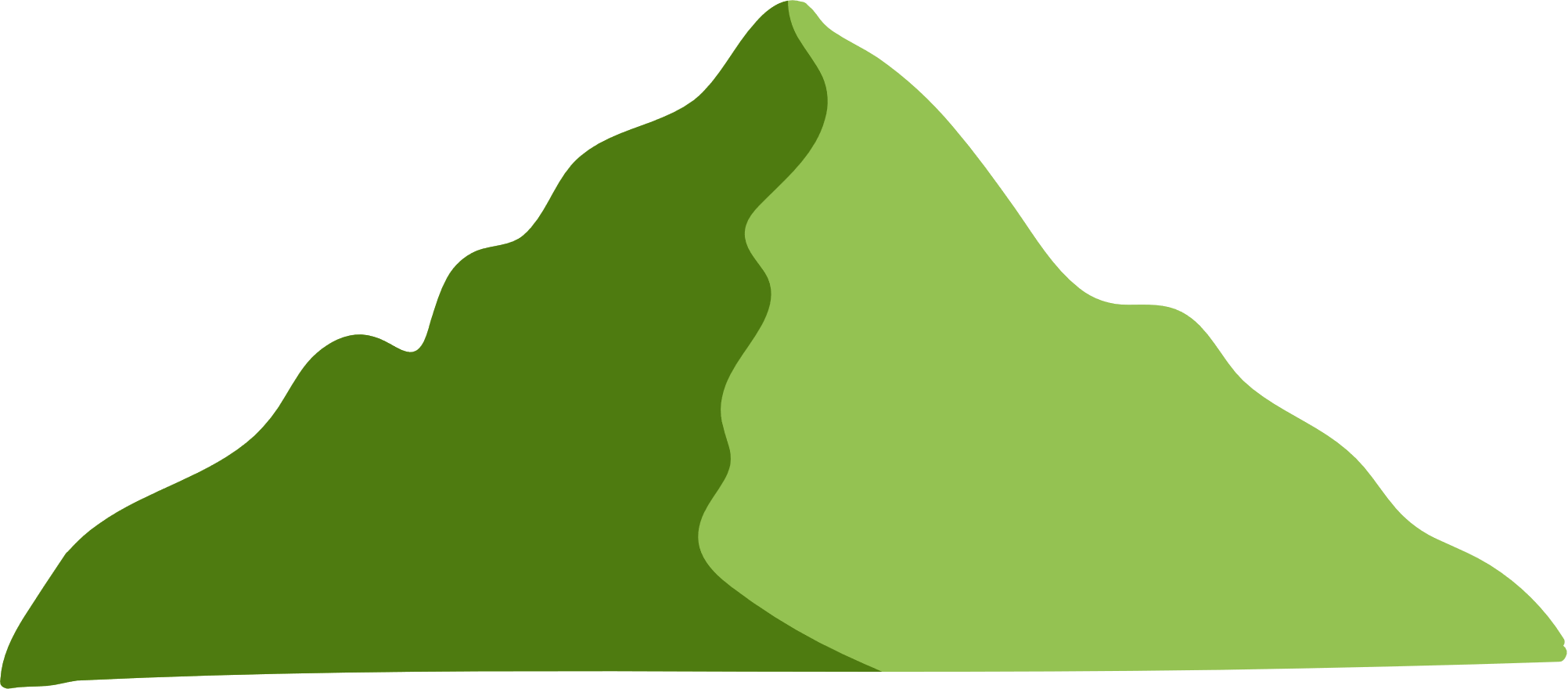 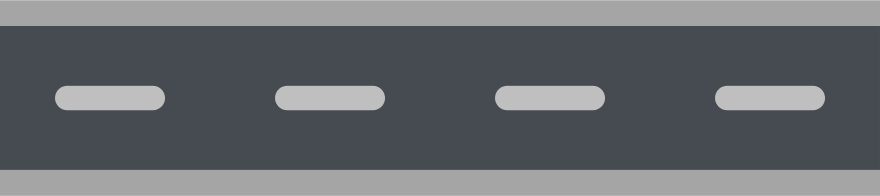 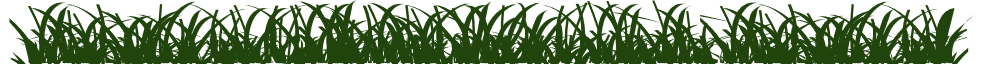 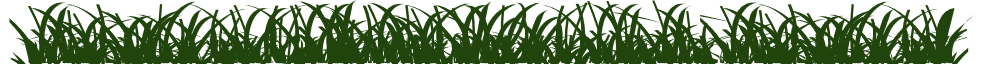 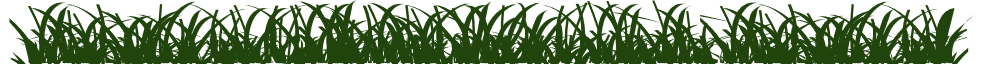 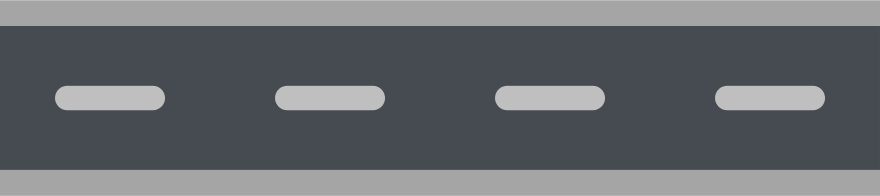 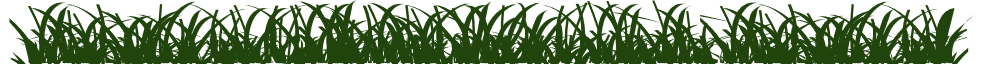 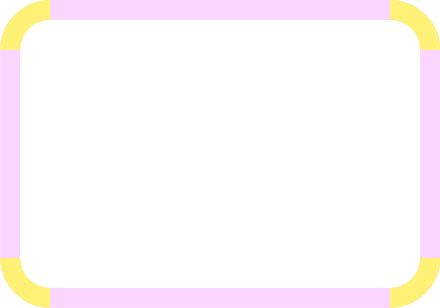 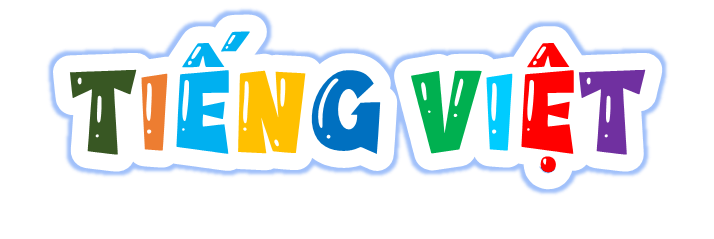 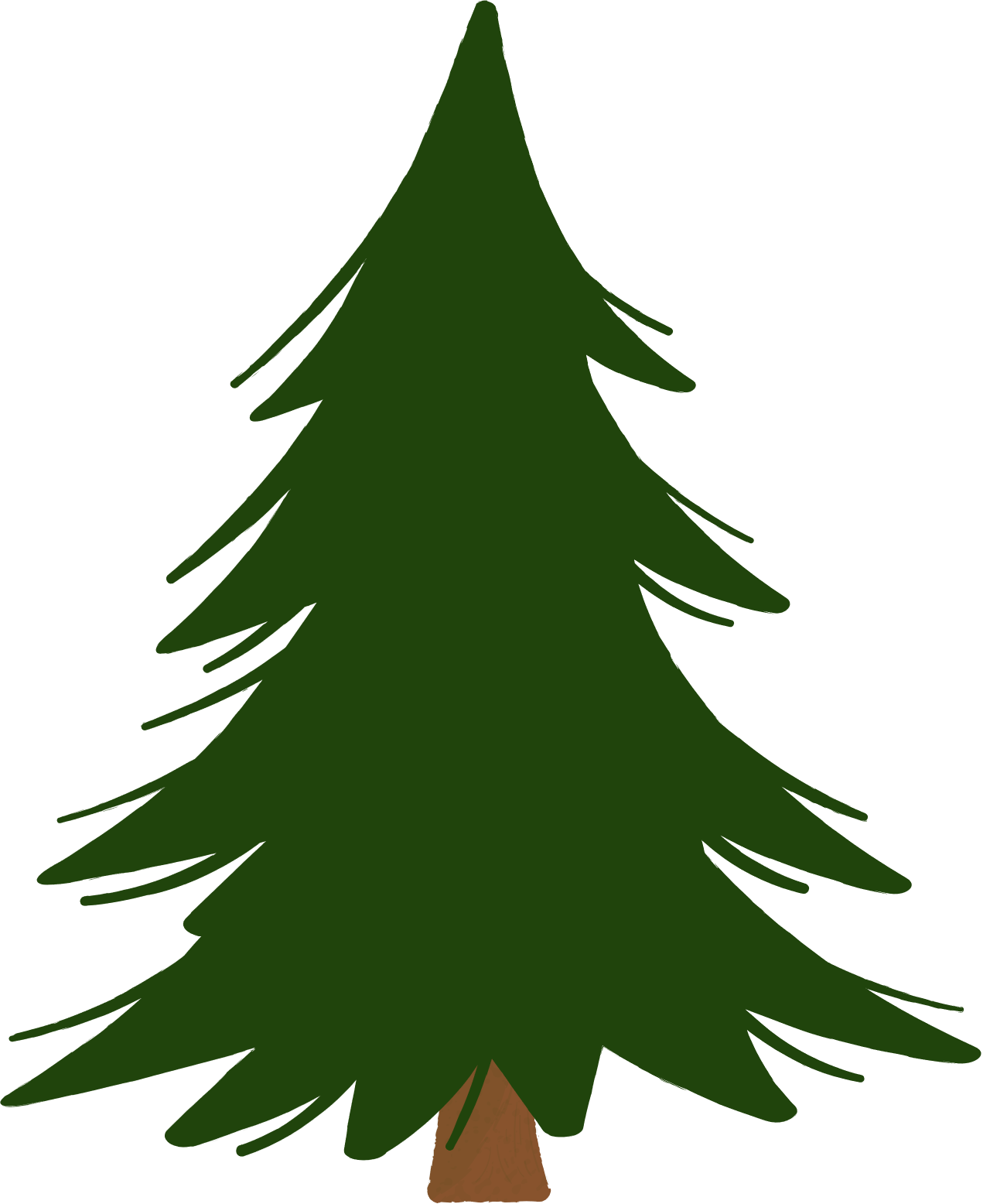 CHỦ ĐỀ
NIỀM VUI THỂ THAO
CHỦ ĐỀ
NIỀM VUI THỂ THAO
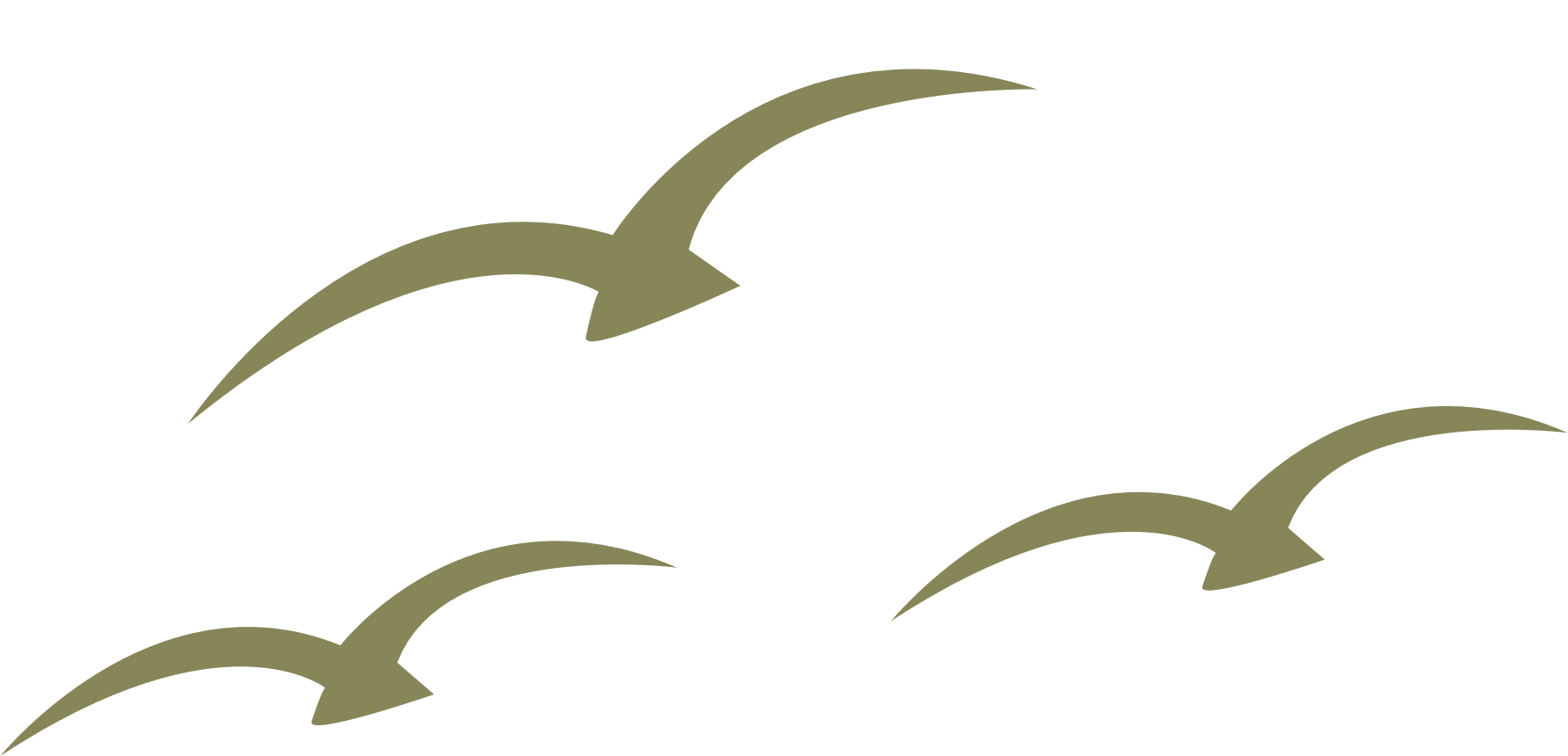 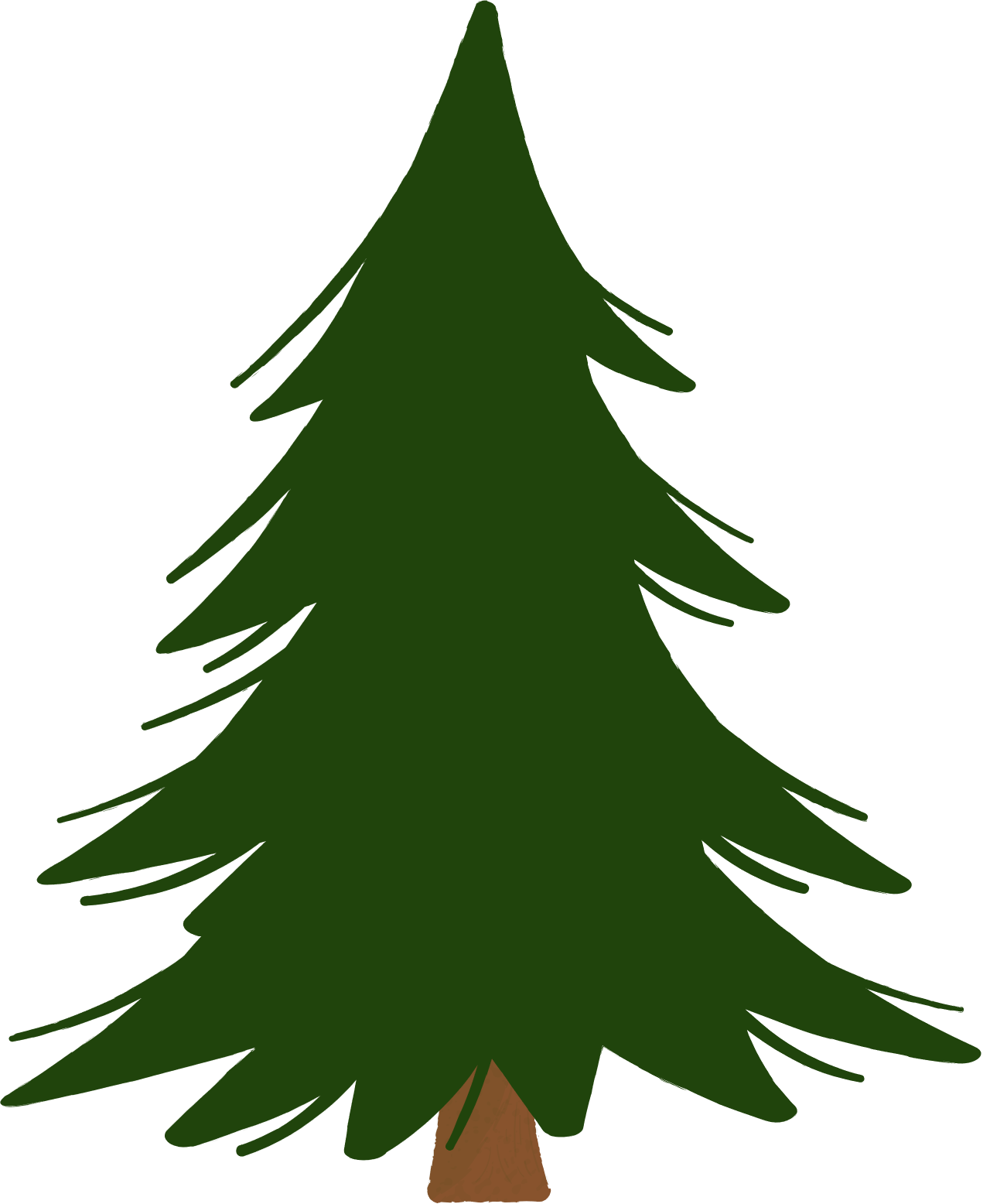 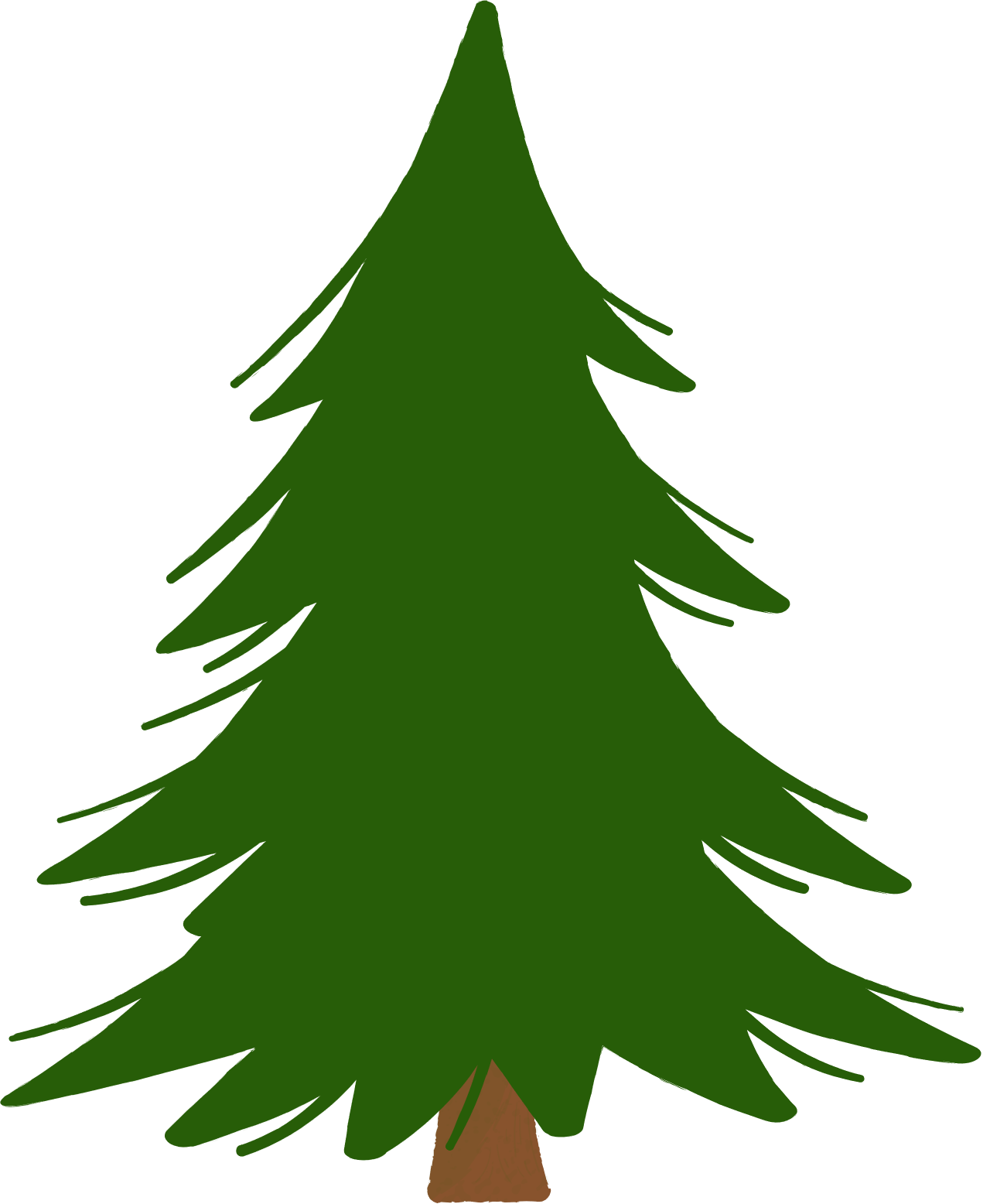 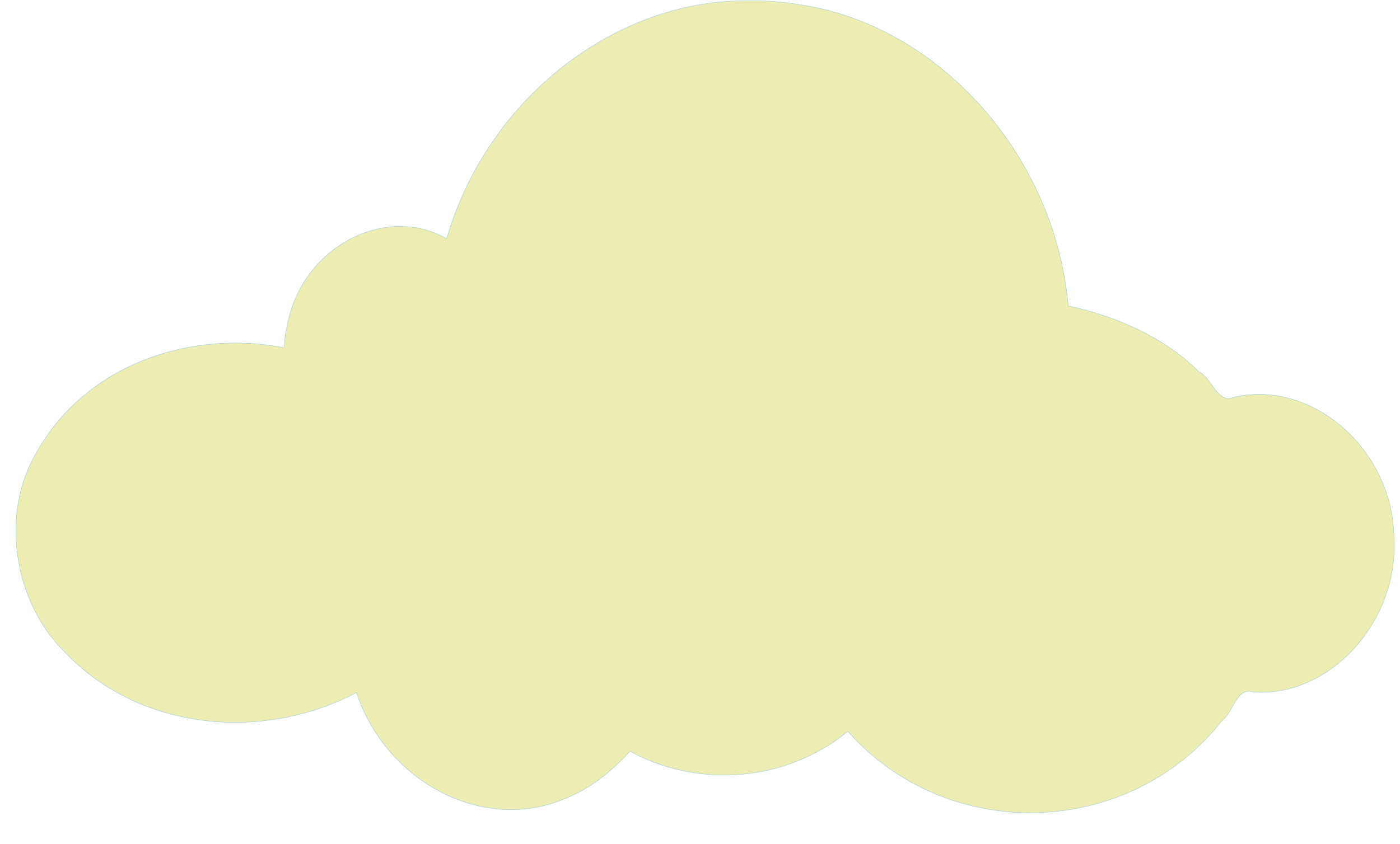 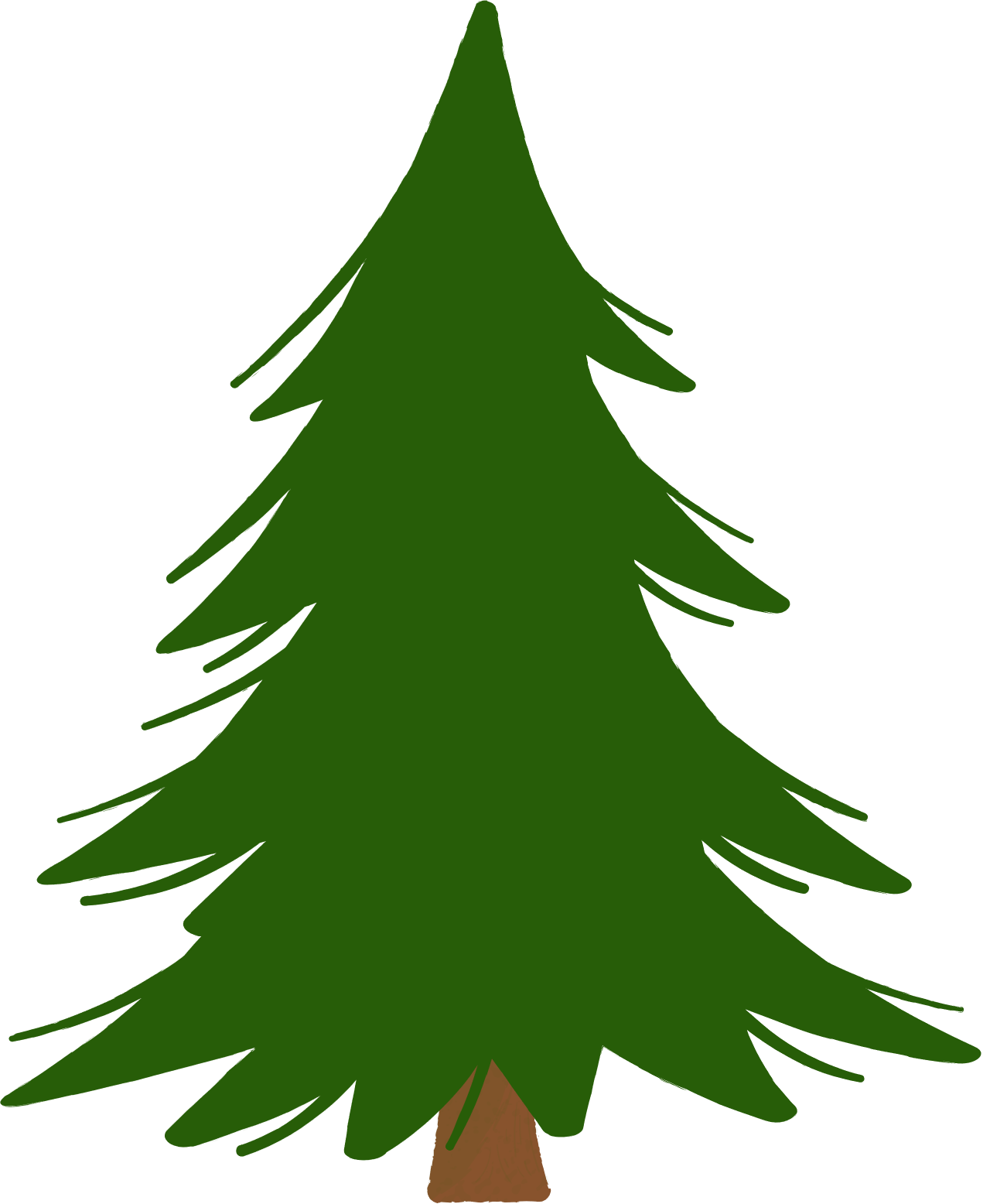 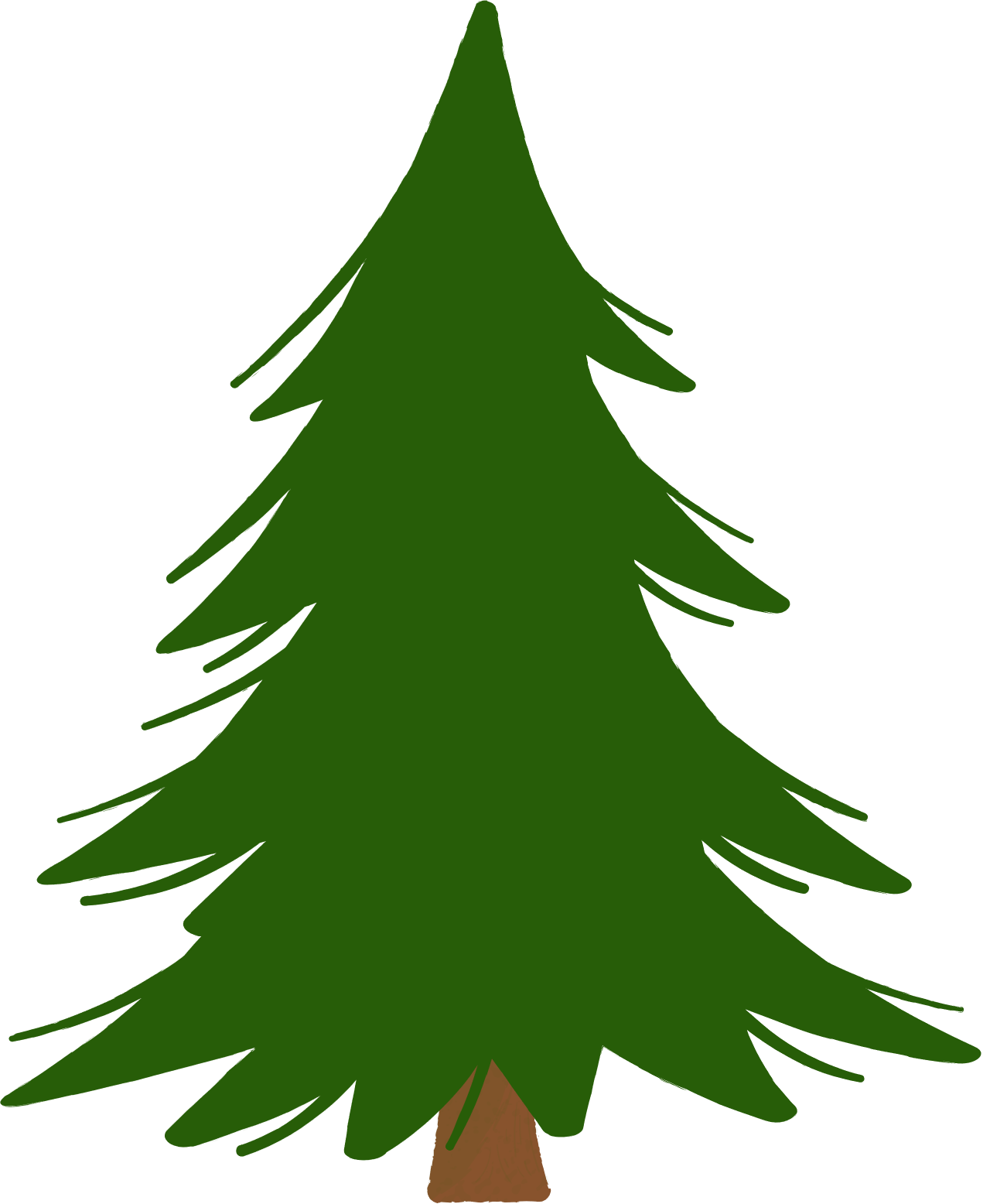 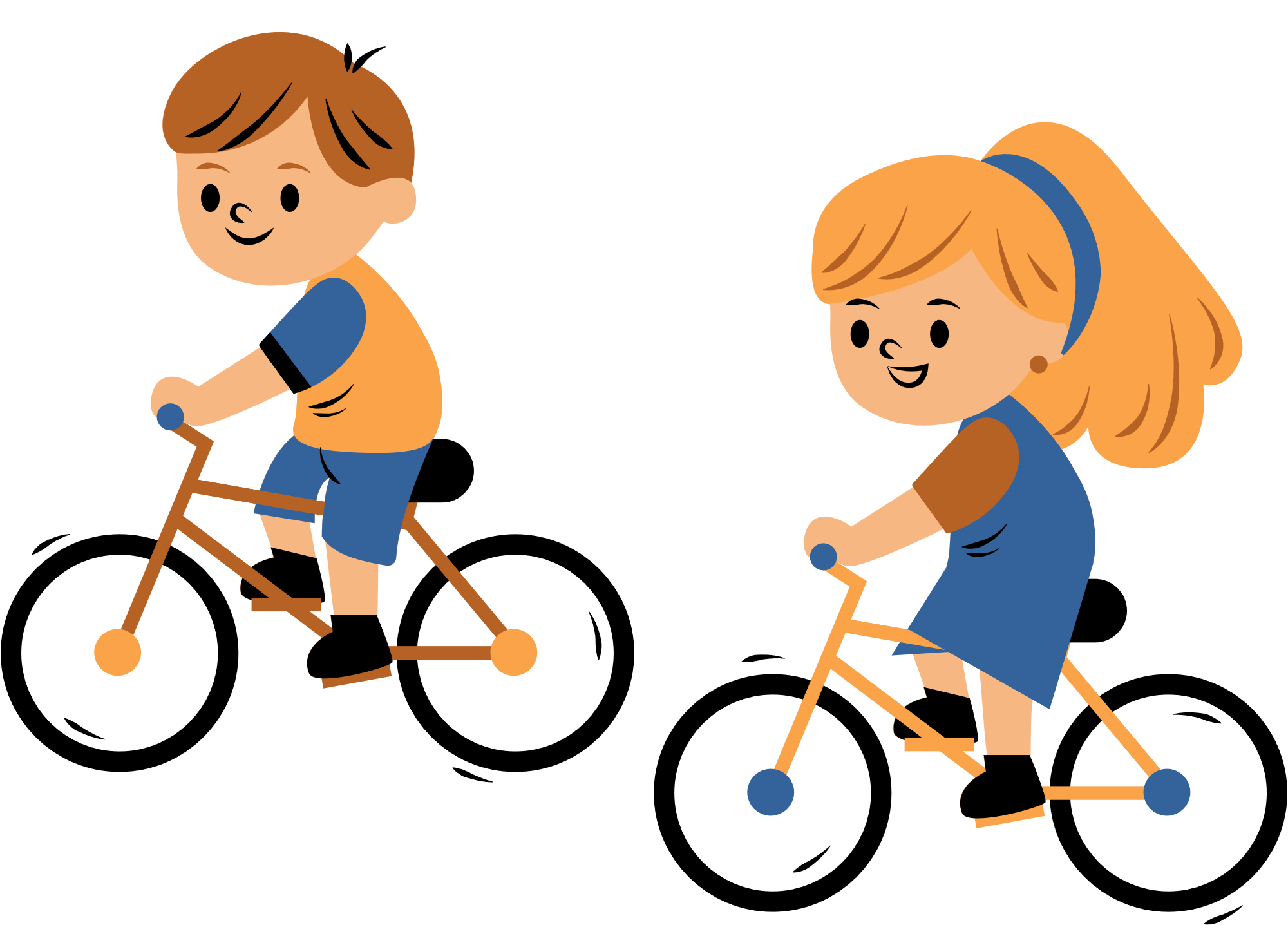 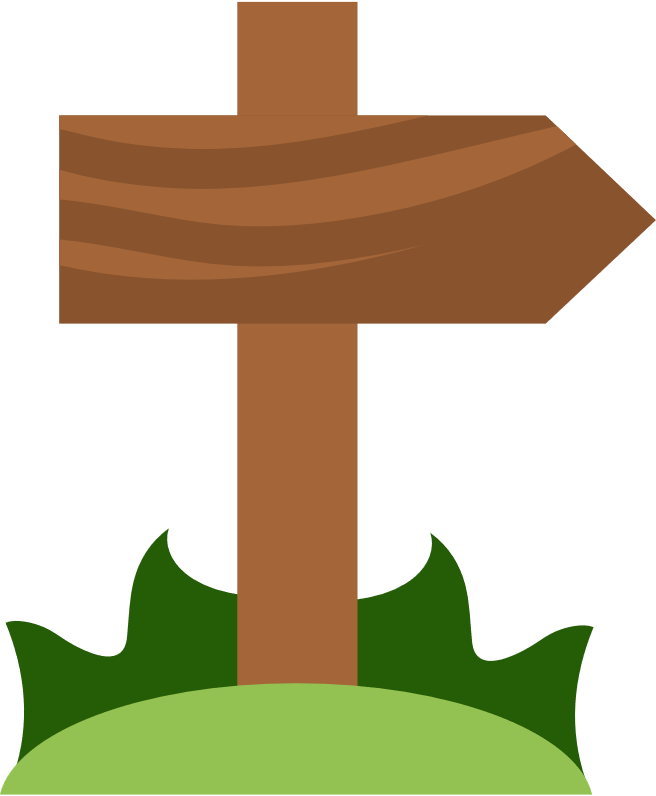 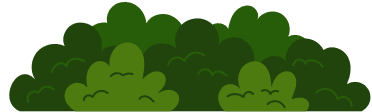 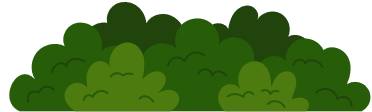 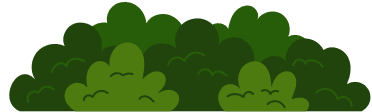 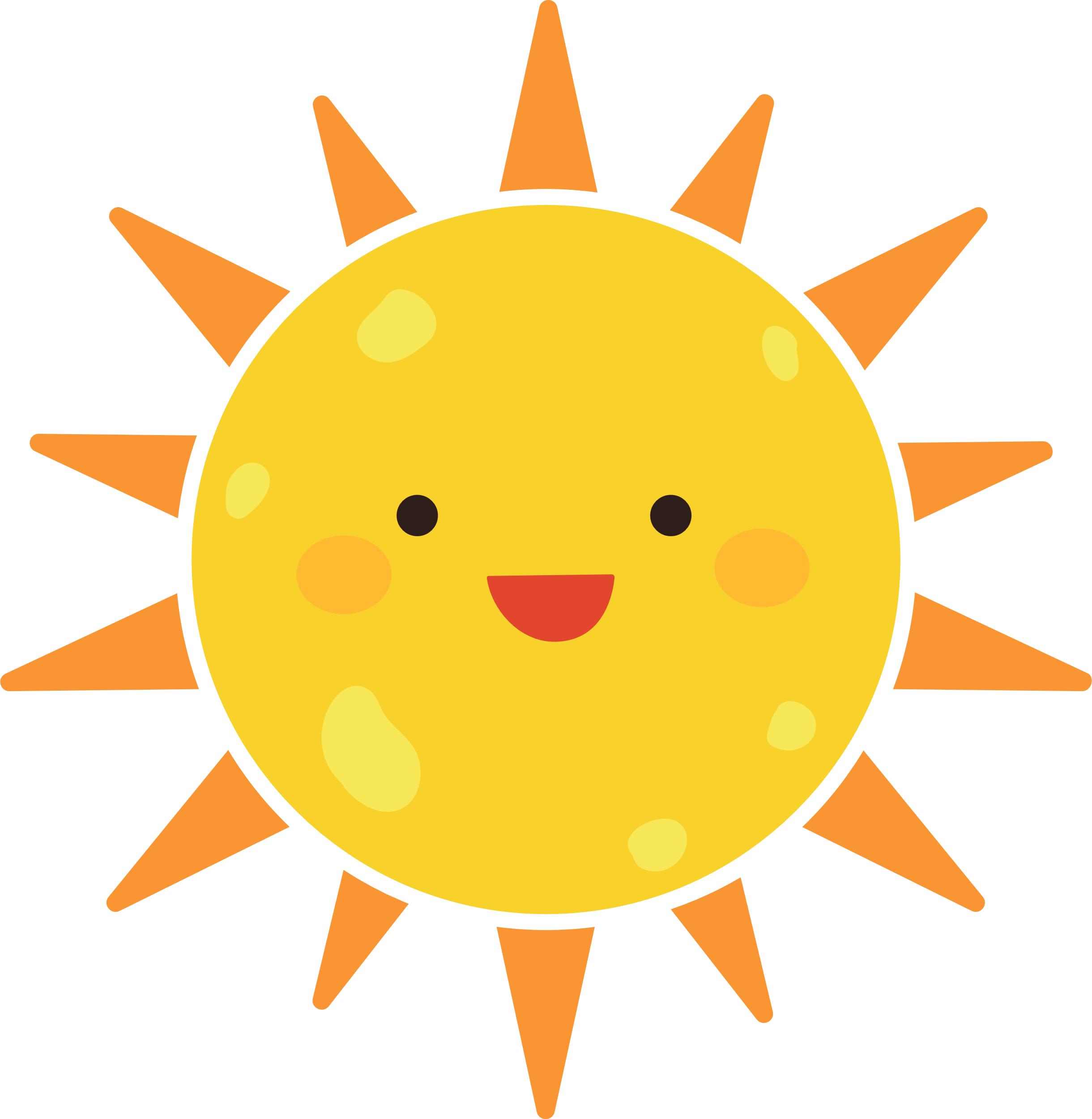 Thứ ....ngày...tháng...năm
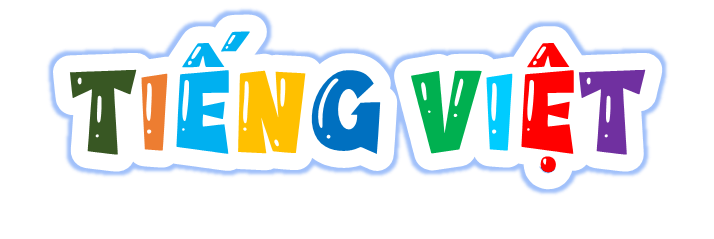 TUẦN 23
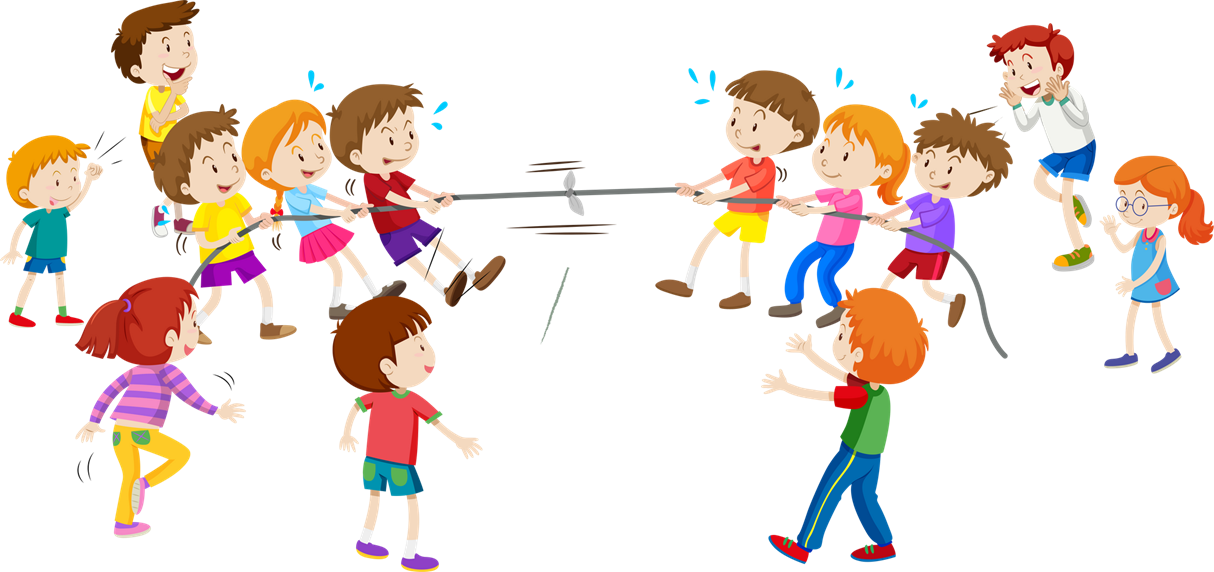 NÓI VÀ NGHE: Nói về một đồ vật dựa vào gợi ý
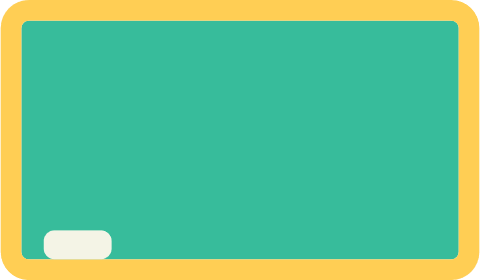 ĐÓNG VAI, NÓI VÀ ĐÁP LỜI CHÚC MỪNG
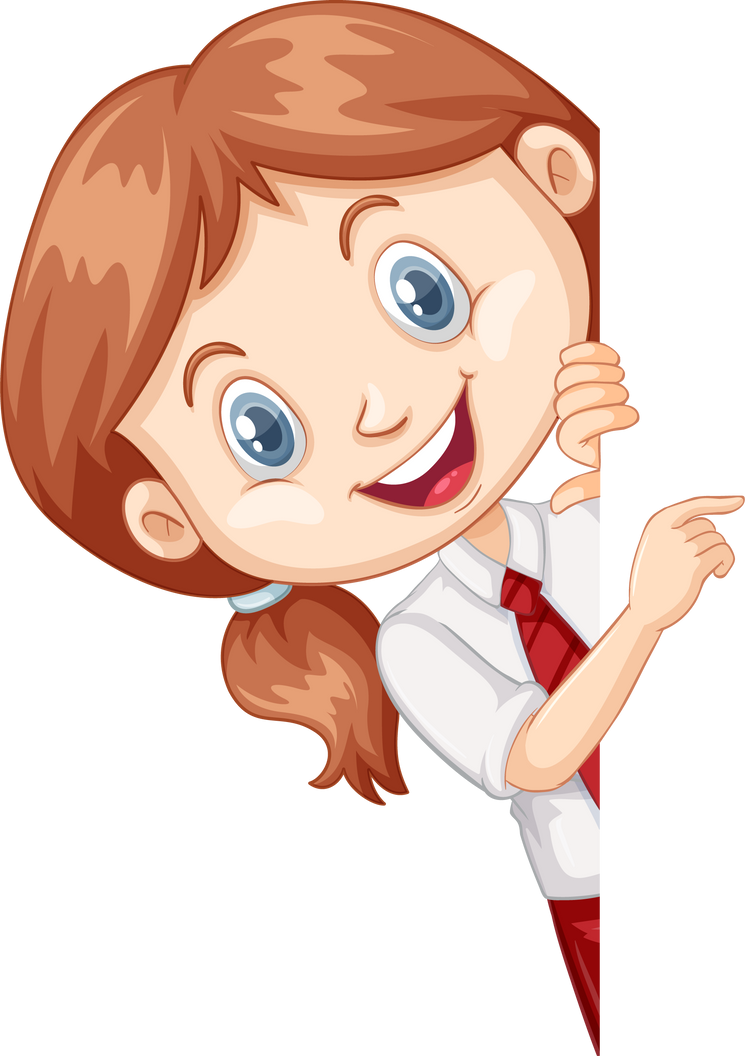 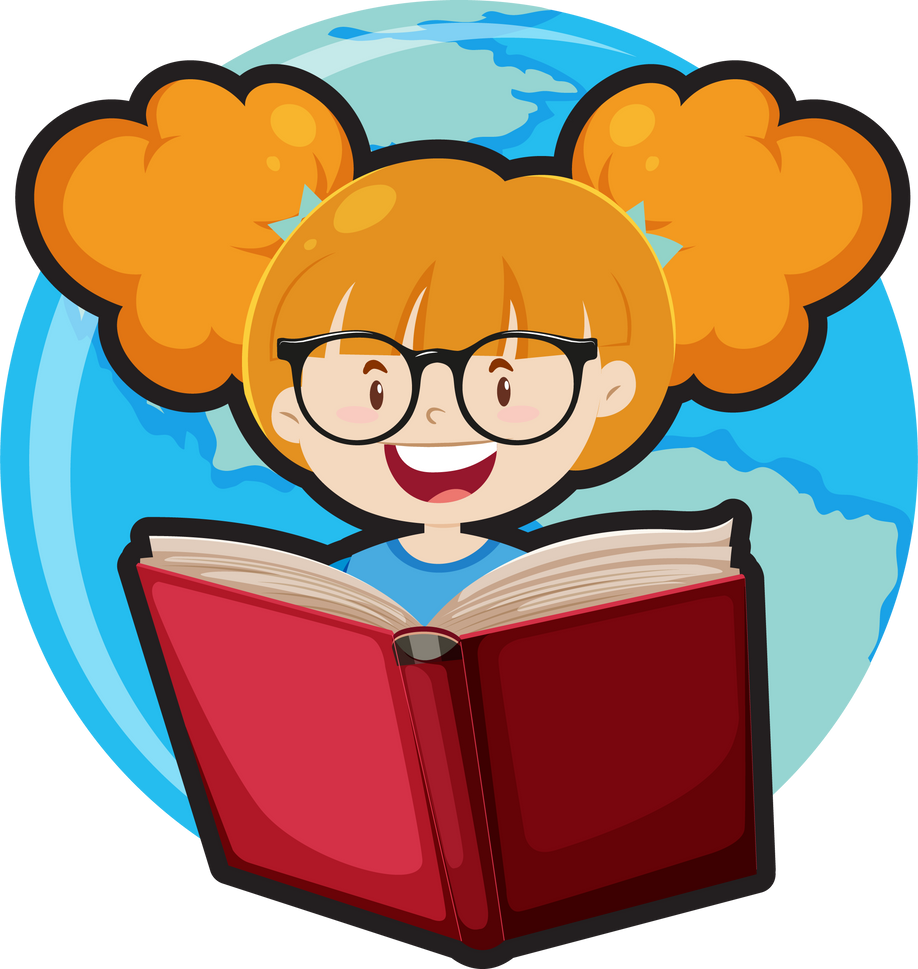 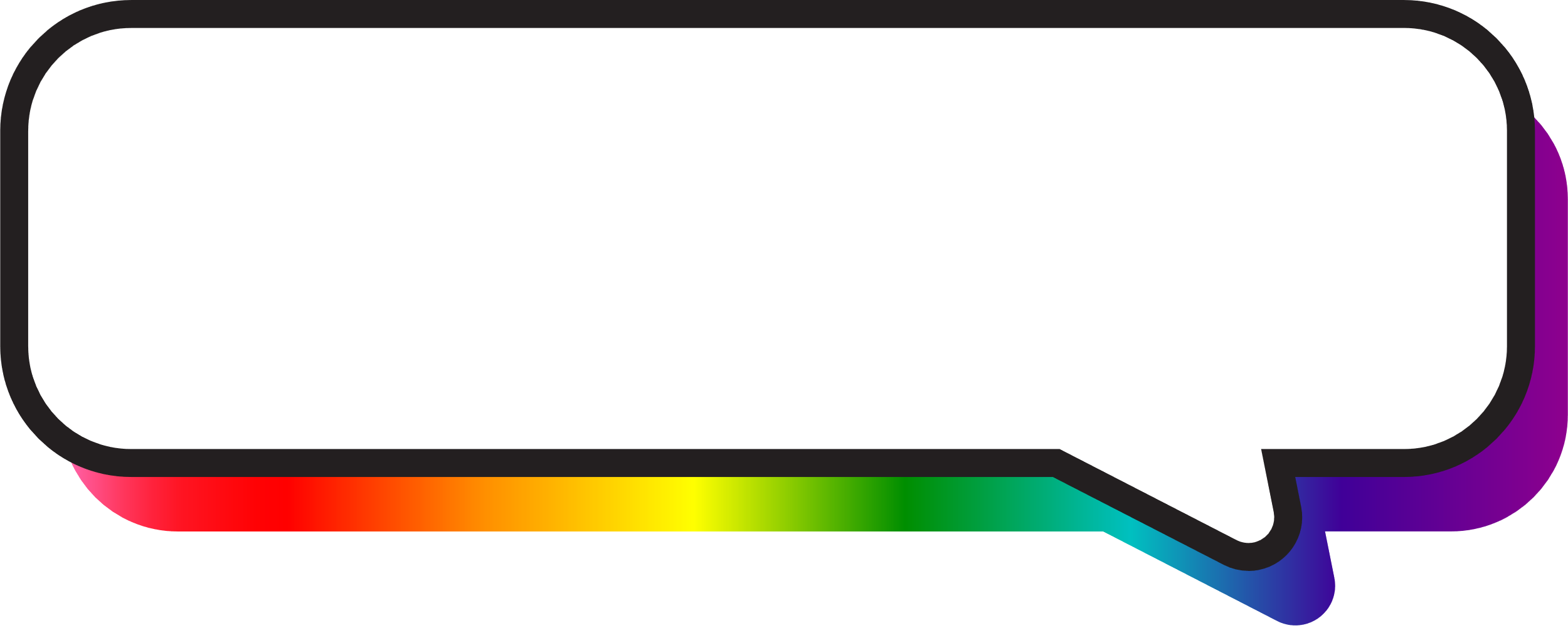 QUAN SÁT TRANH VÀ CHO BIẾT
Tranh dưới đây có mấy nhân vật? Đó là ai?
Trong tranh có 2 nhân vật là bố và con
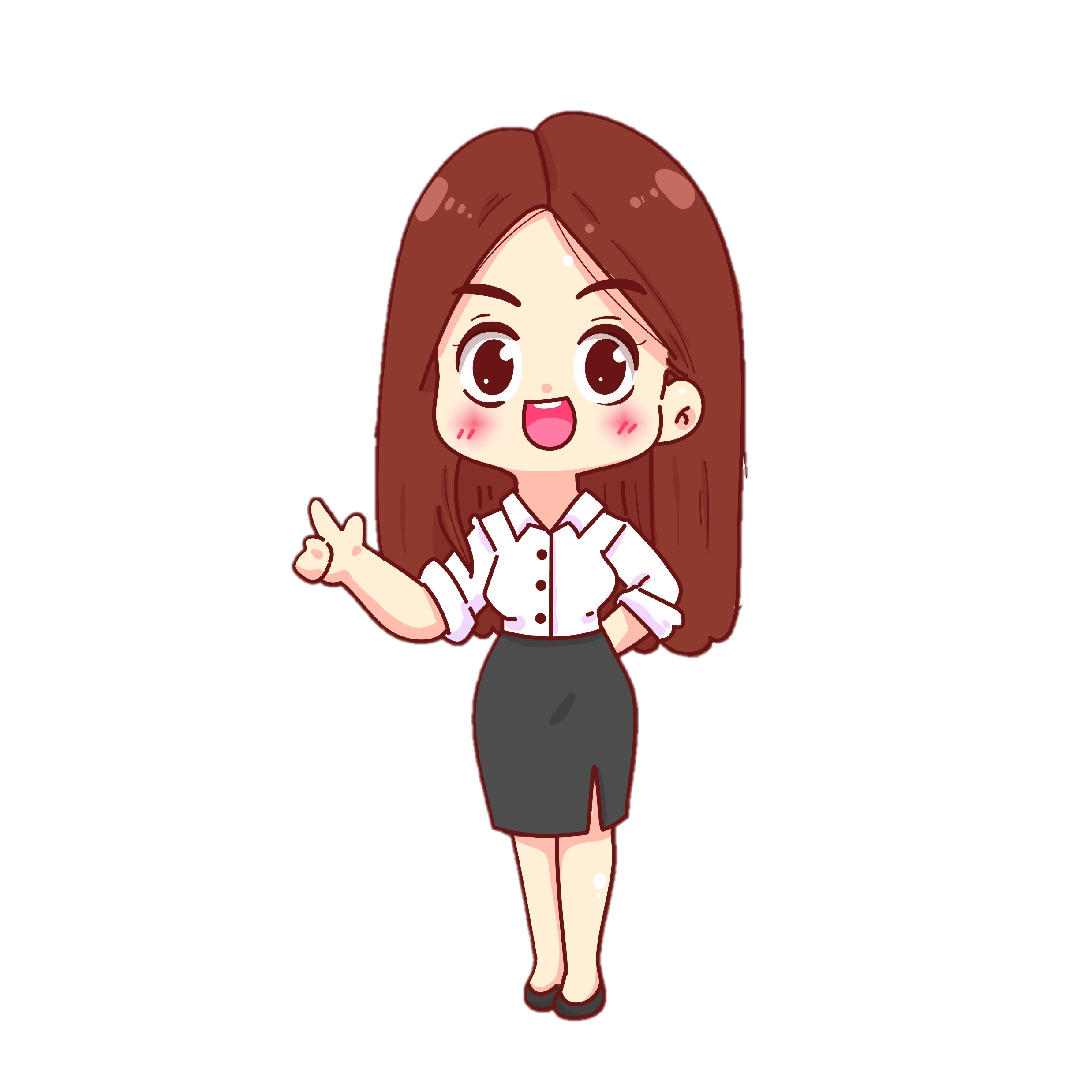 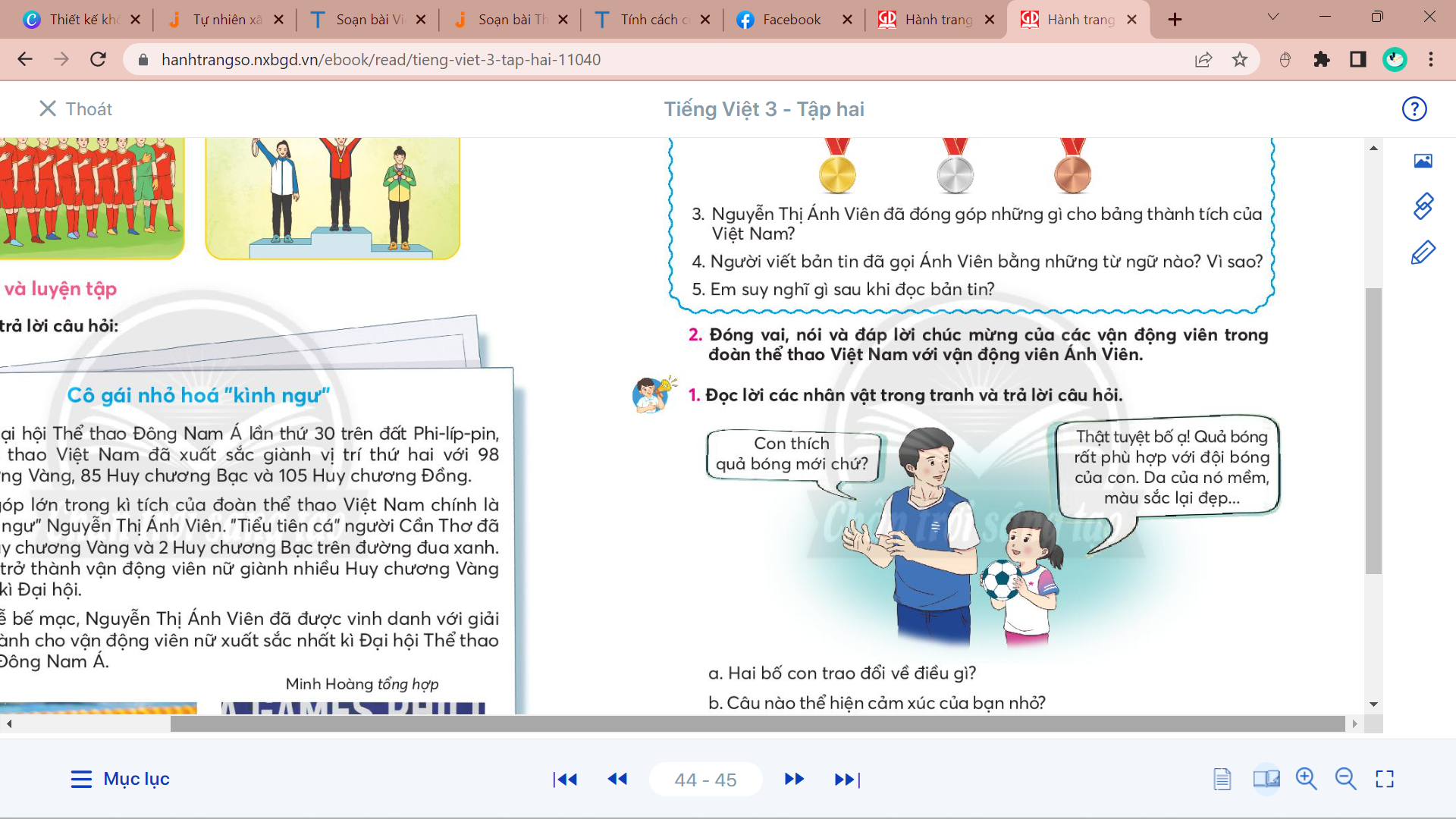 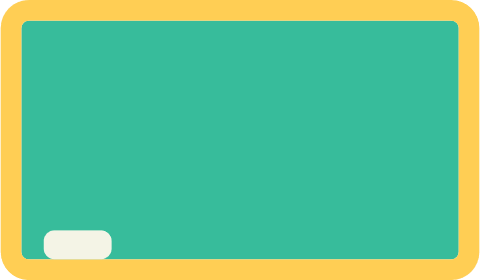 ĐỌC LỜI NHÂN VẬT VÀ TRẢ LỜI CÂU HỎI
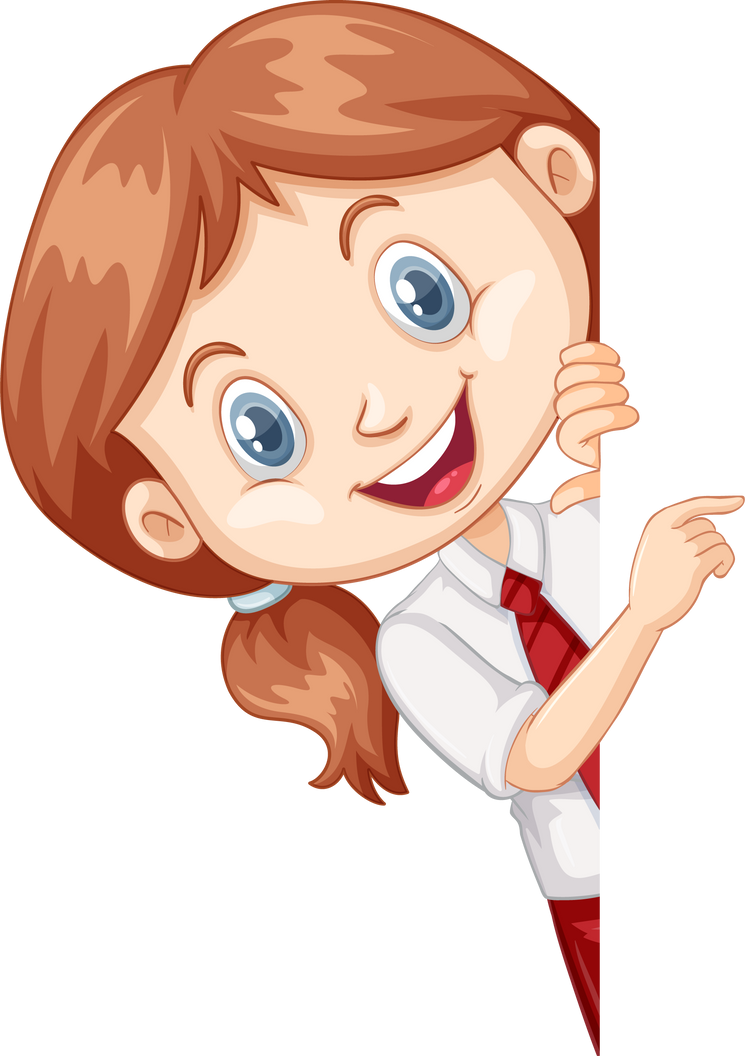 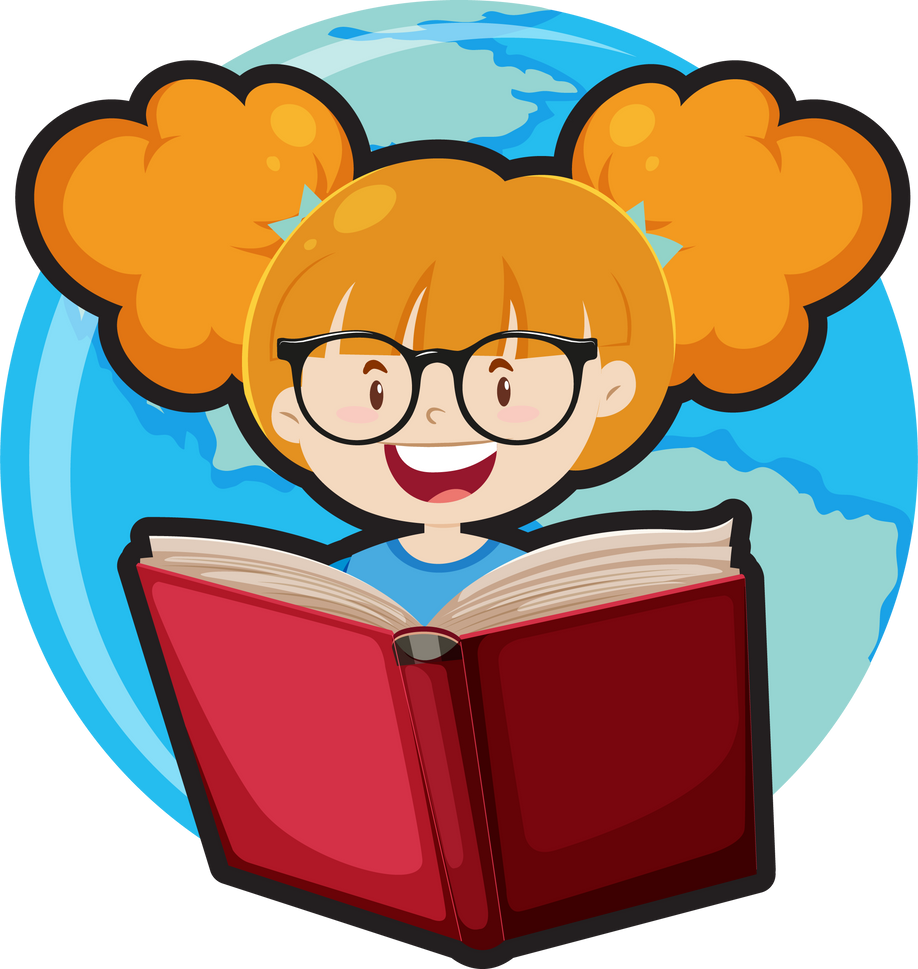 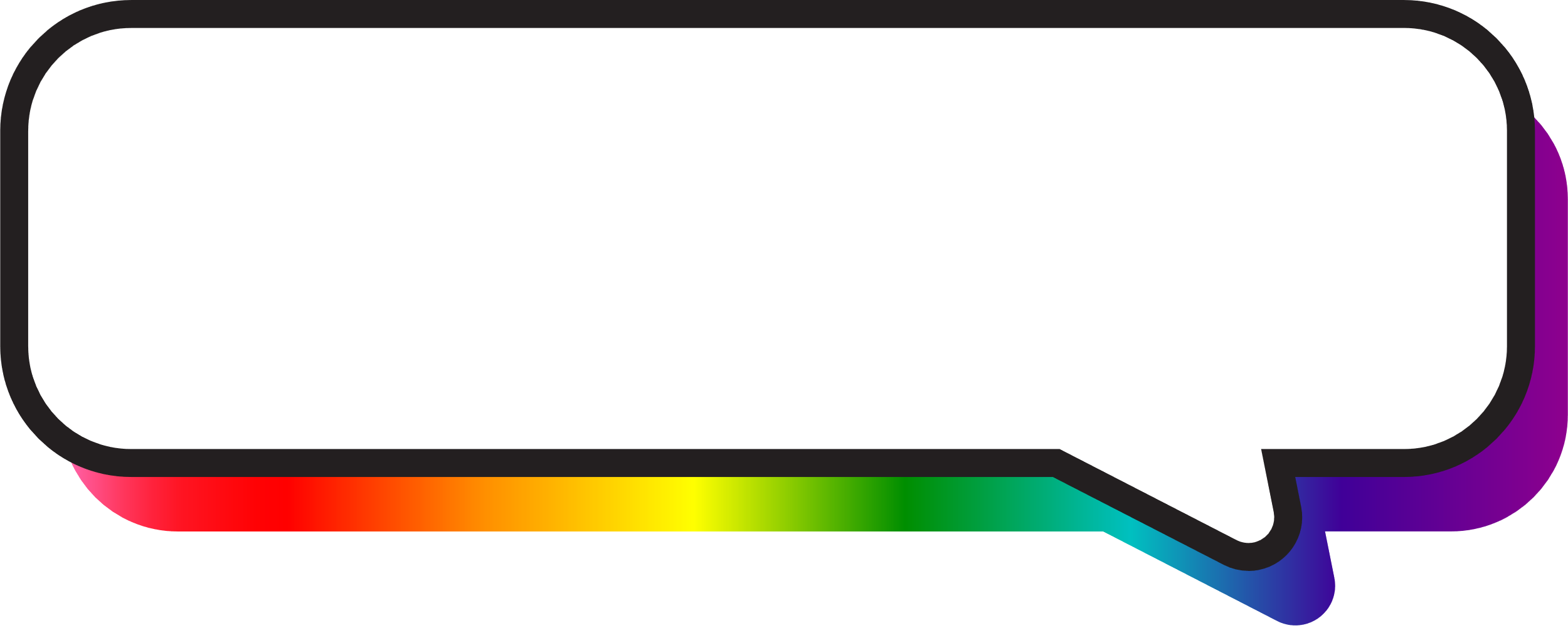 Đóng vai, nói và đáp lời chúc mừng của các vận động viên trong đoàn thể thao Việt Nam với vận động viên Ảnh Viên.
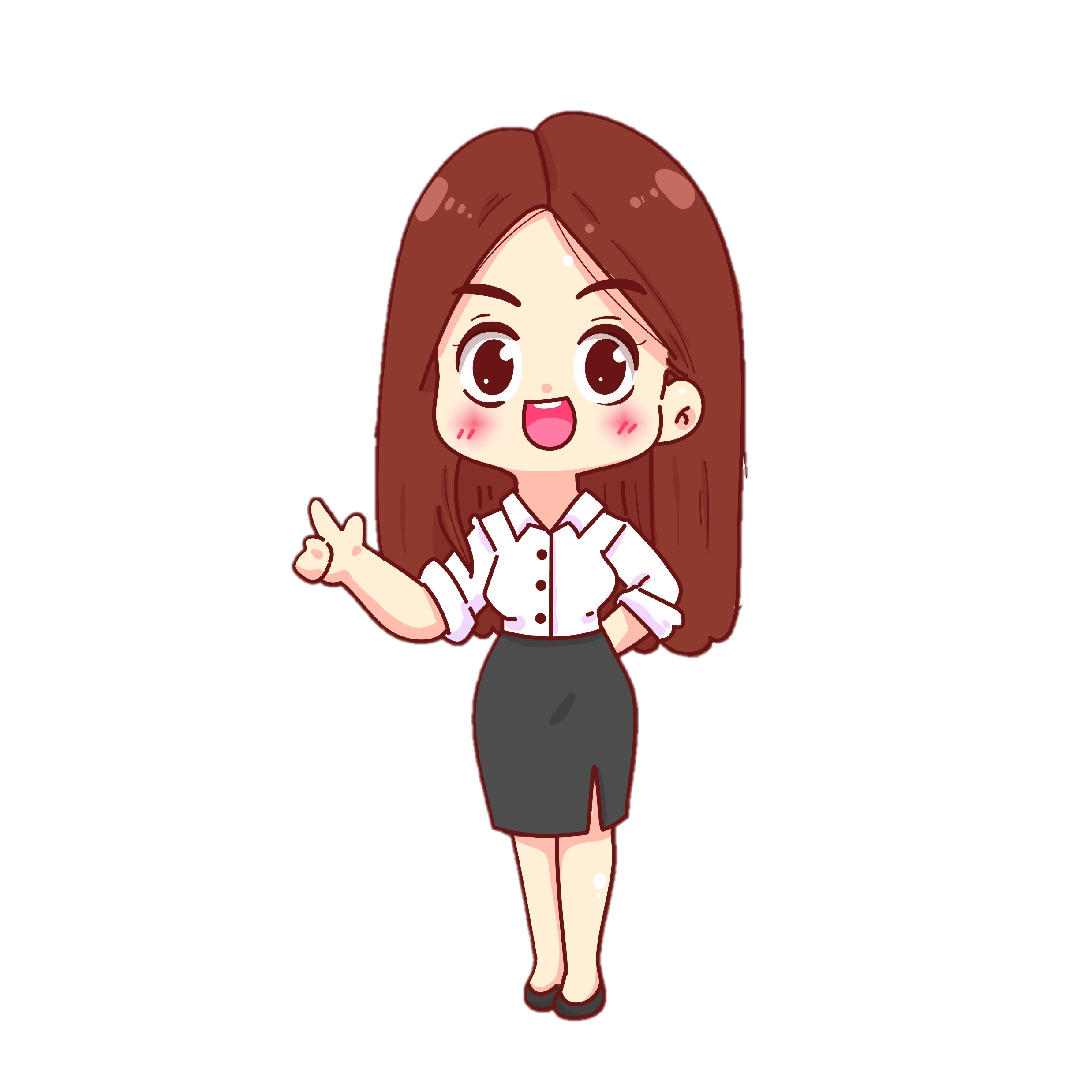 Em hãy tưởng tượng lời chúc mừng của các vận động viên trong đoàn thể thao Việt Nam với vận động viên Ánh Viên, em sẽ nói lời chúc mừng như thế nào và Ánh Viên sẽ đáp lời chúc mừng ra sao.
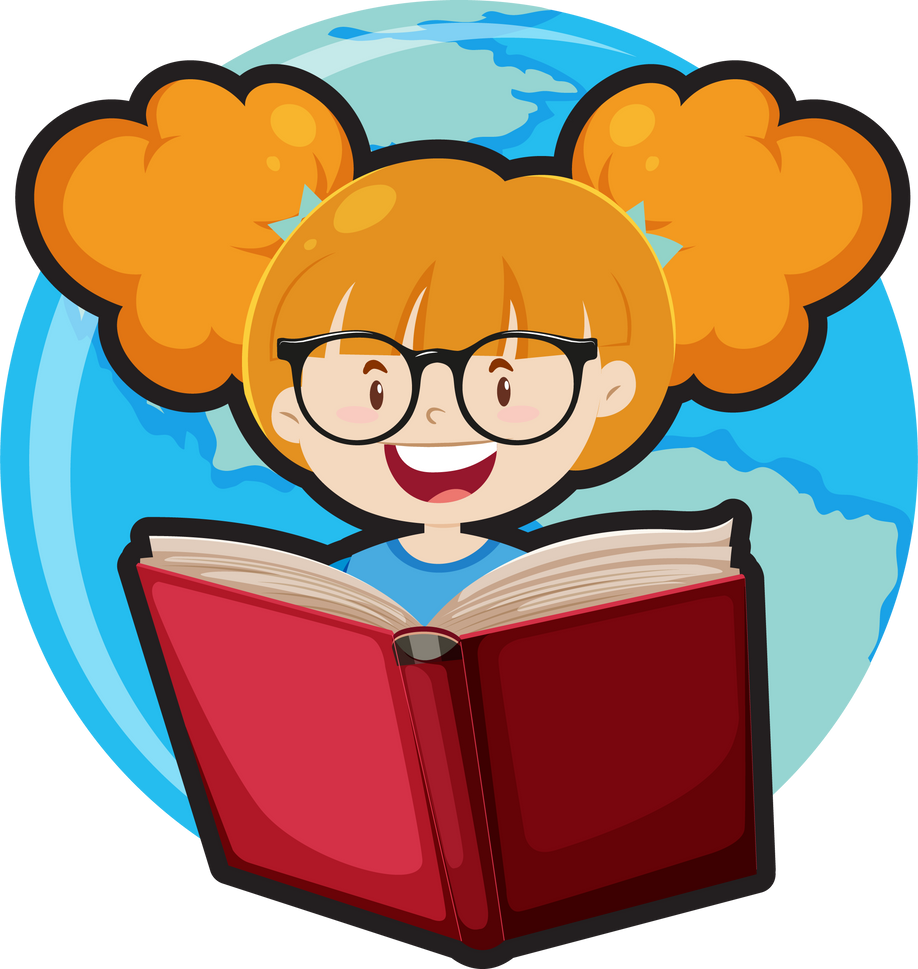 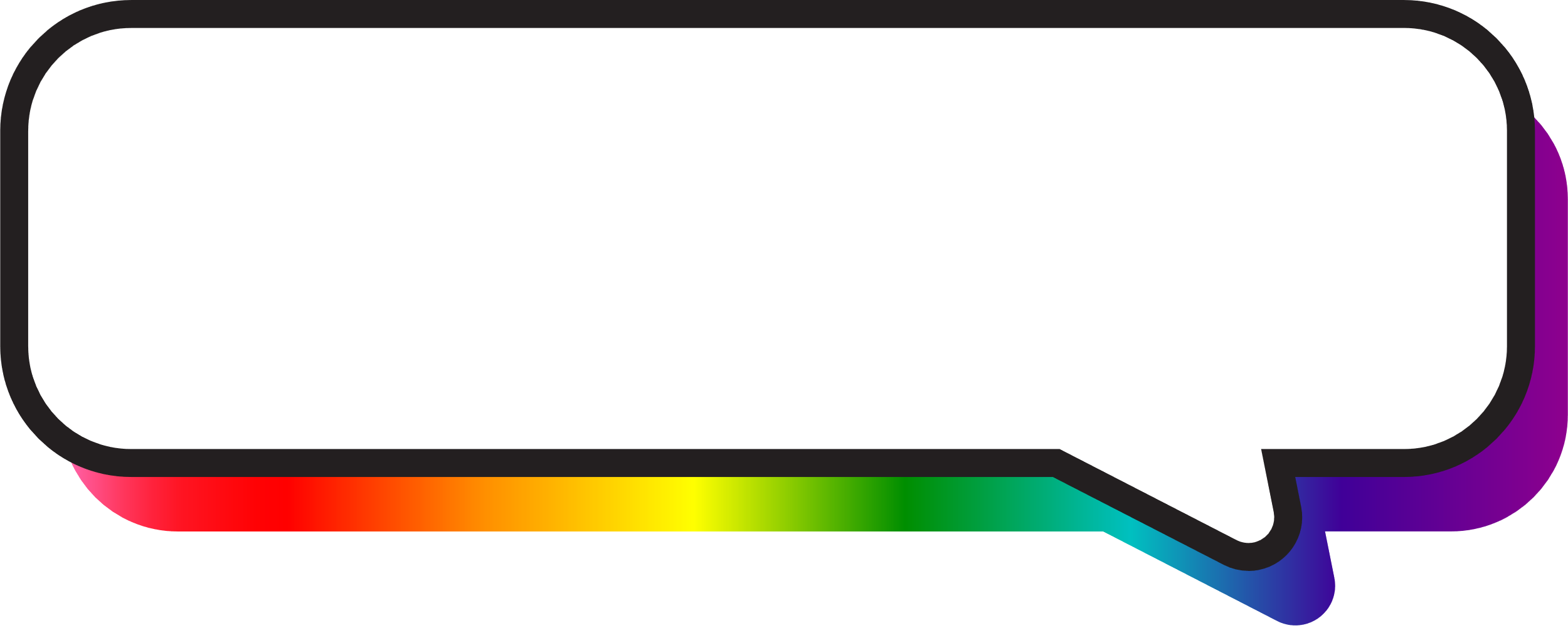 Đóng vai, nói và đáp lời chúc mừng của các vận động viên trong đoàn thể thao Việt Nam với vận động viên Ánh Viên.
MẪU:
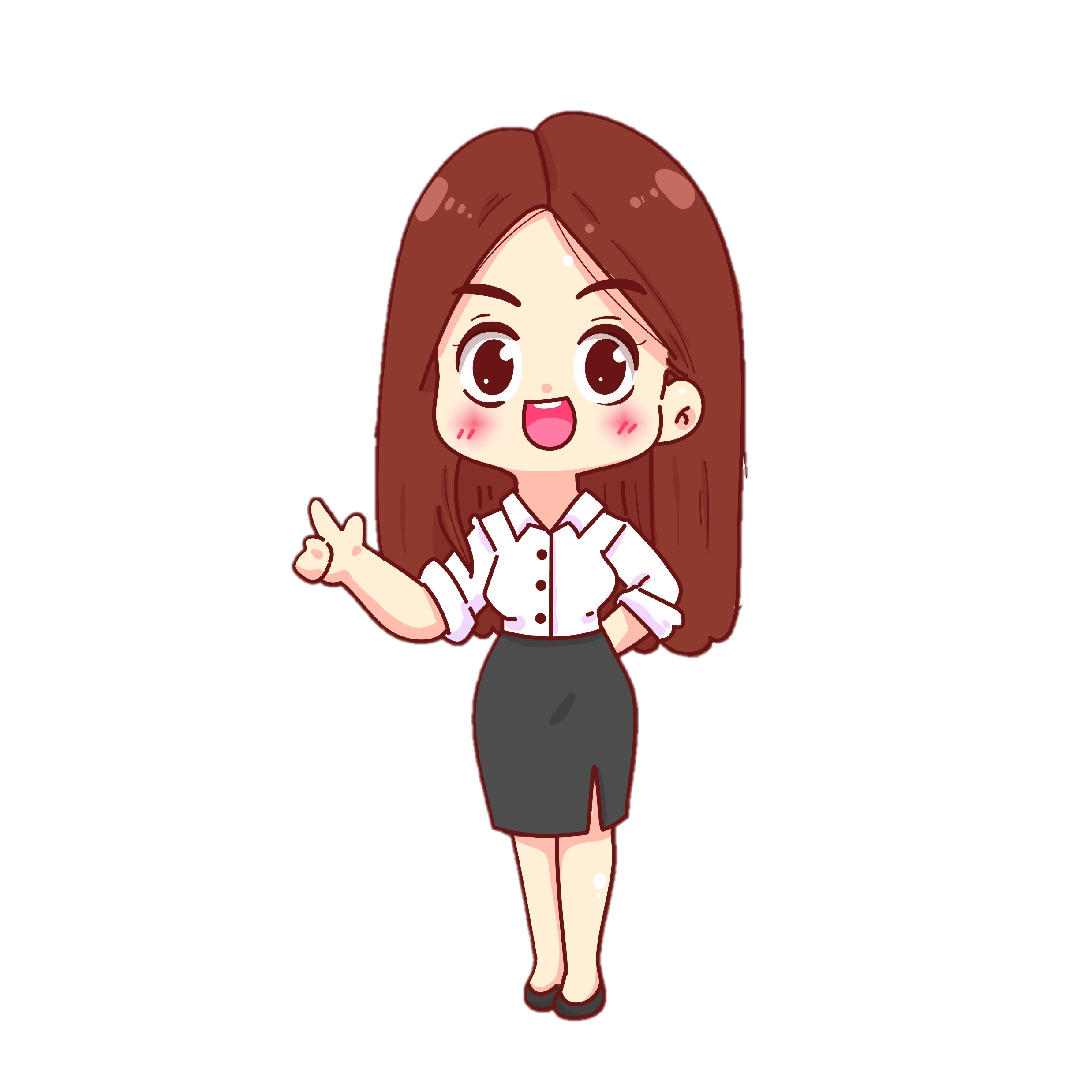 VĐV: Chúc mừng Ánh Viên. Bạn đúng là một niềm tự hào to lớn của đoàn thể thao chúng ra và của cả đất nước Việt Nam!
Ánh Viên: Xin cảm ơn tất cả mọi người đã chúc mừng, cổ vũ và động viên em ngay cả lúc em luyện tập và thi đấu. Em sẽ cố gắng hết mình để mang lại nhiều vinh quang hơn nữa.
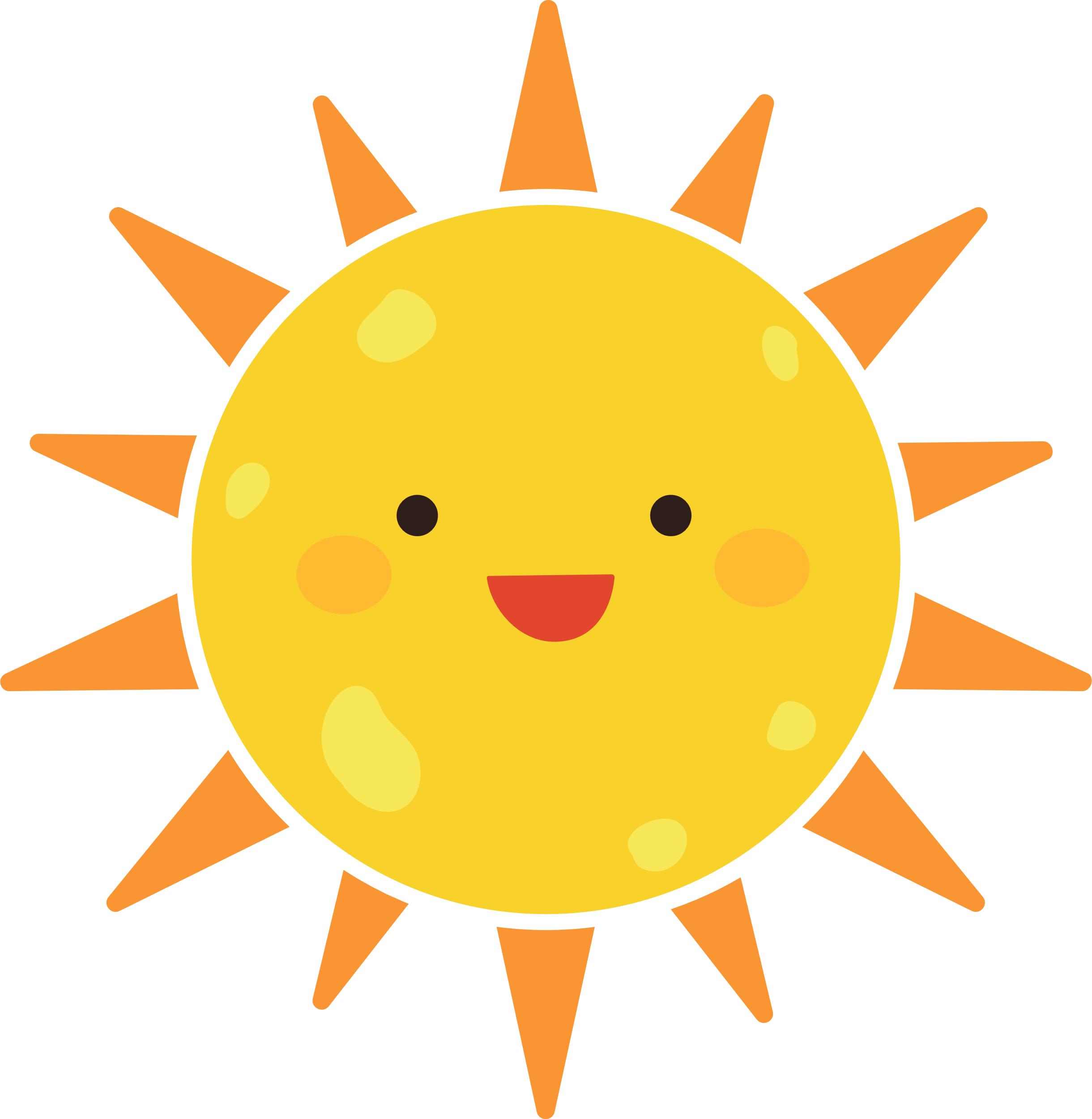 Đọc lời các nhân vật trong tranh và trả lời câu hỏi
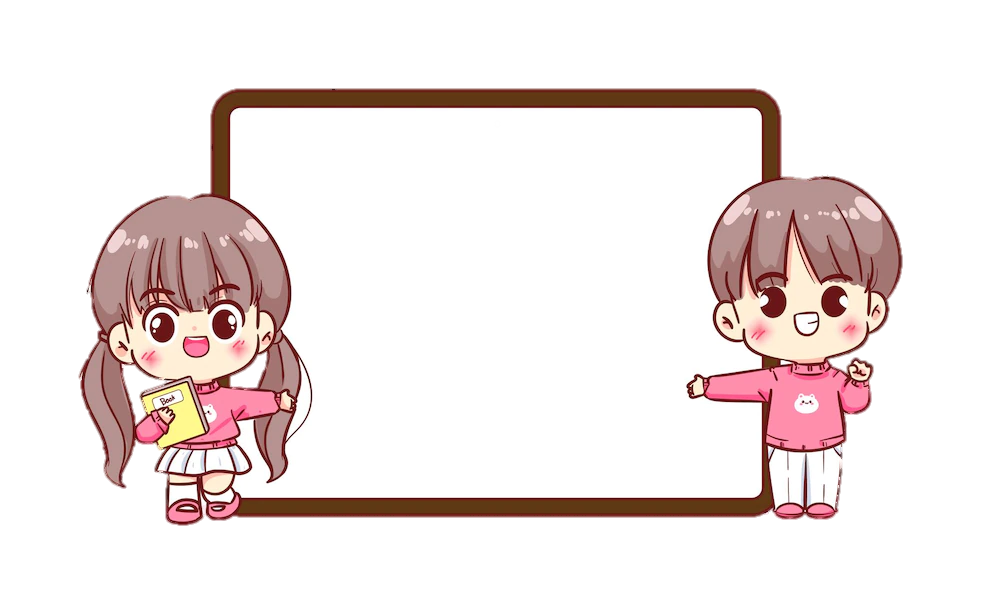 Thảo luận nhóm đôi
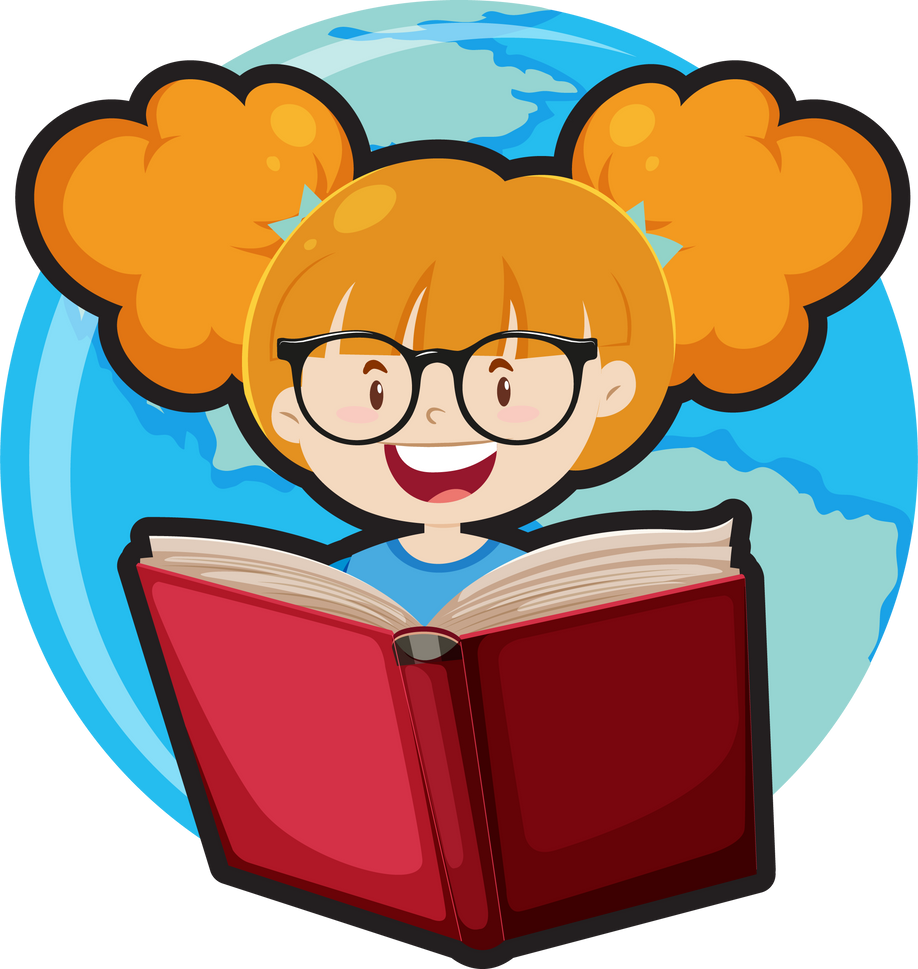 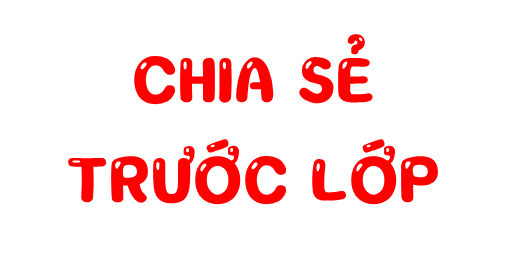 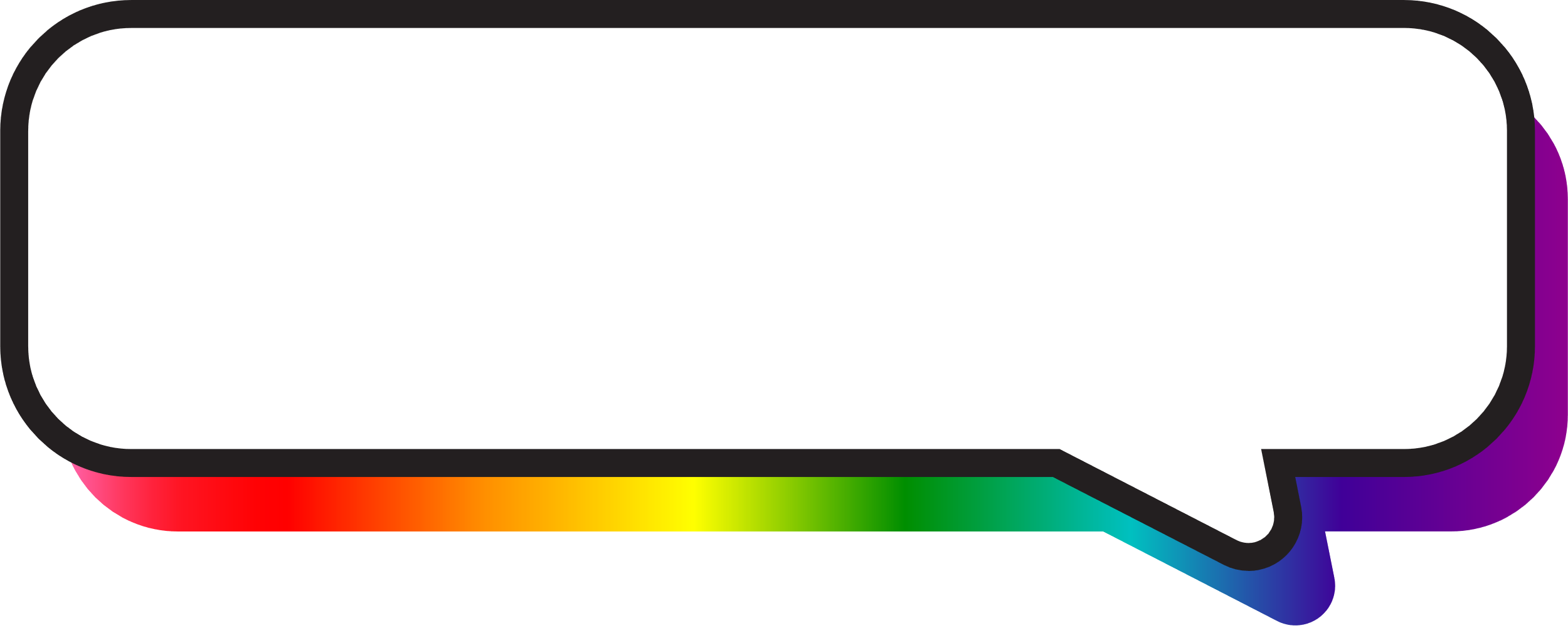 Đọc lời các nhân vật trong tranh và trả lời câu hỏi
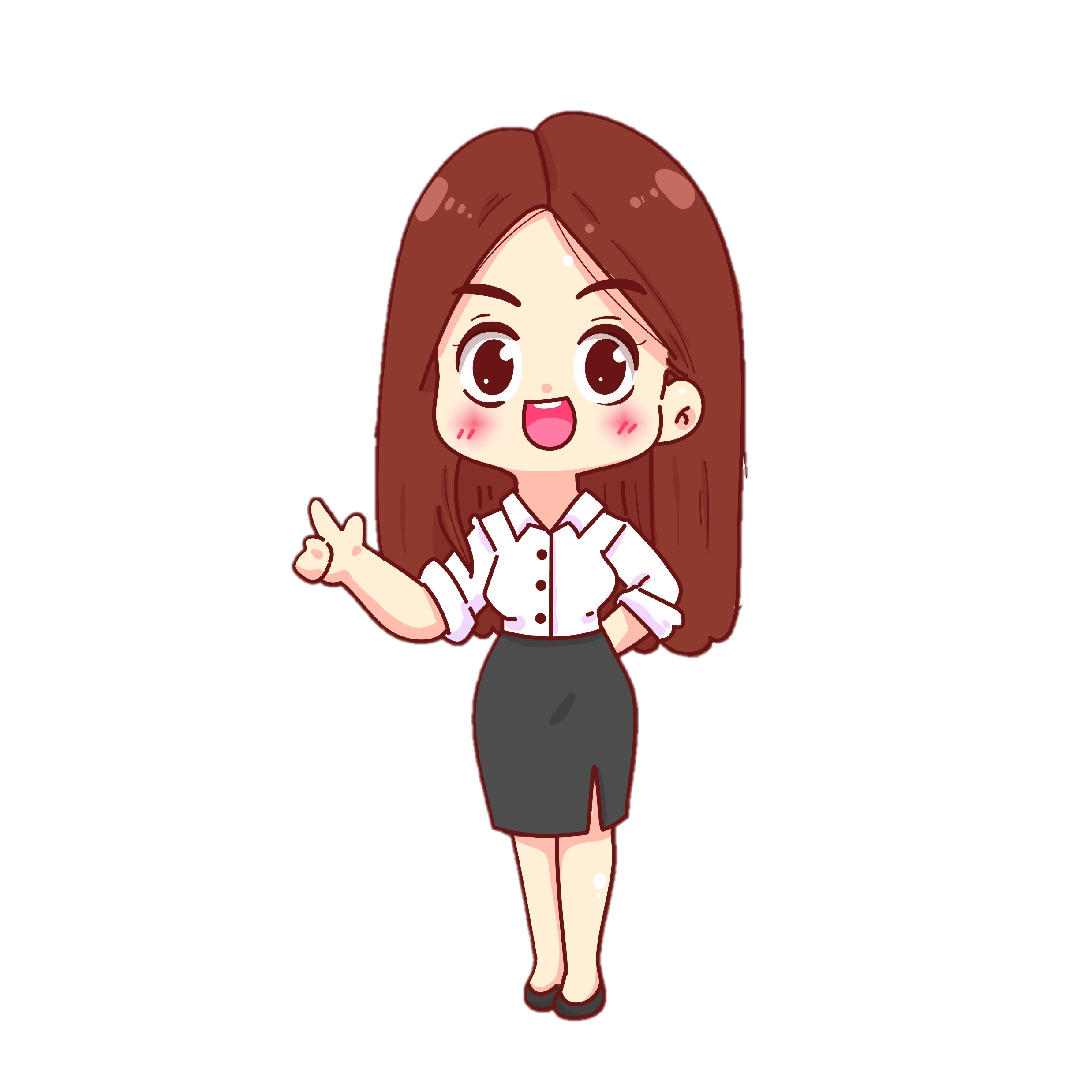 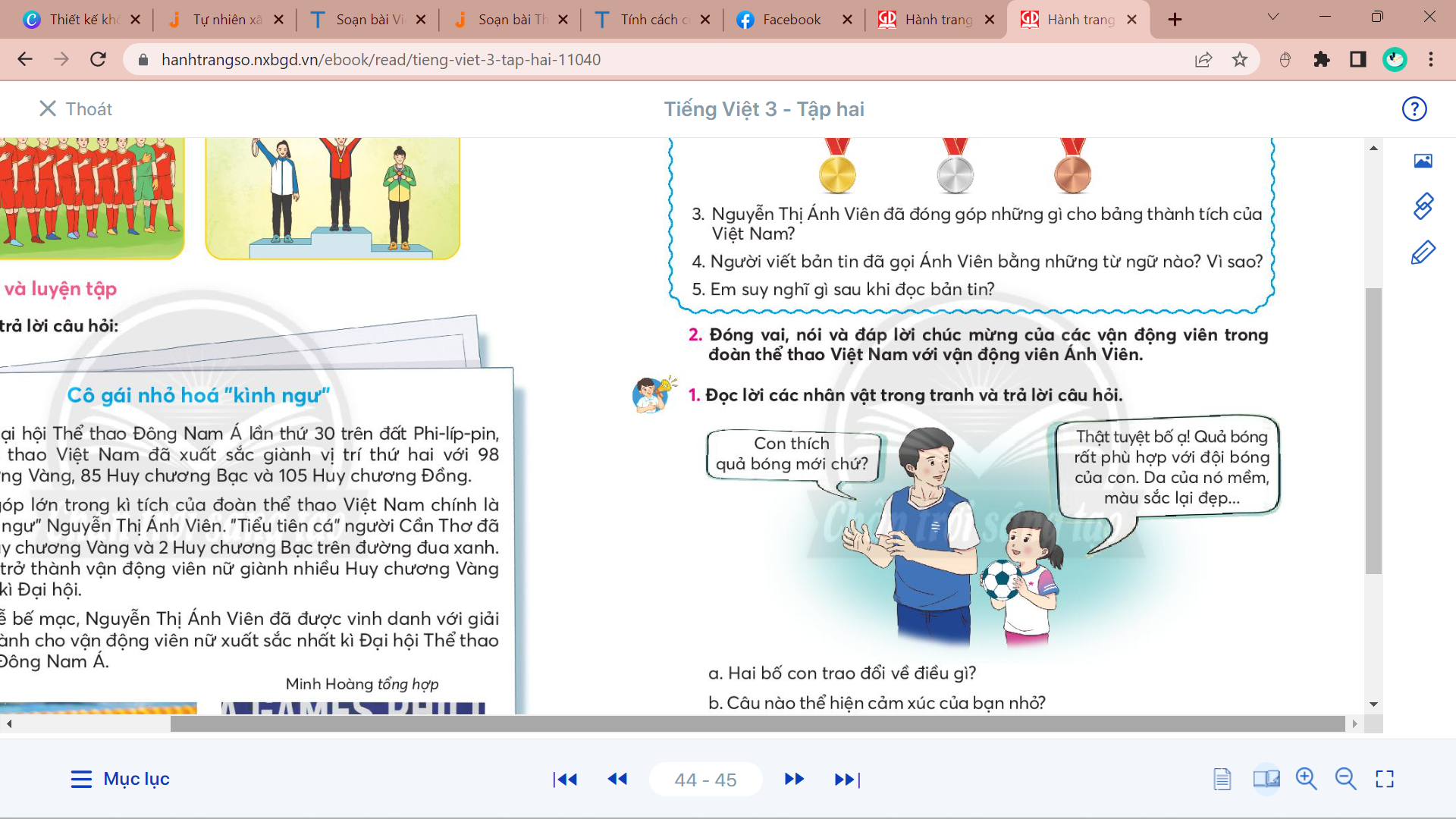 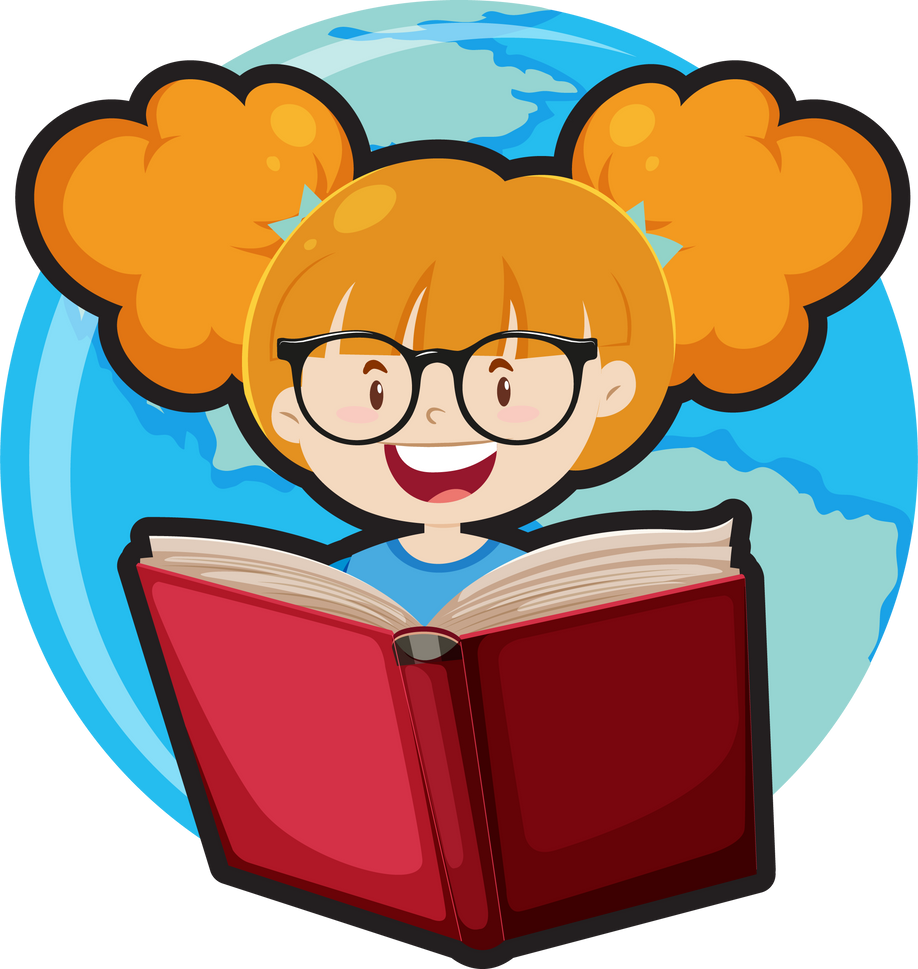 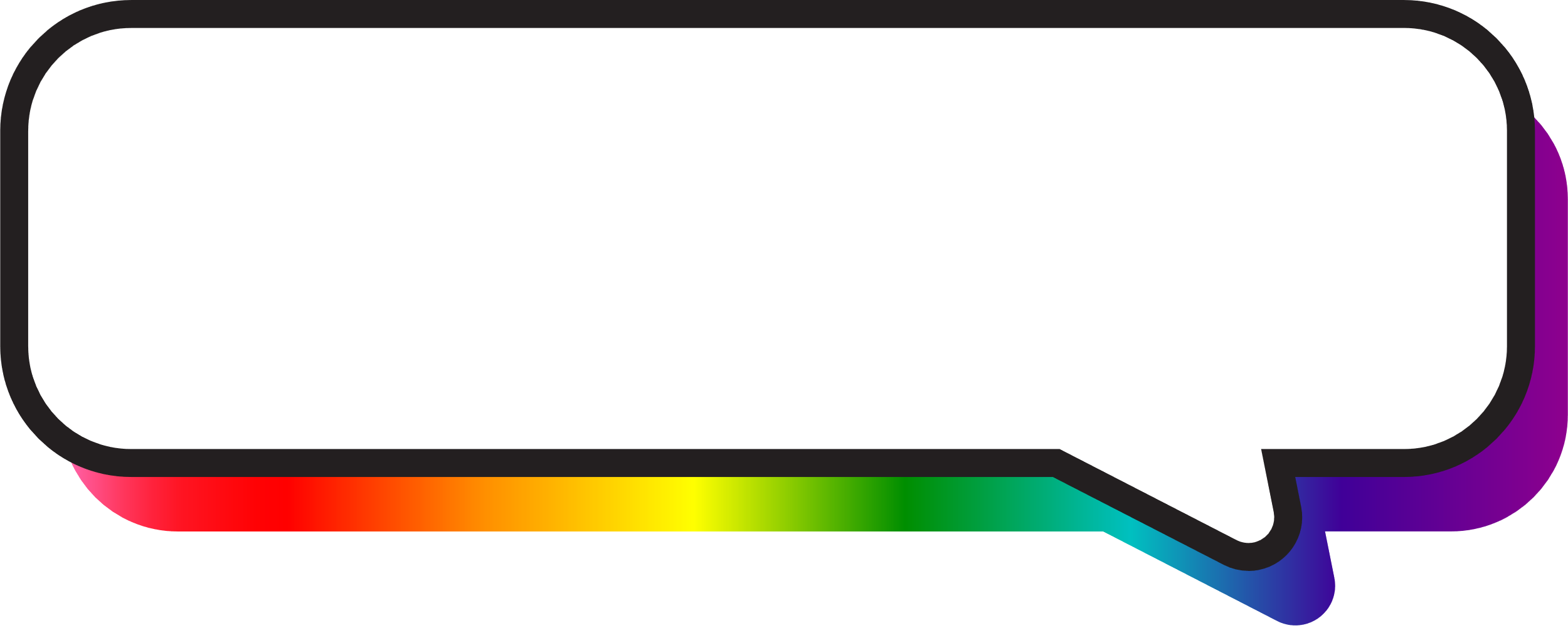 a. Hai bố con đang trao đổi về điều gì?
Hai bố con đang trao đổi về quả bóng mới
Đọc lời các nhân vật trong tranh và trả lời câu hỏi
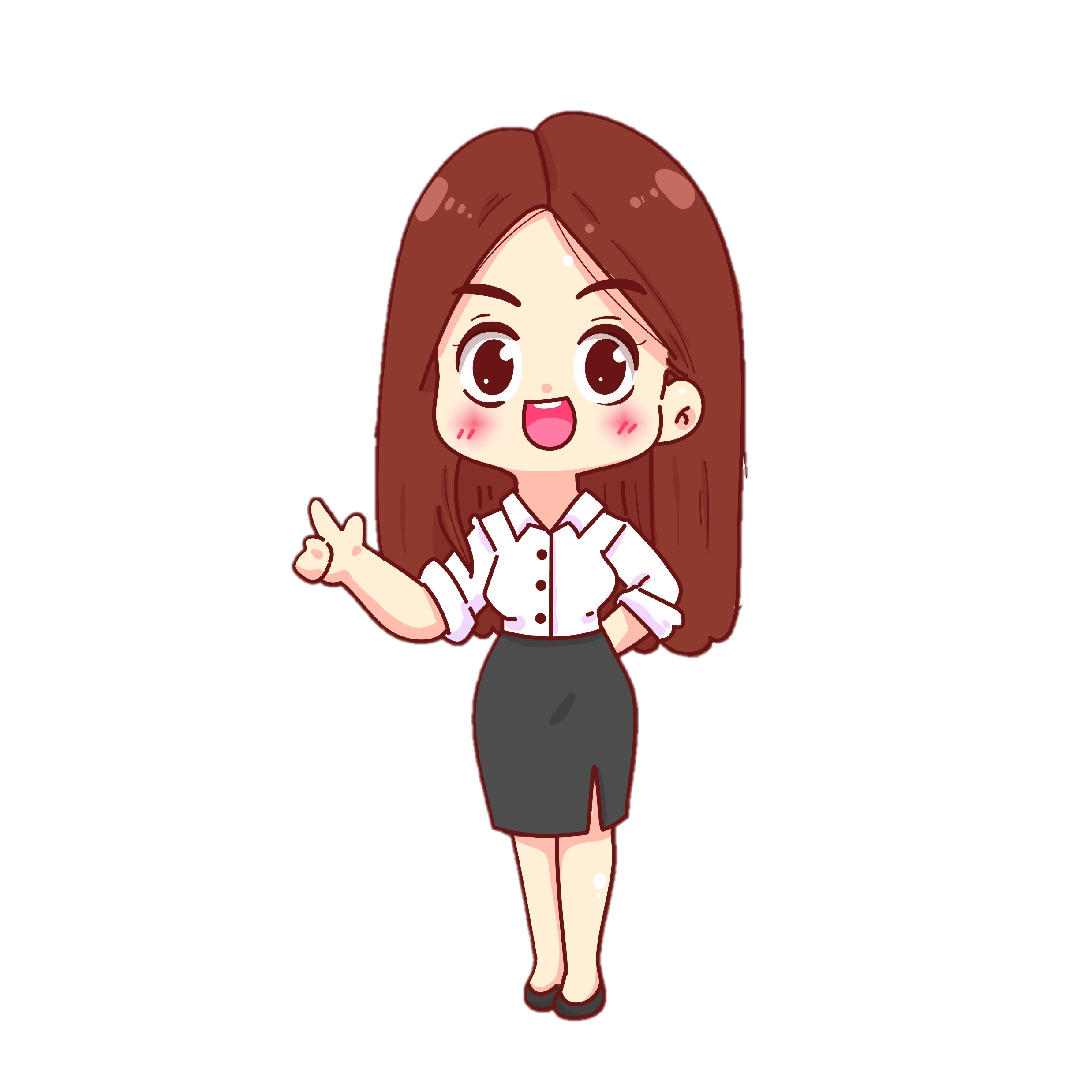 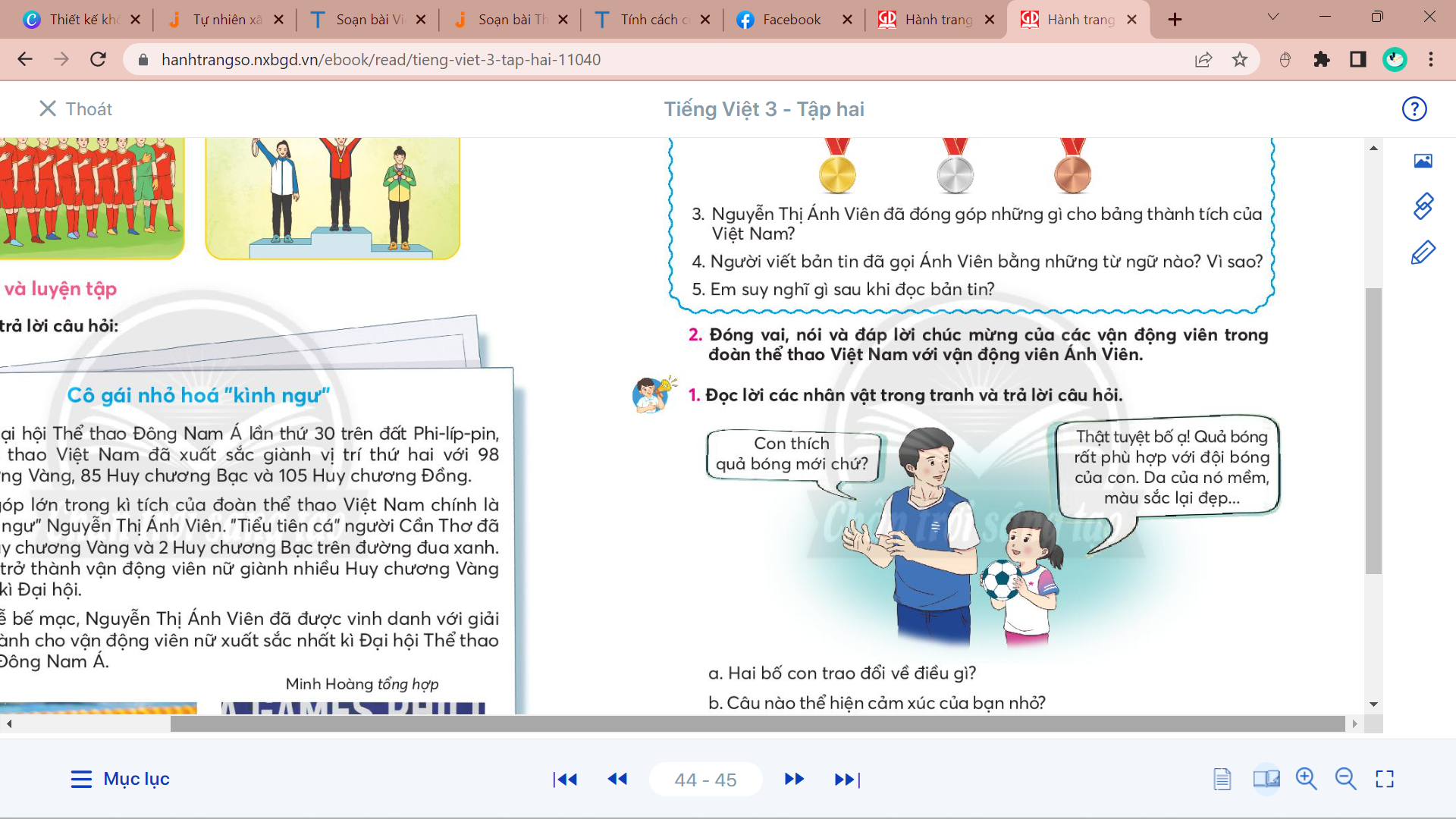 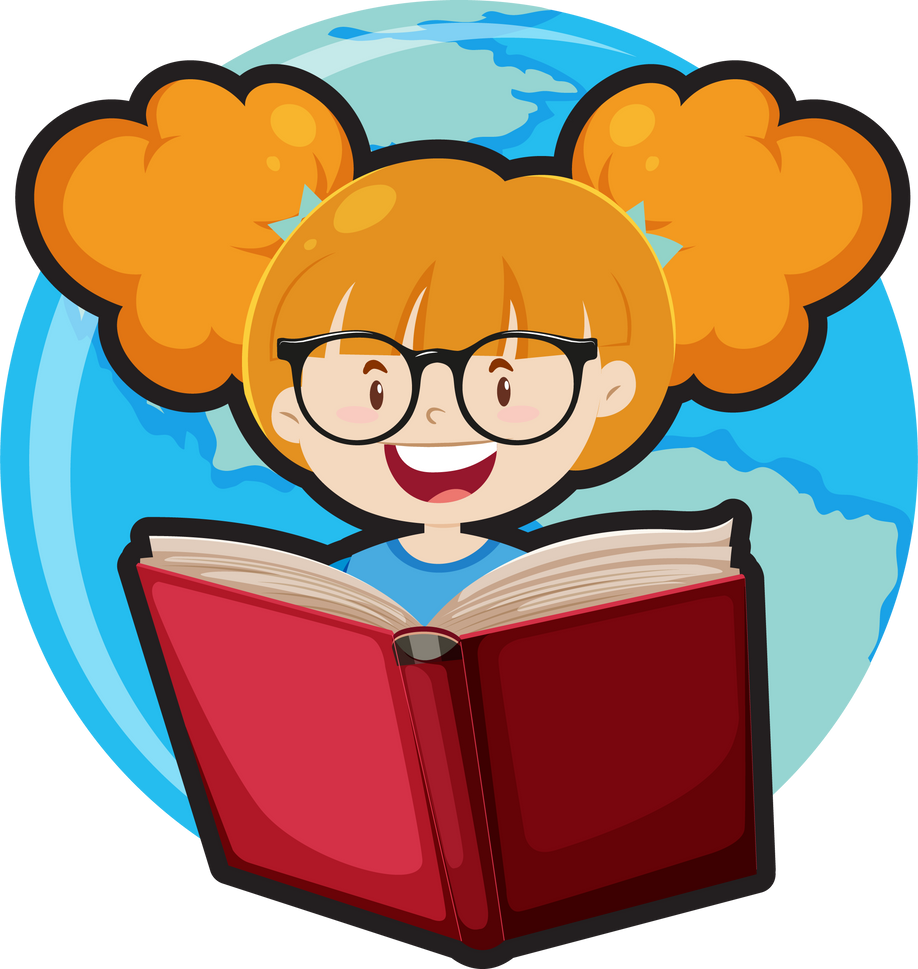 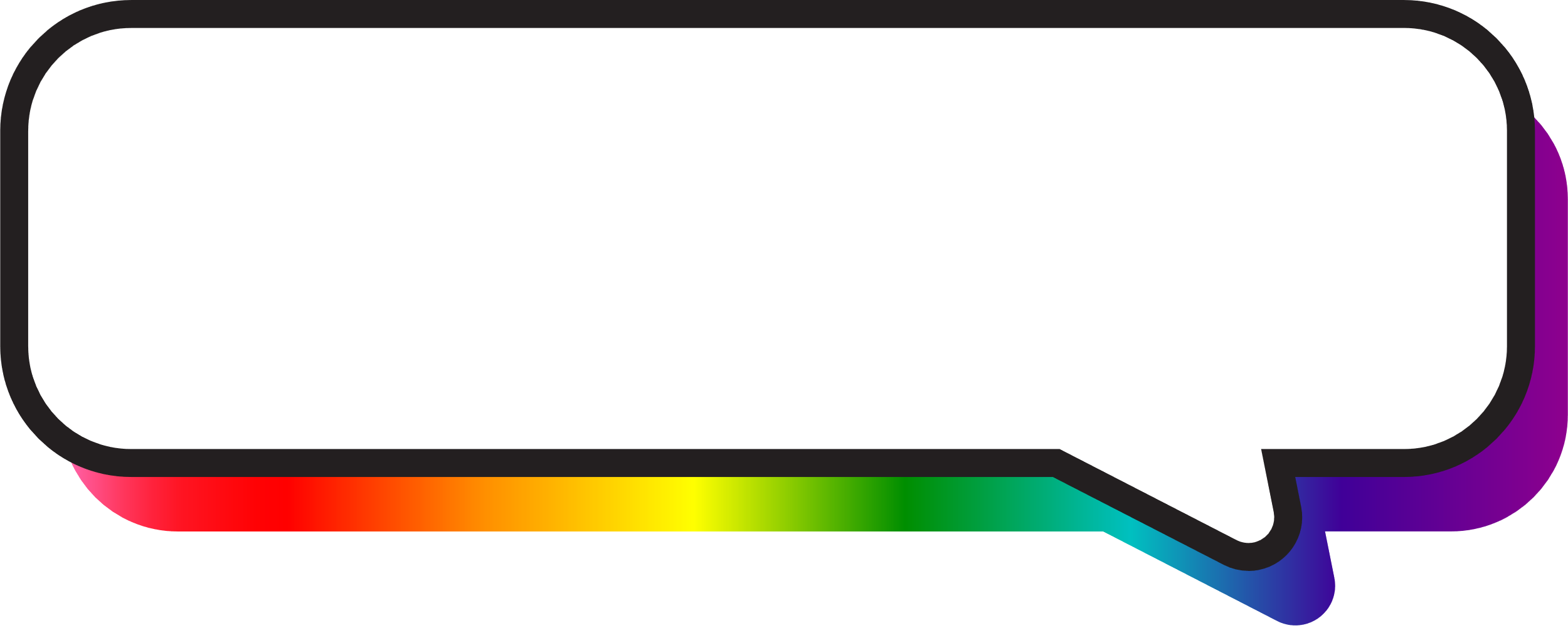 Câu: “Thật tuyệt bố ạ!” thể hiện cảm xúc của bạn nhỏ
b. Câu nào thể hiện cảm xúc của bạn nhỏ?
Đọc lời các nhân vật trong tranh và trả lời câu hỏi
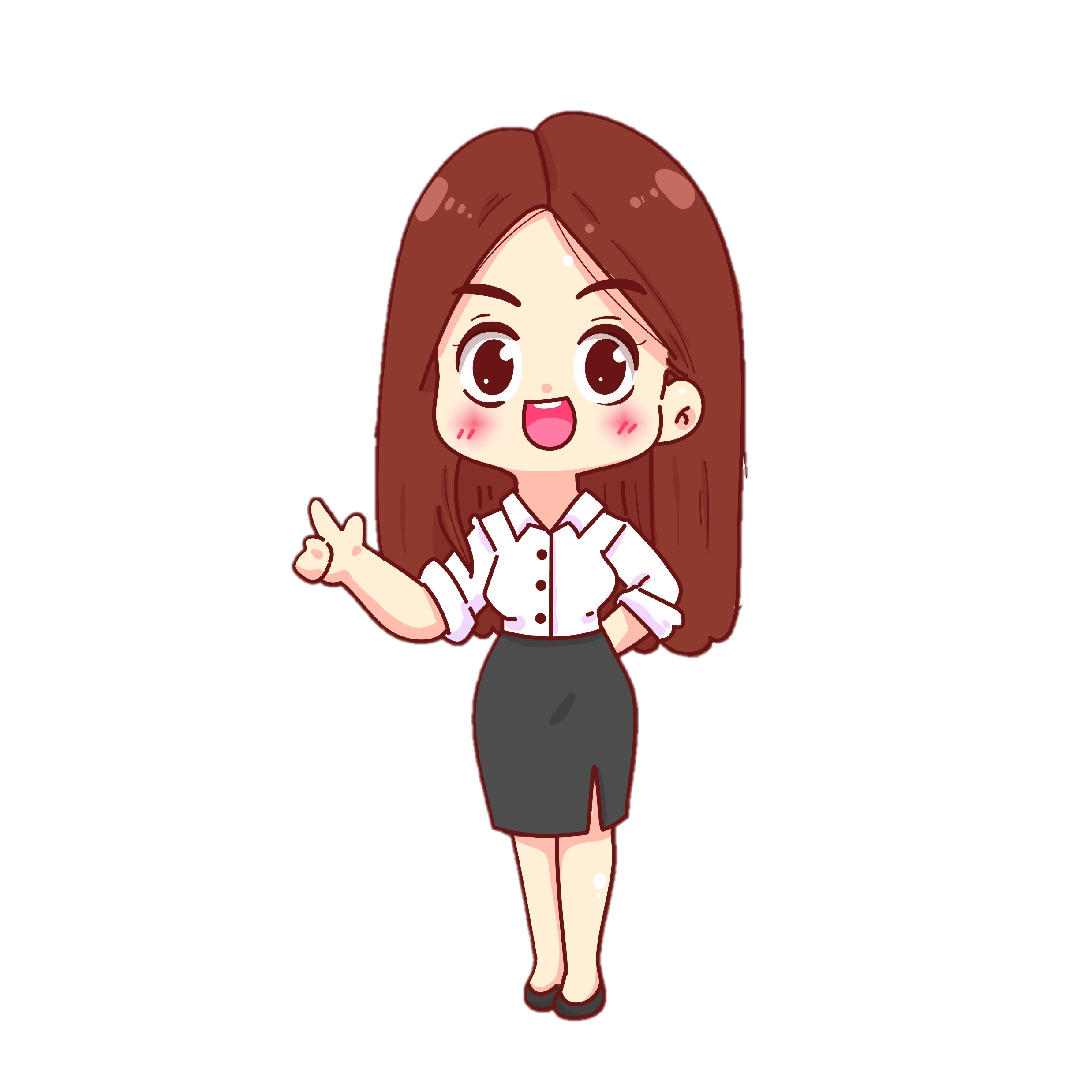 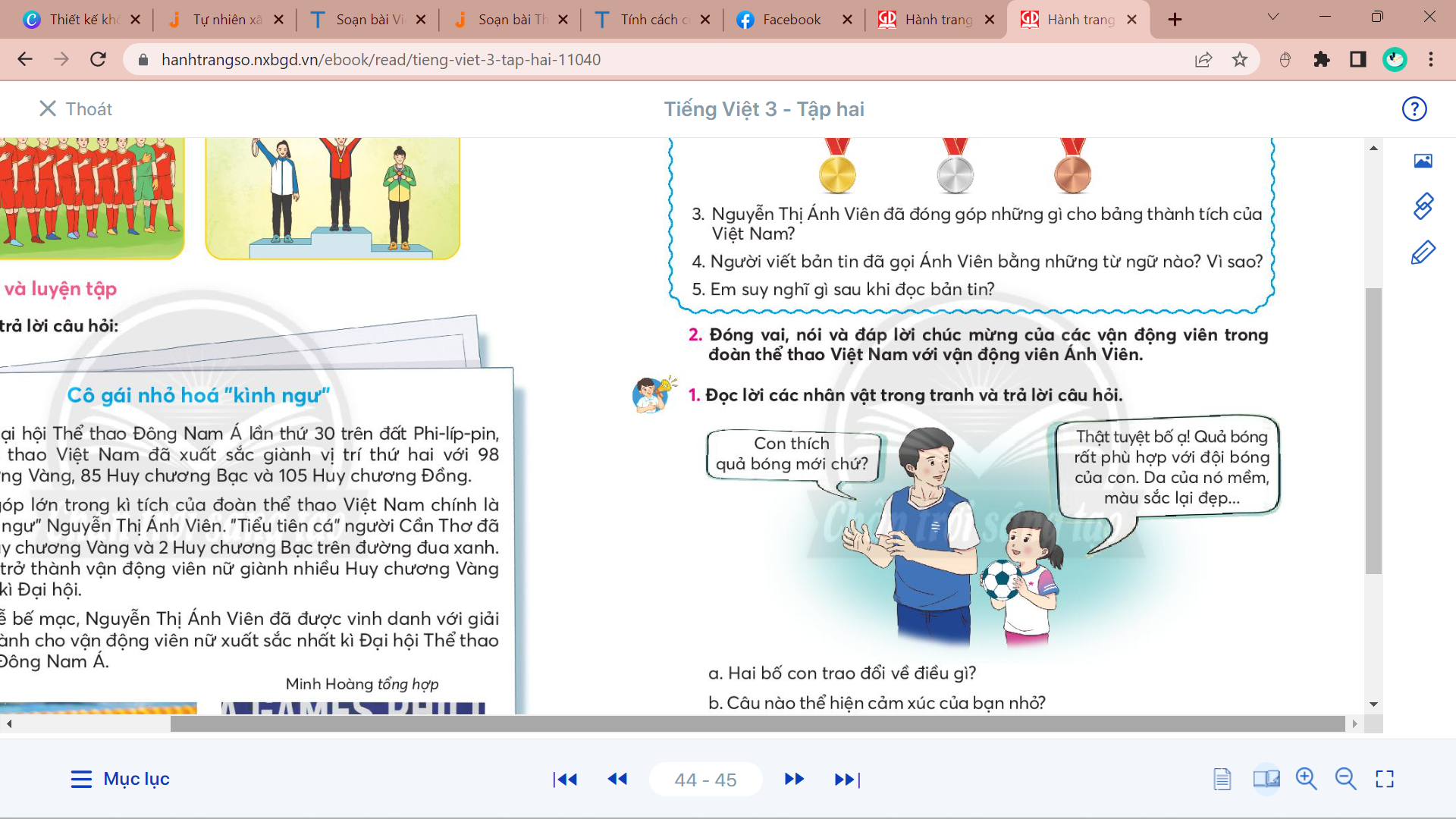 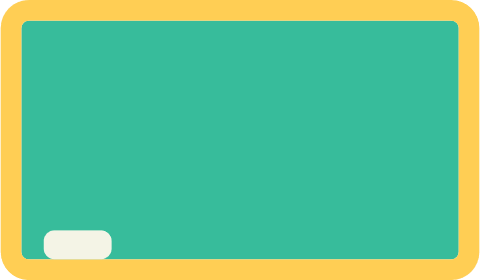 NÓI VỀ MỘT DỤNG CỤ LUYỆN TẬP THỂ THAO DỰA VÀO GỢI Ý
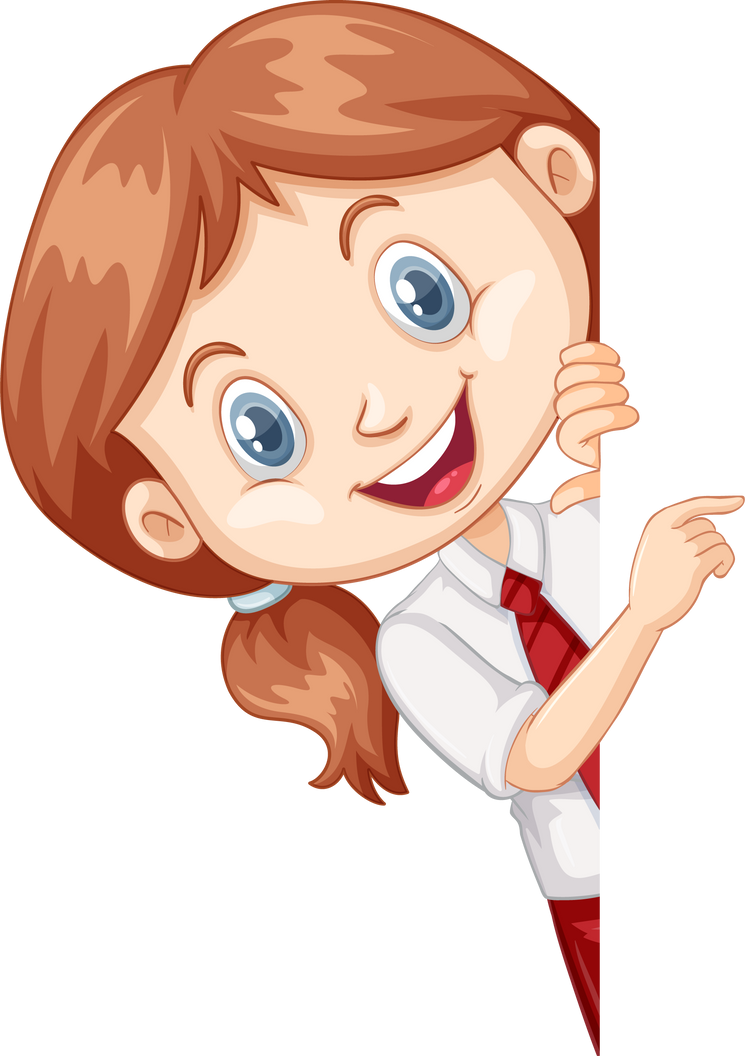 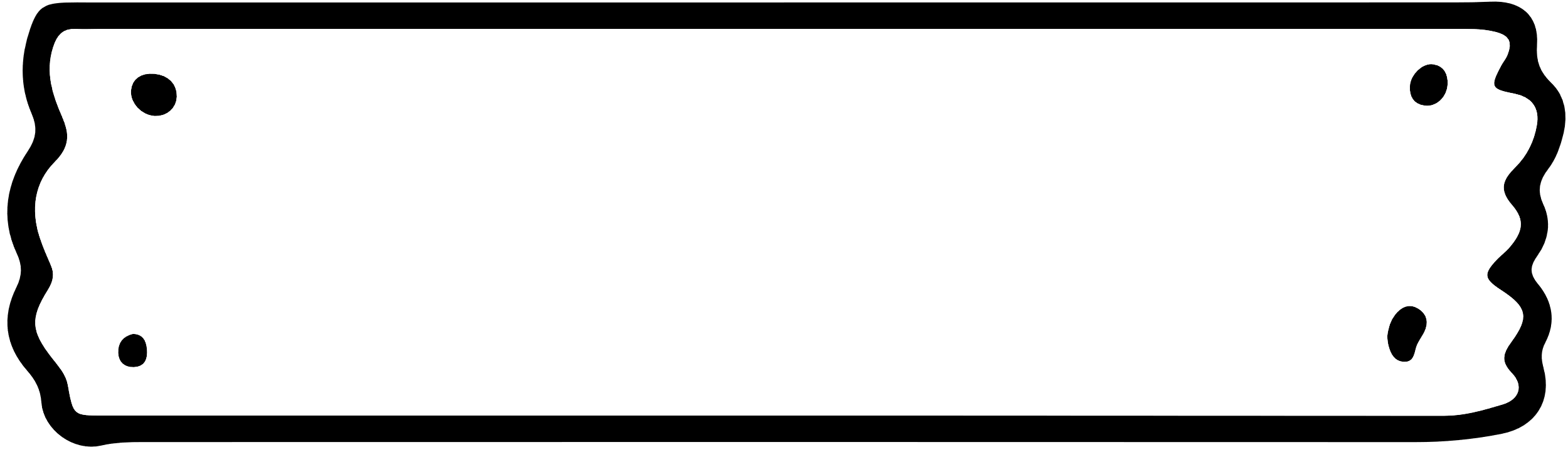 NÓI VỀ MỘT DỤNG CỤ LUYỆN TẬP THỂ THAO DỰA VÀO GỢI Ý
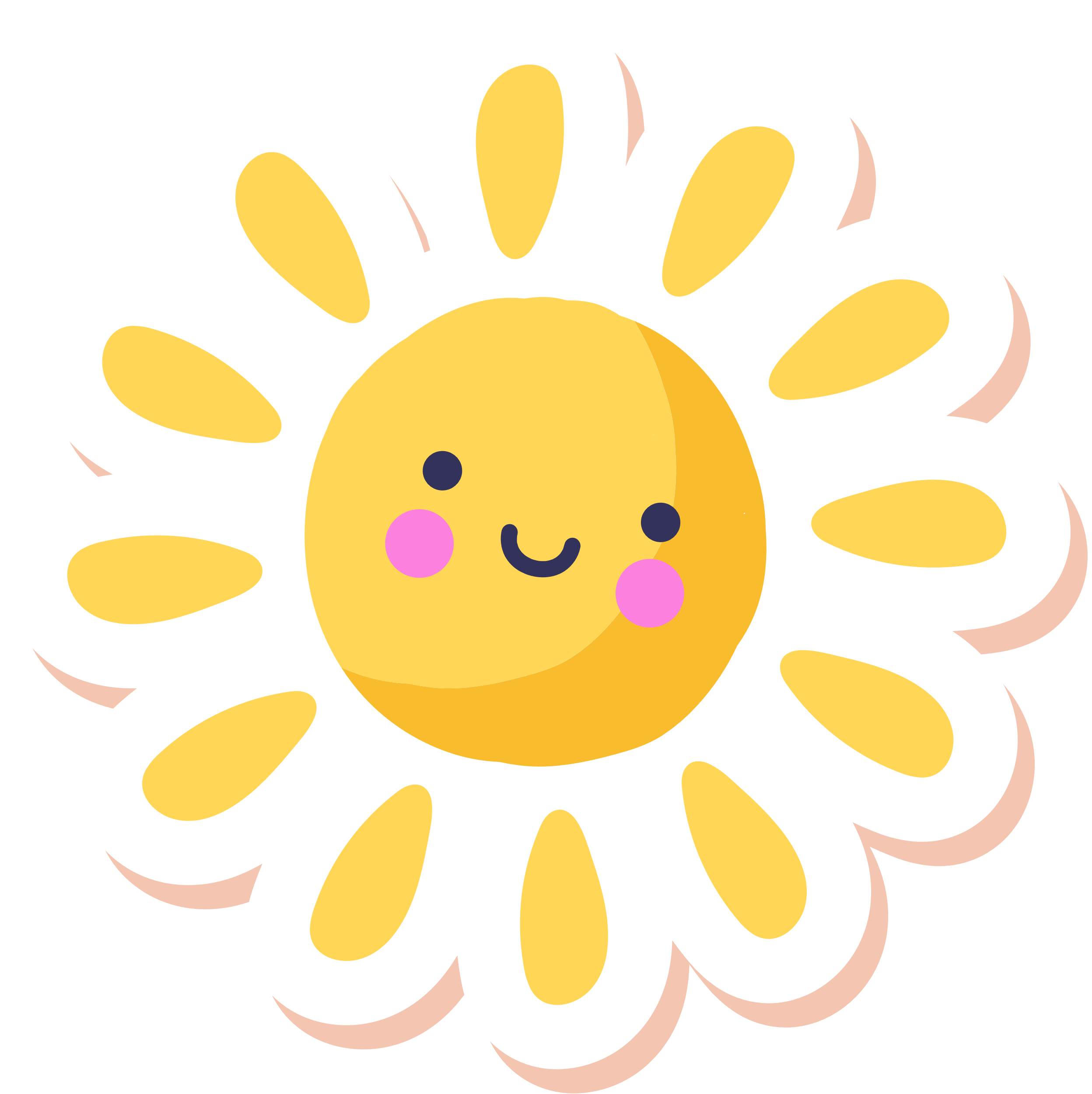 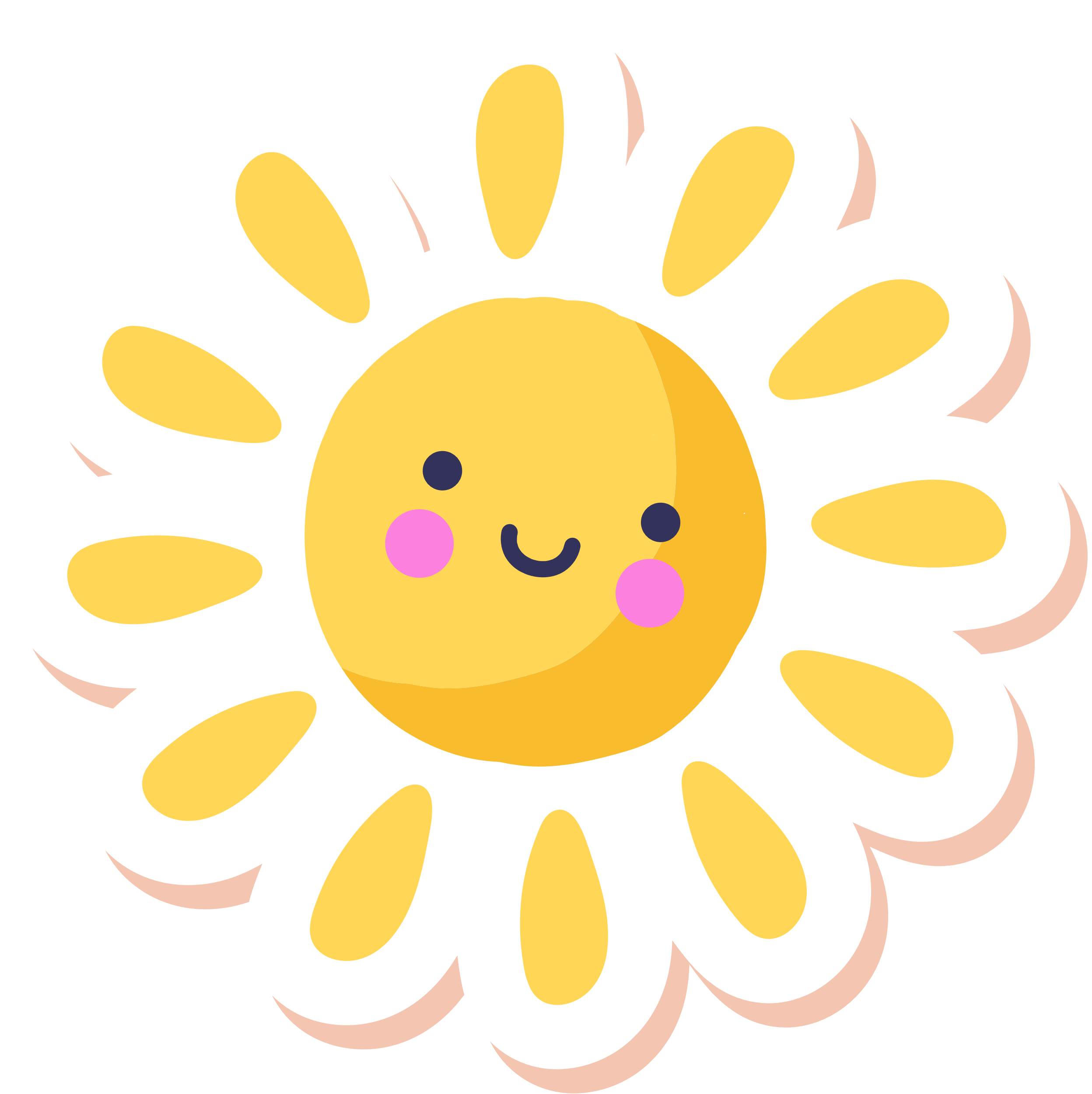 Tên dụng cụ
Đặc điểm
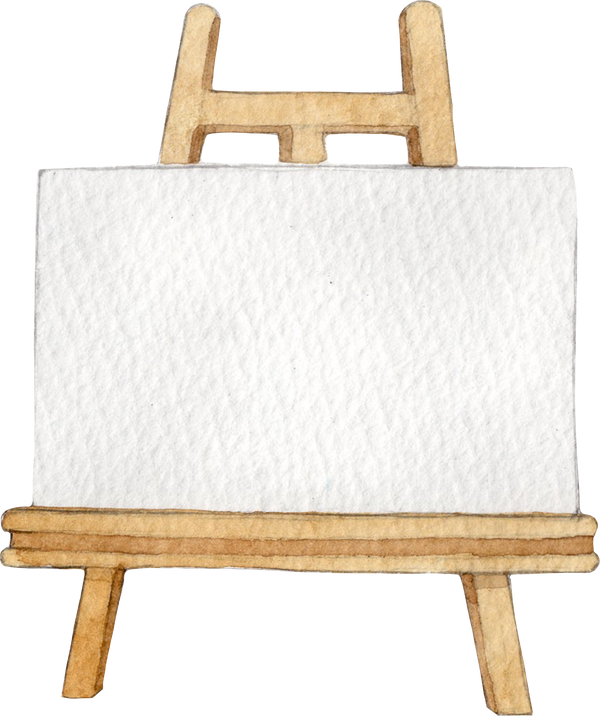 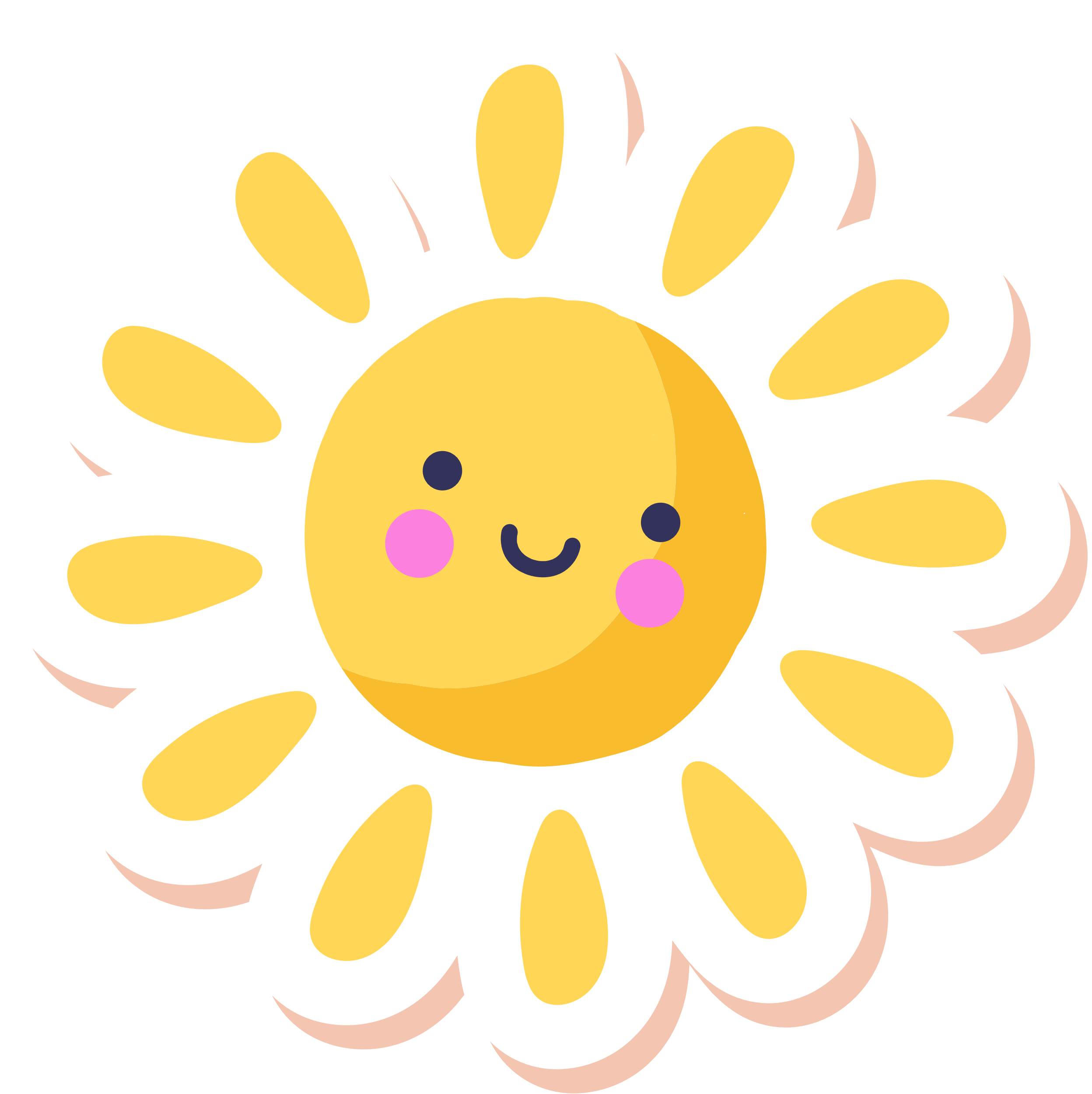 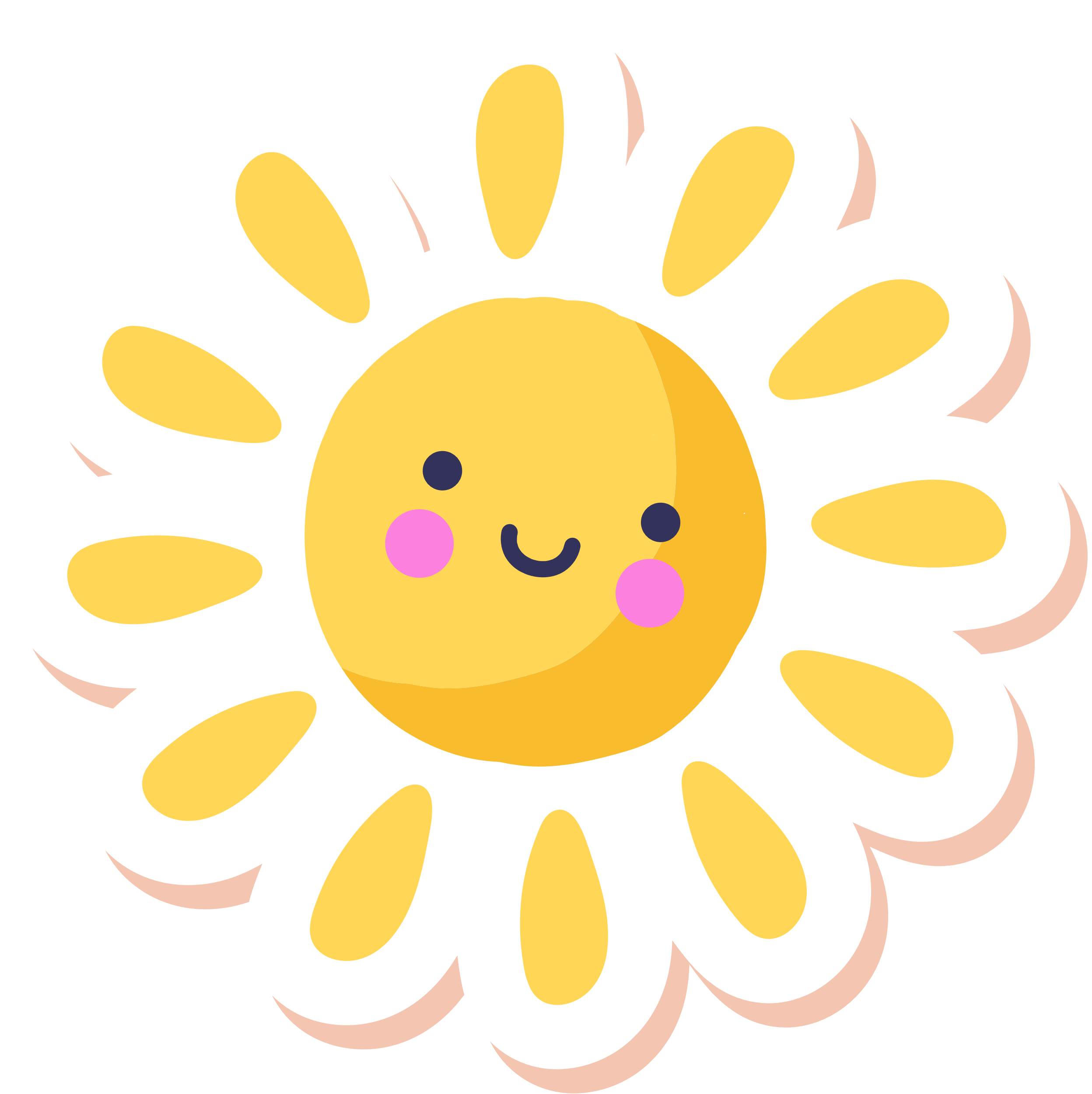 Tên môn thể thao
THẢO LUẬN NHÓM ĐÔI
?
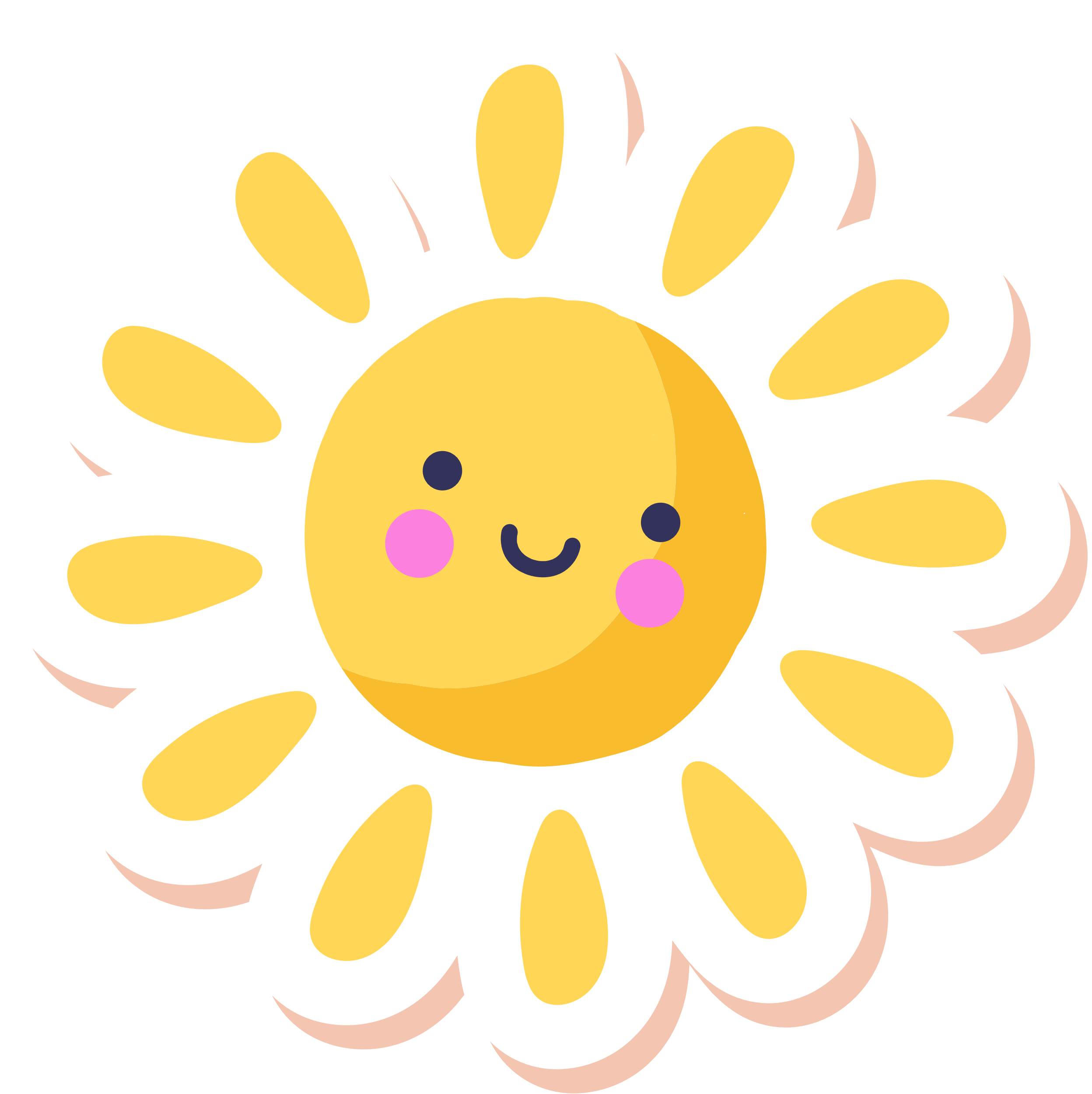 Cách sử dụng
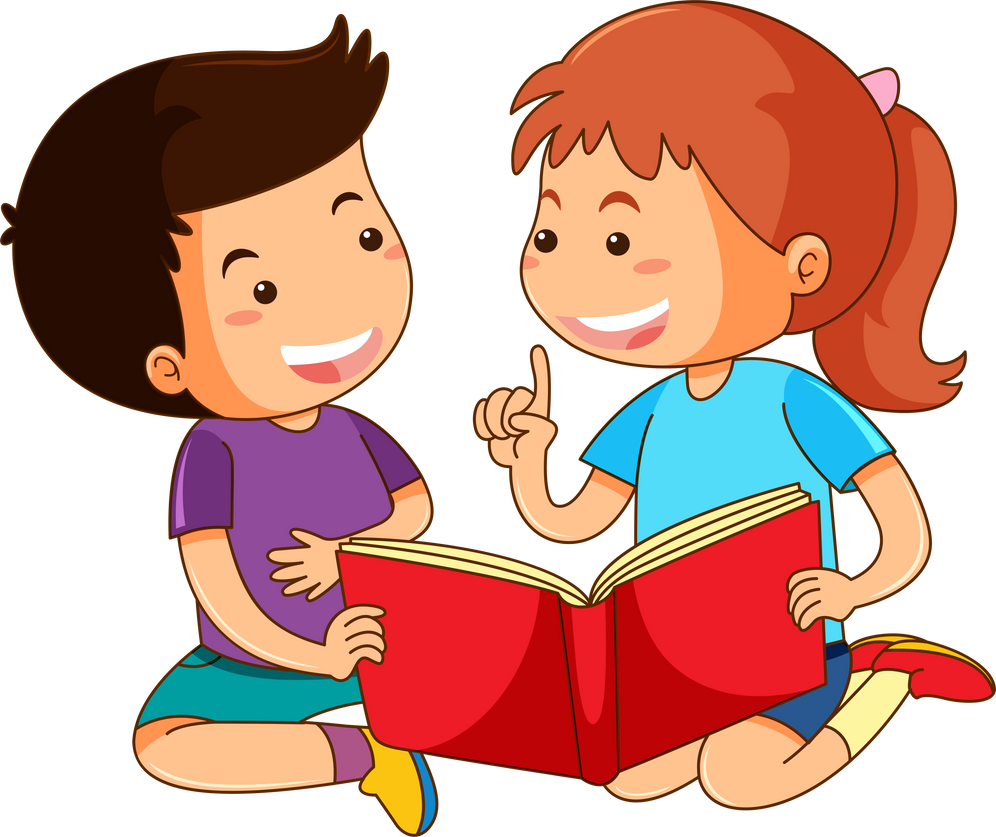 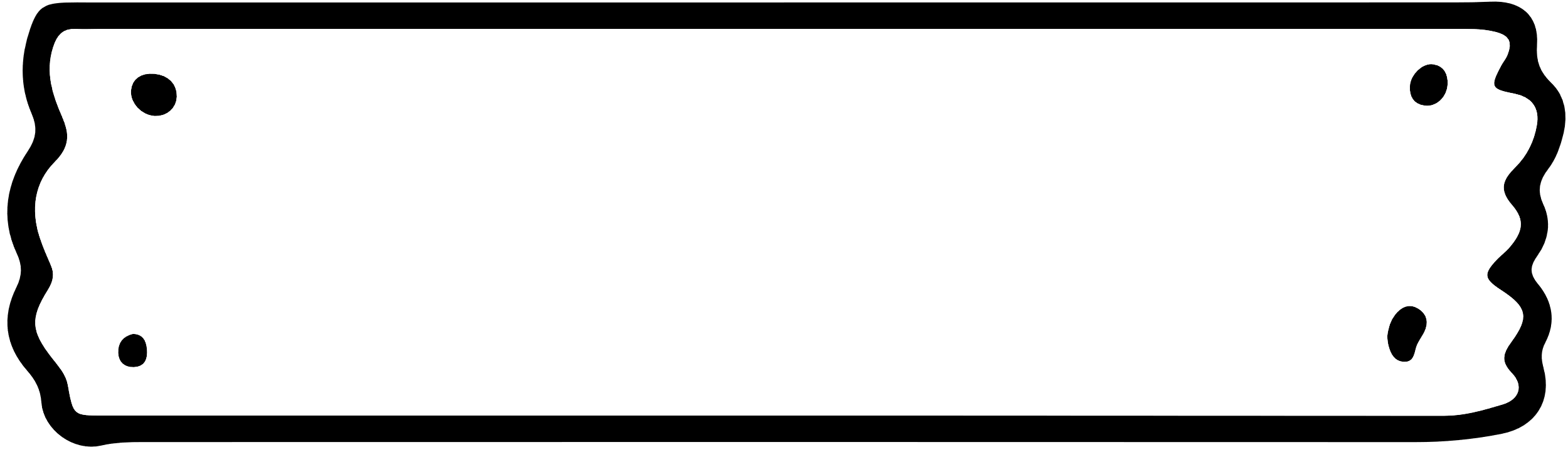 NÓI VỀ MỘT DỤNG CỤ LUYỆN TẬP THỂ THAO DỰA VÀO GỢI Ý
quả bóng
Tên dụng cụ
MẪU
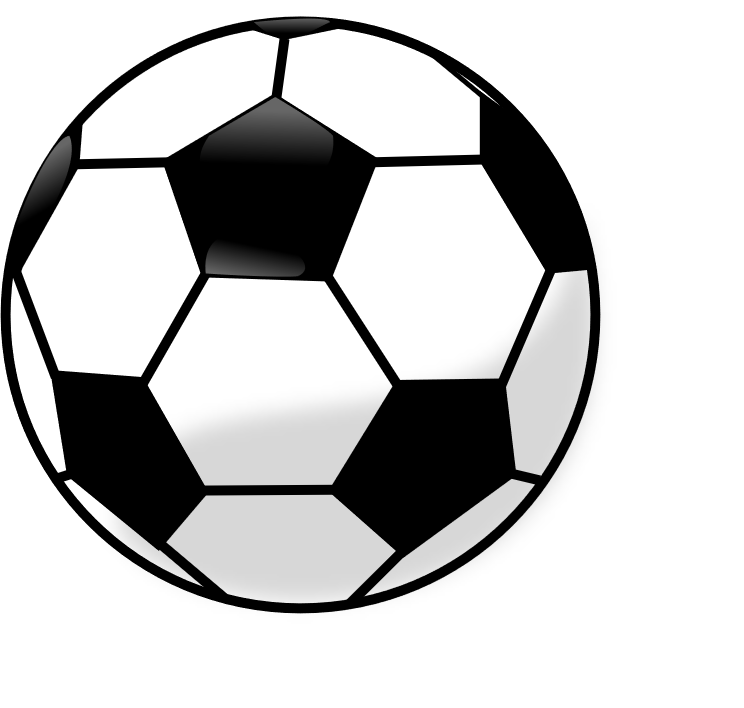 bóng đá
Tên môn thể thao
hình tròn
Đặc điểm
dùng chân để di chuyển bóng
Cách sử dụng
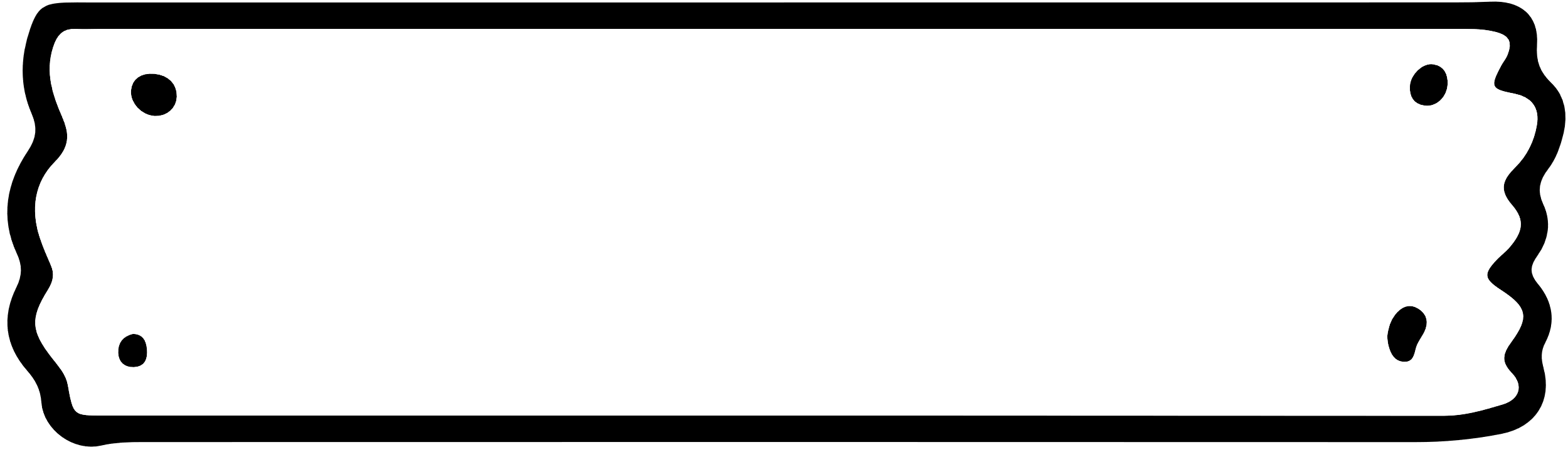 NÓI VỀ MỘT DỤNG CỤ LUYỆN TẬP THỂ THAO DỰA VÀO GỢI Ý
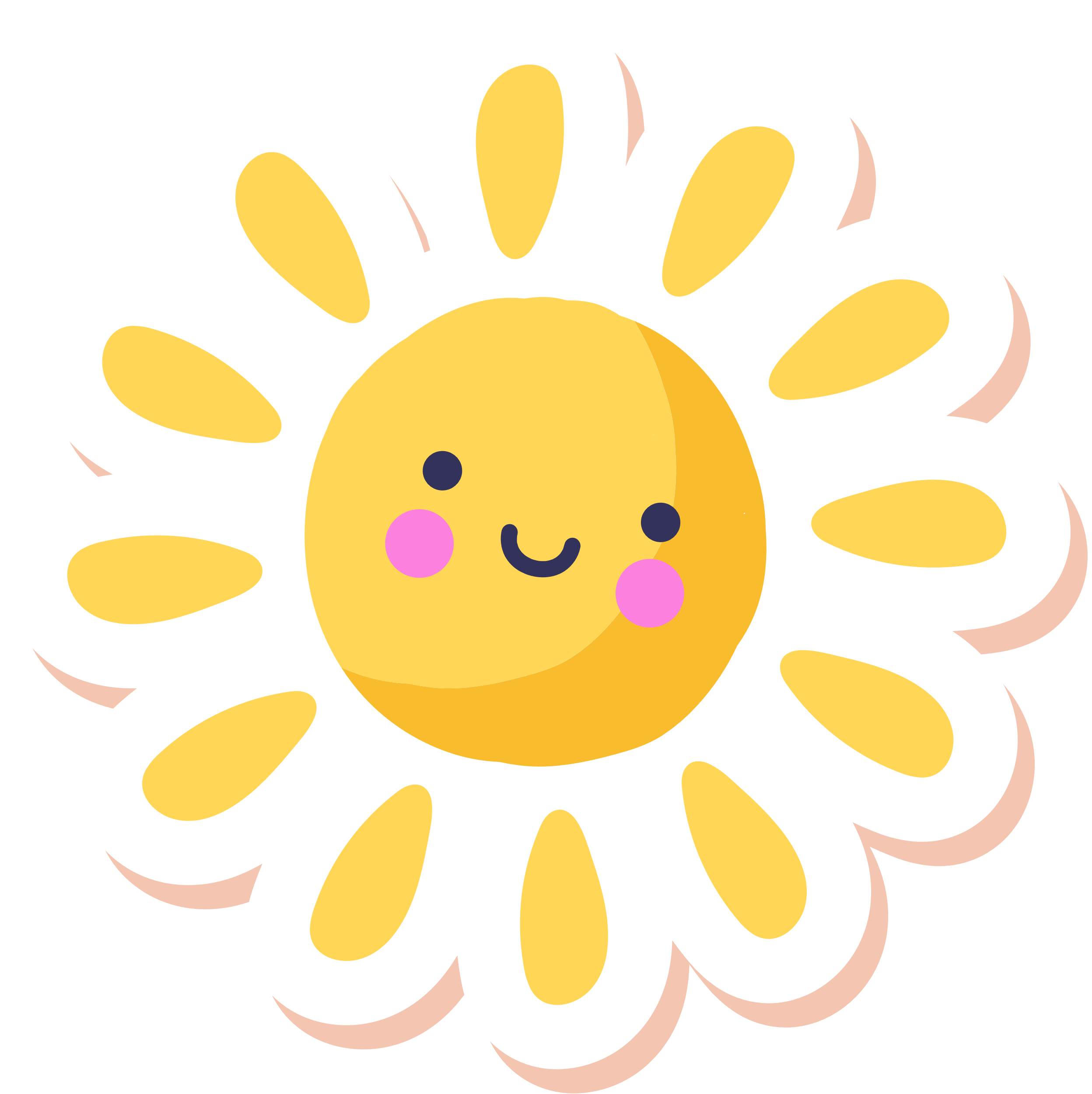 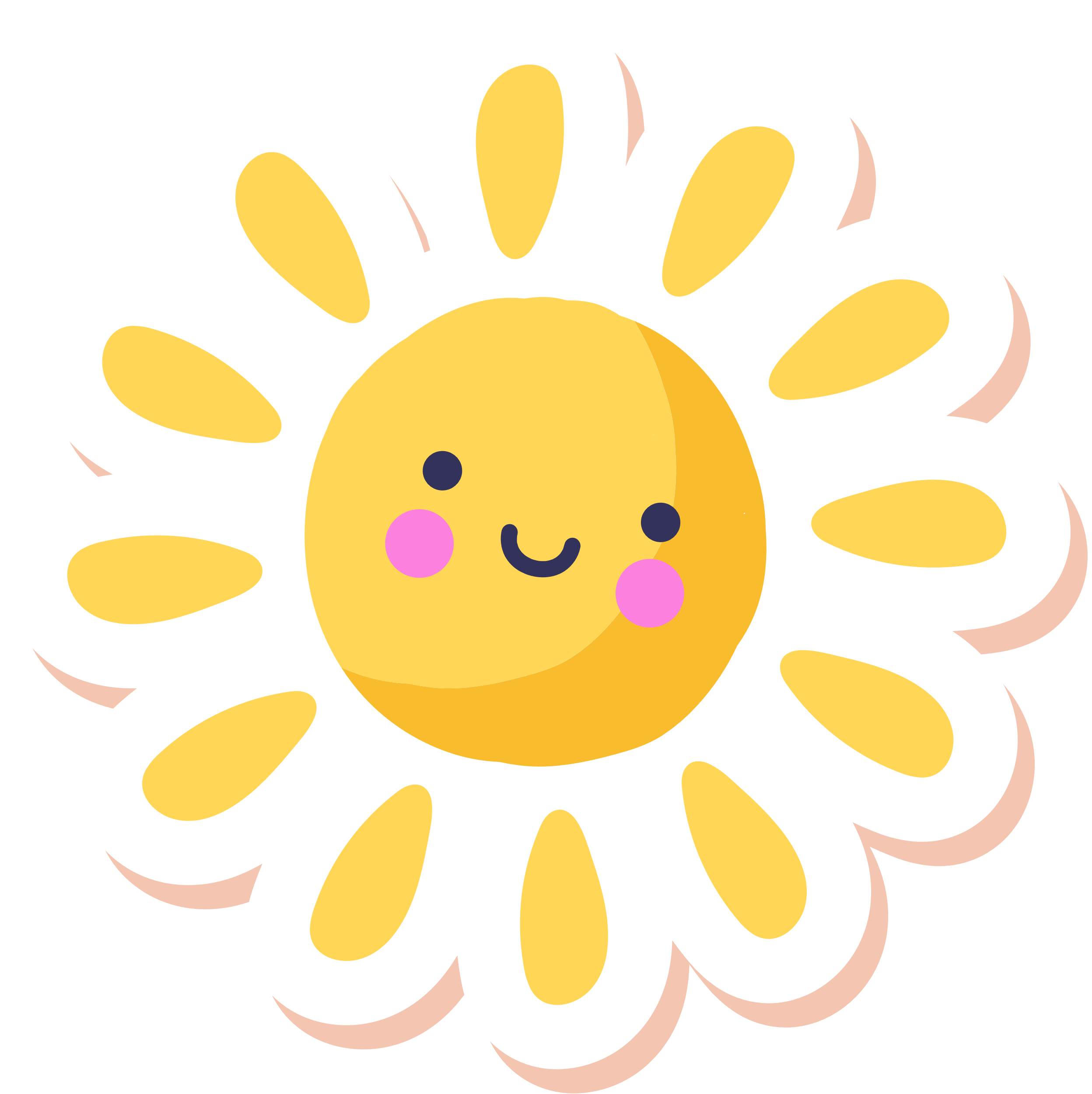 Tên dụng cụ
Đặc điểm
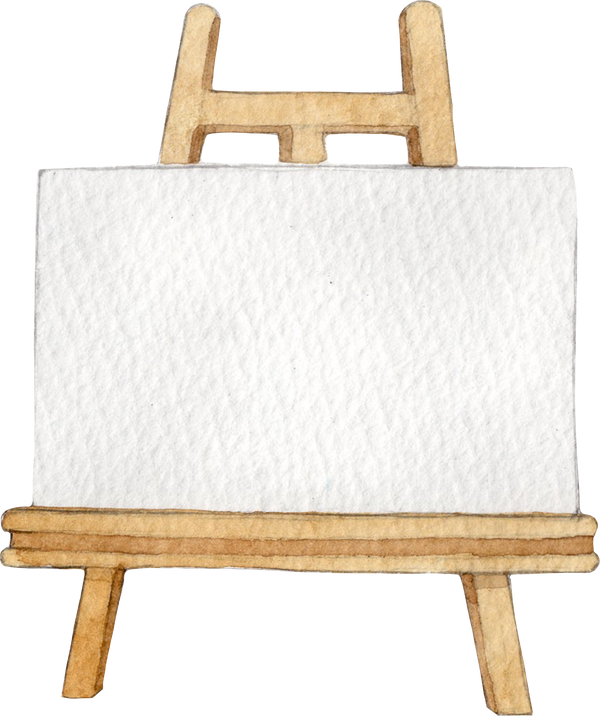 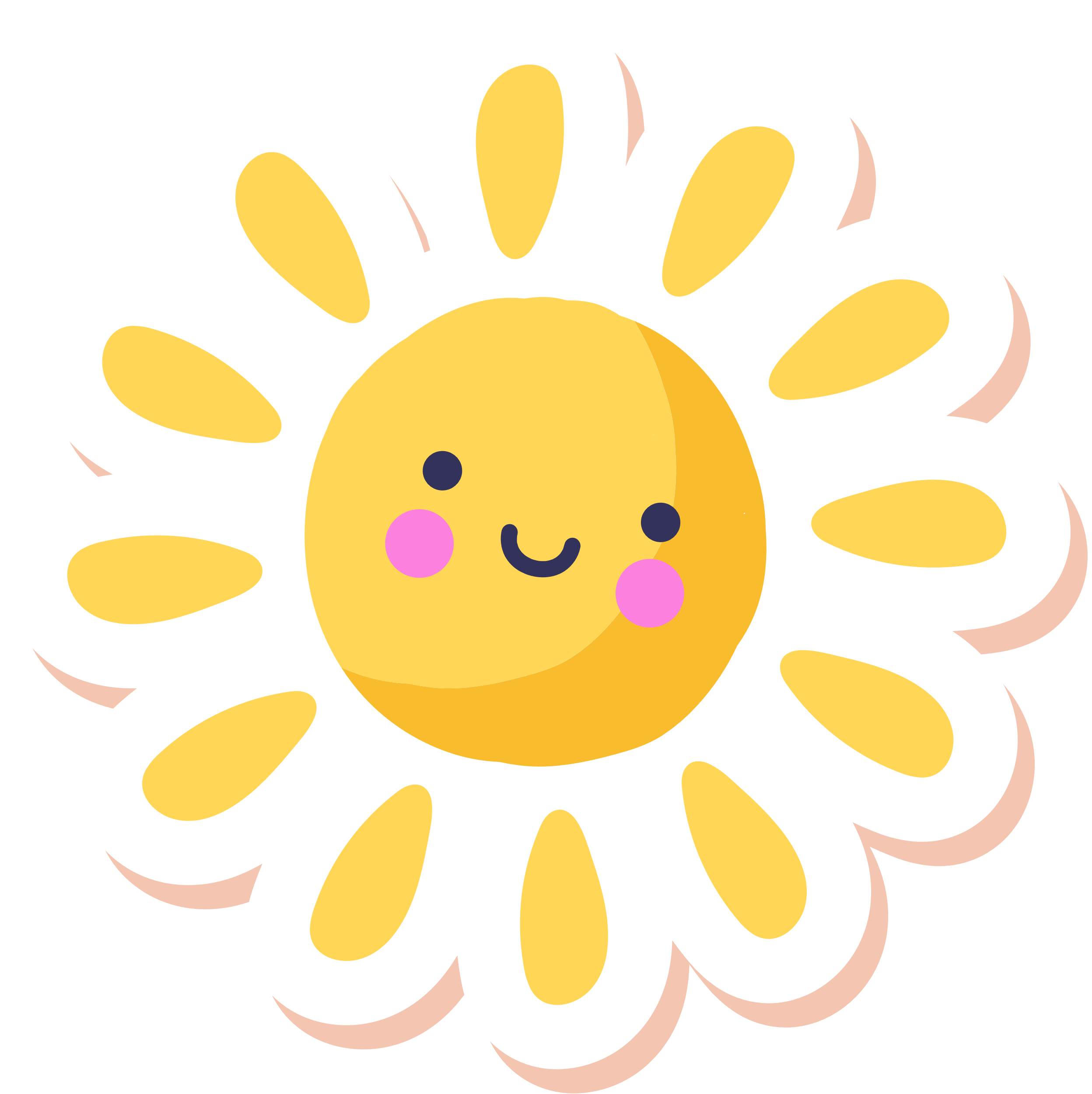 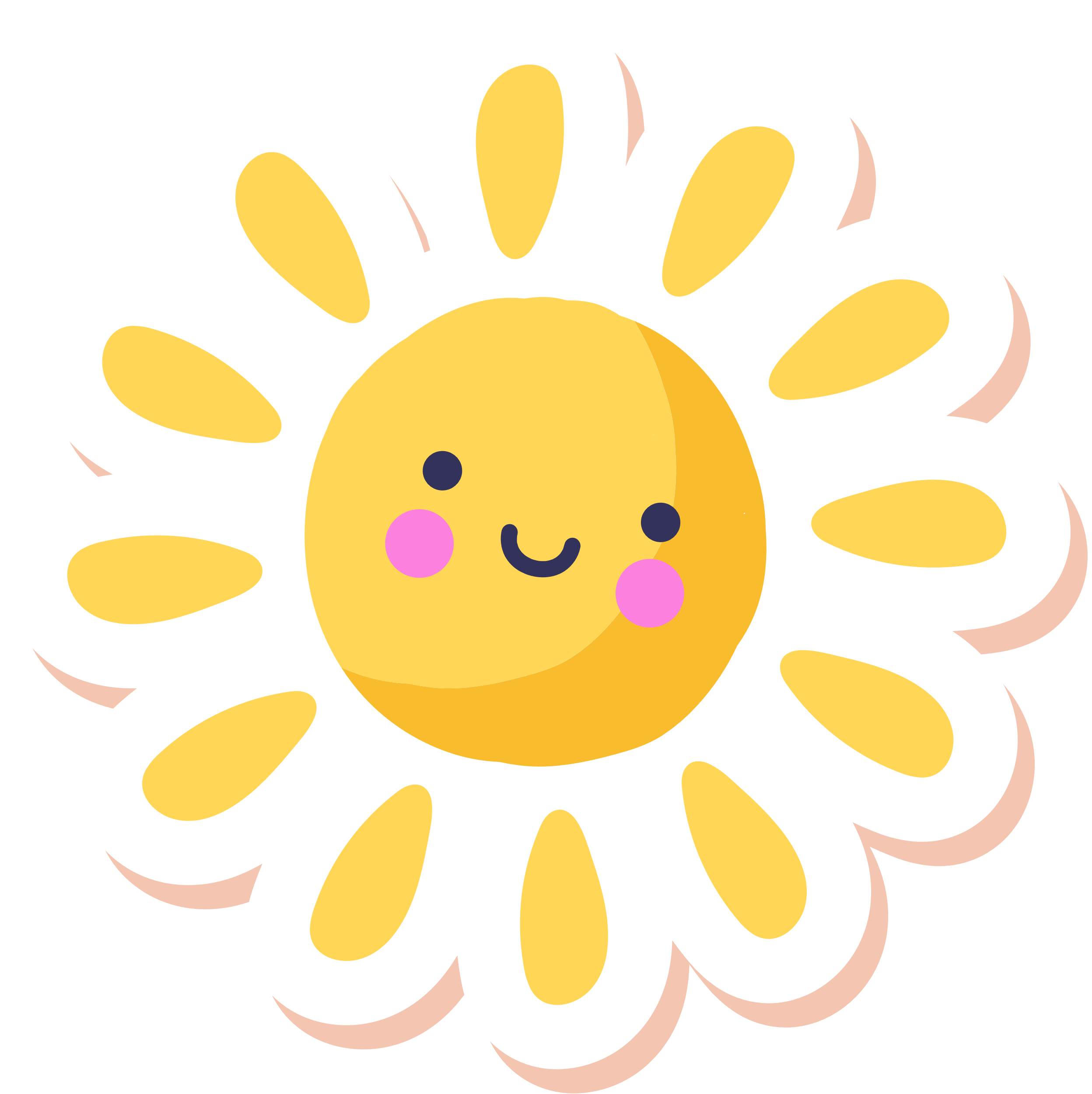 Tên môn thể thao
TRÌNH BÀY TRƯỚC LỚP
?
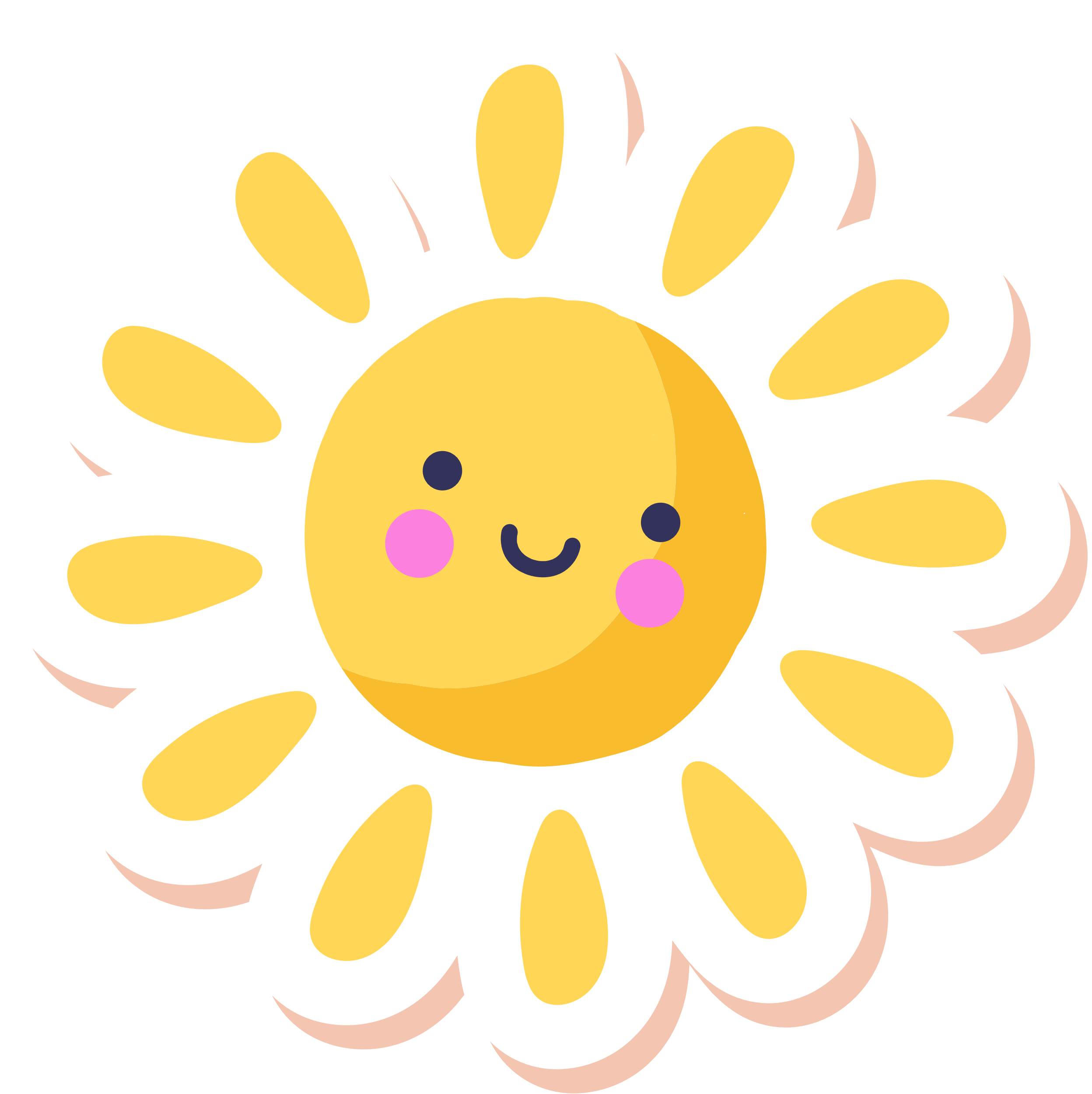 Cách sử dụng
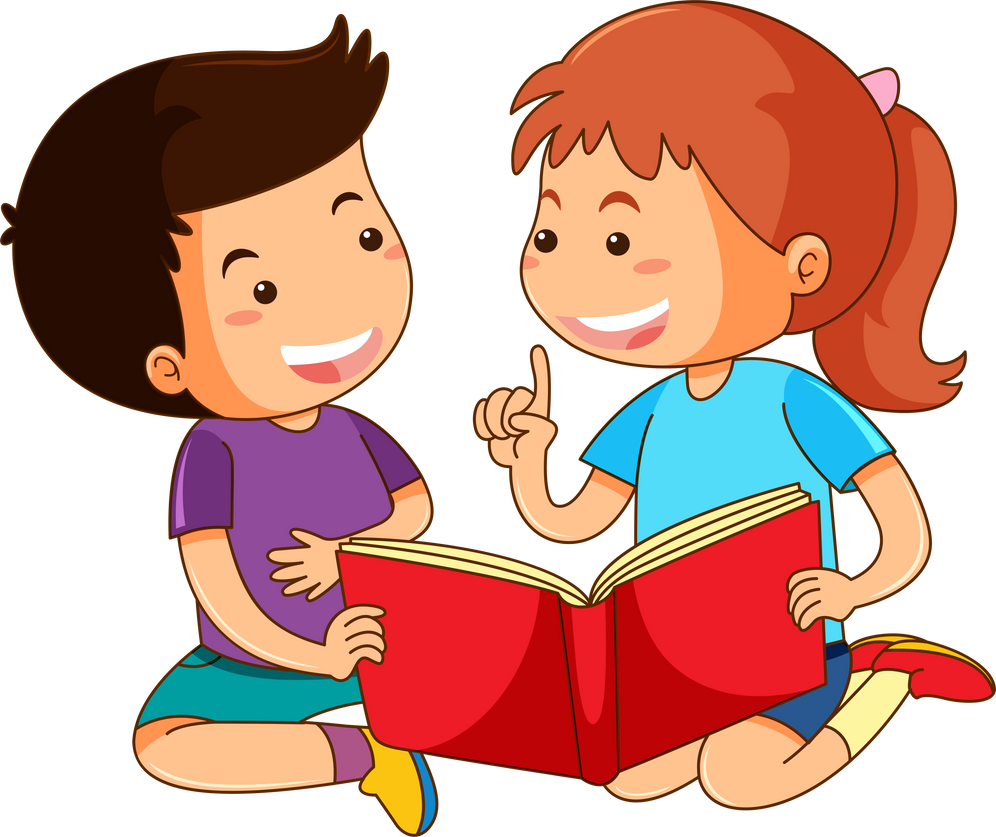 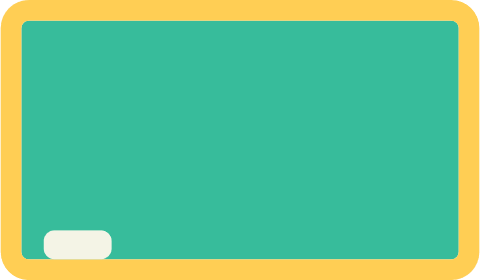 NHẬN XÉT
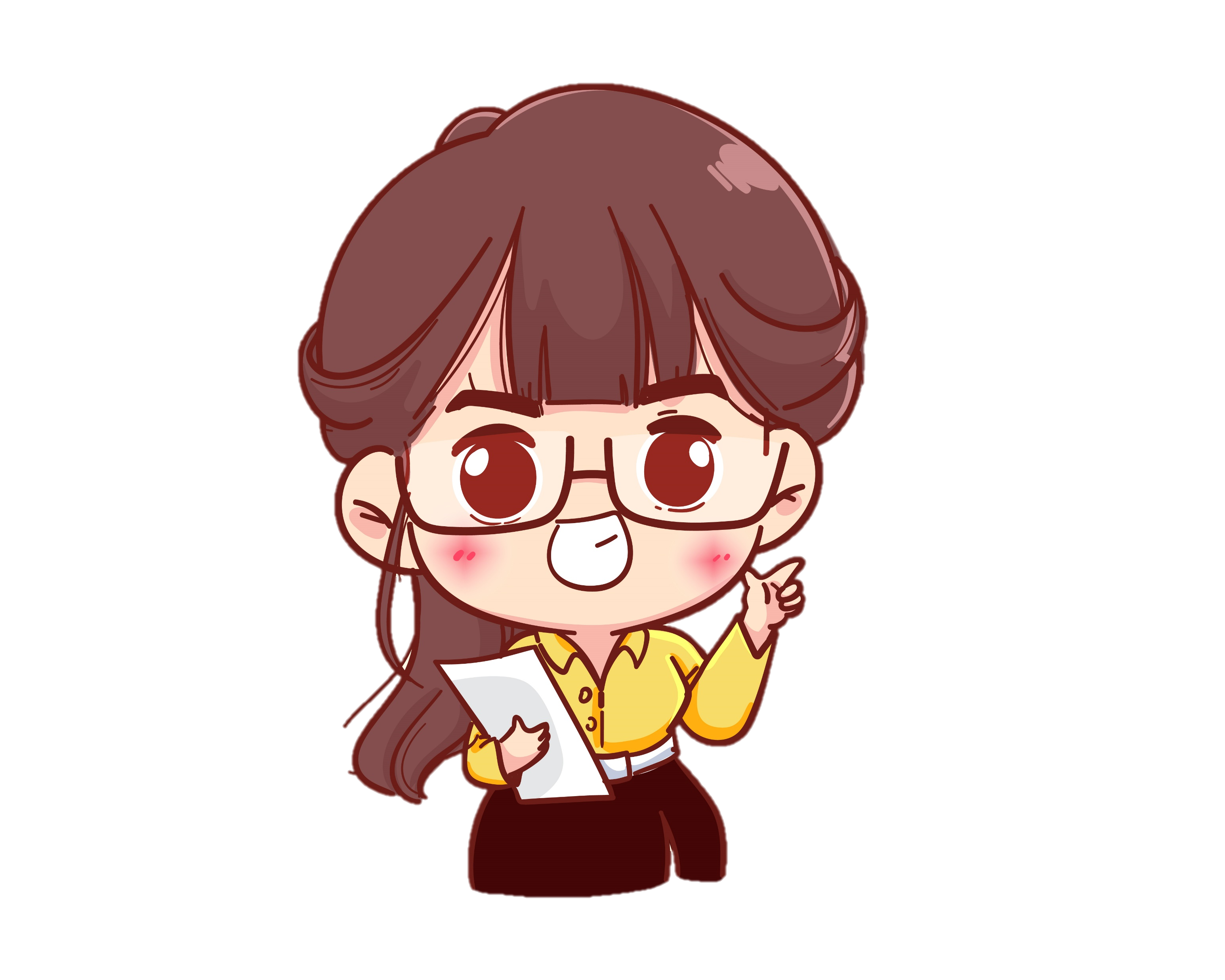 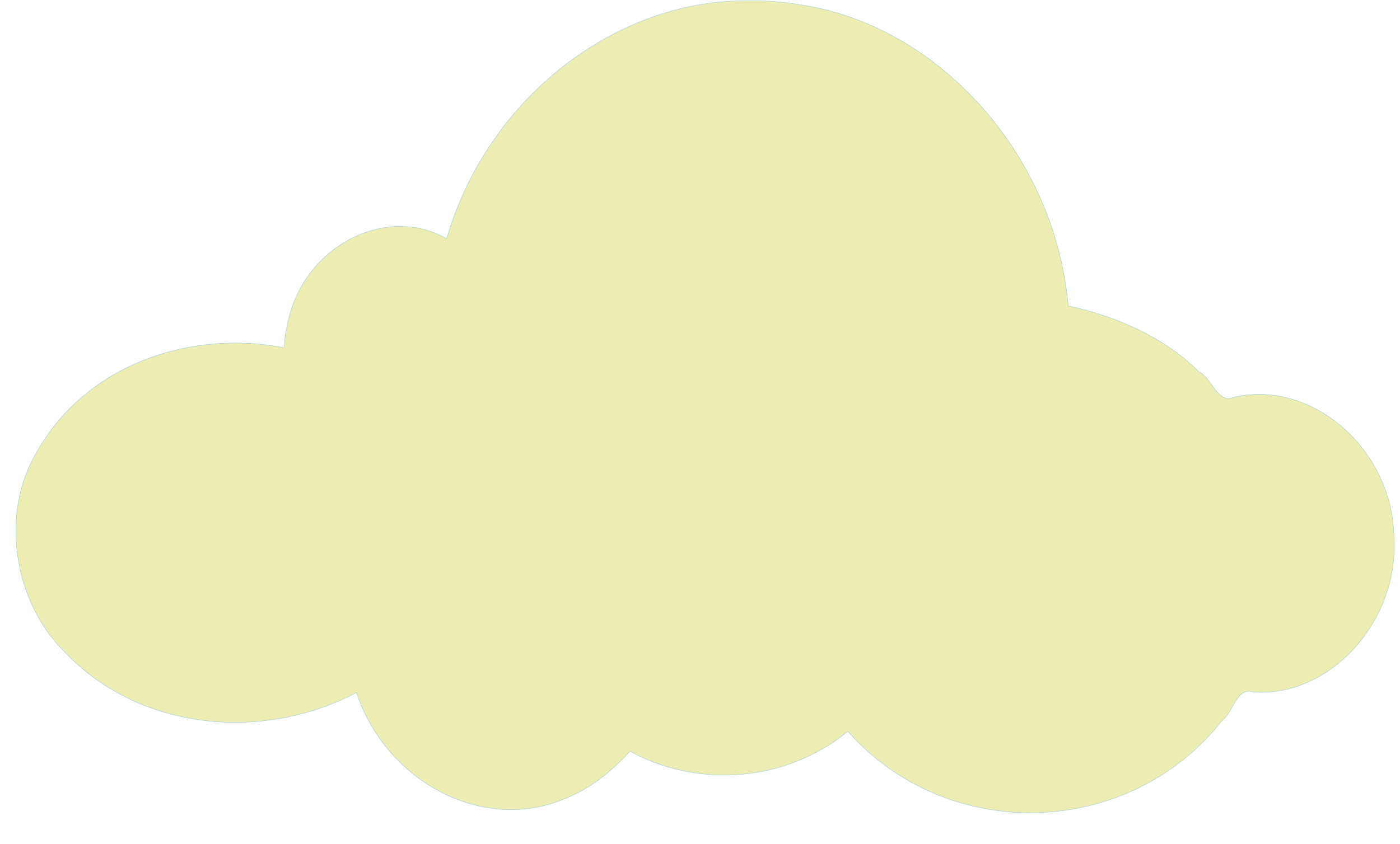 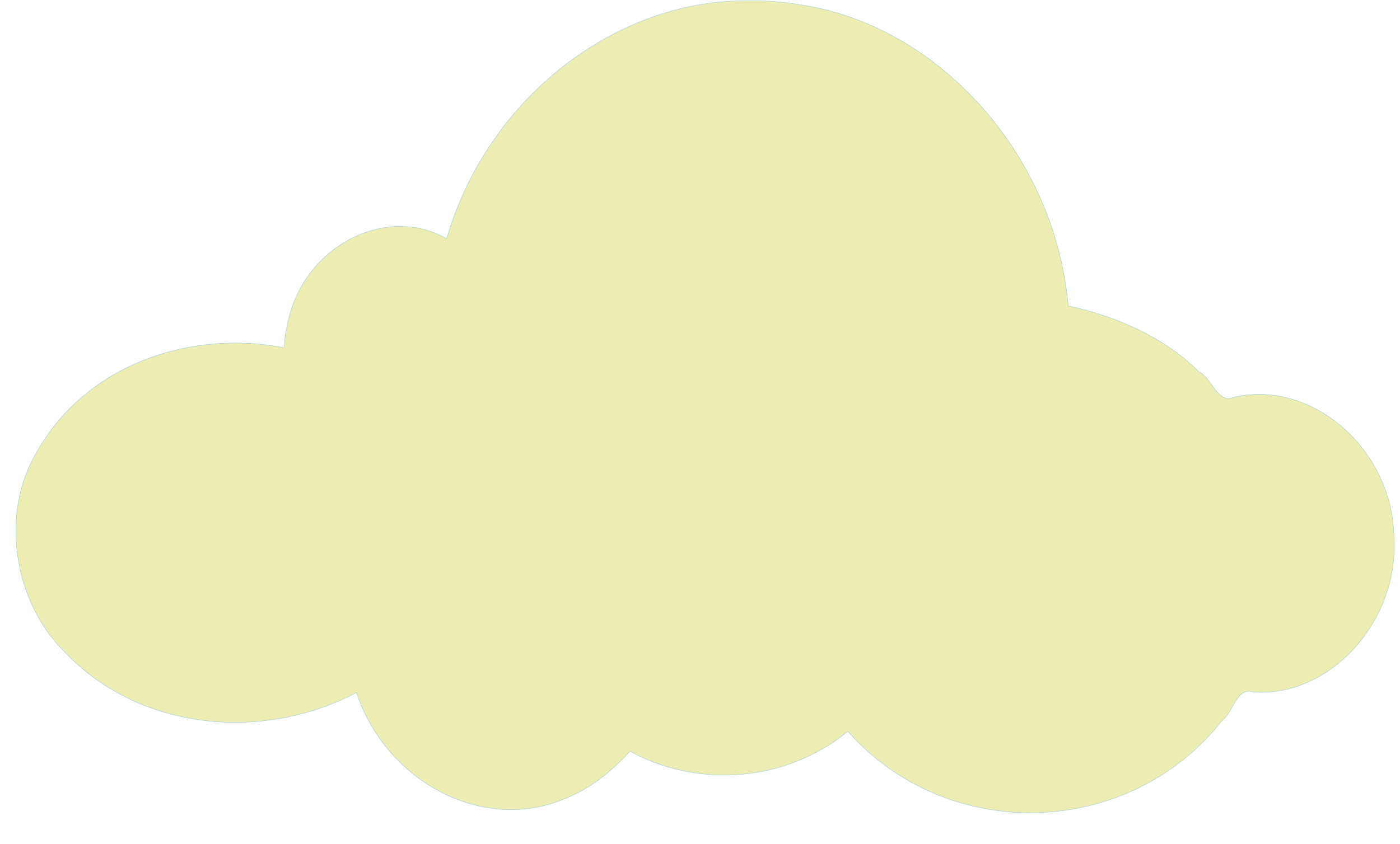 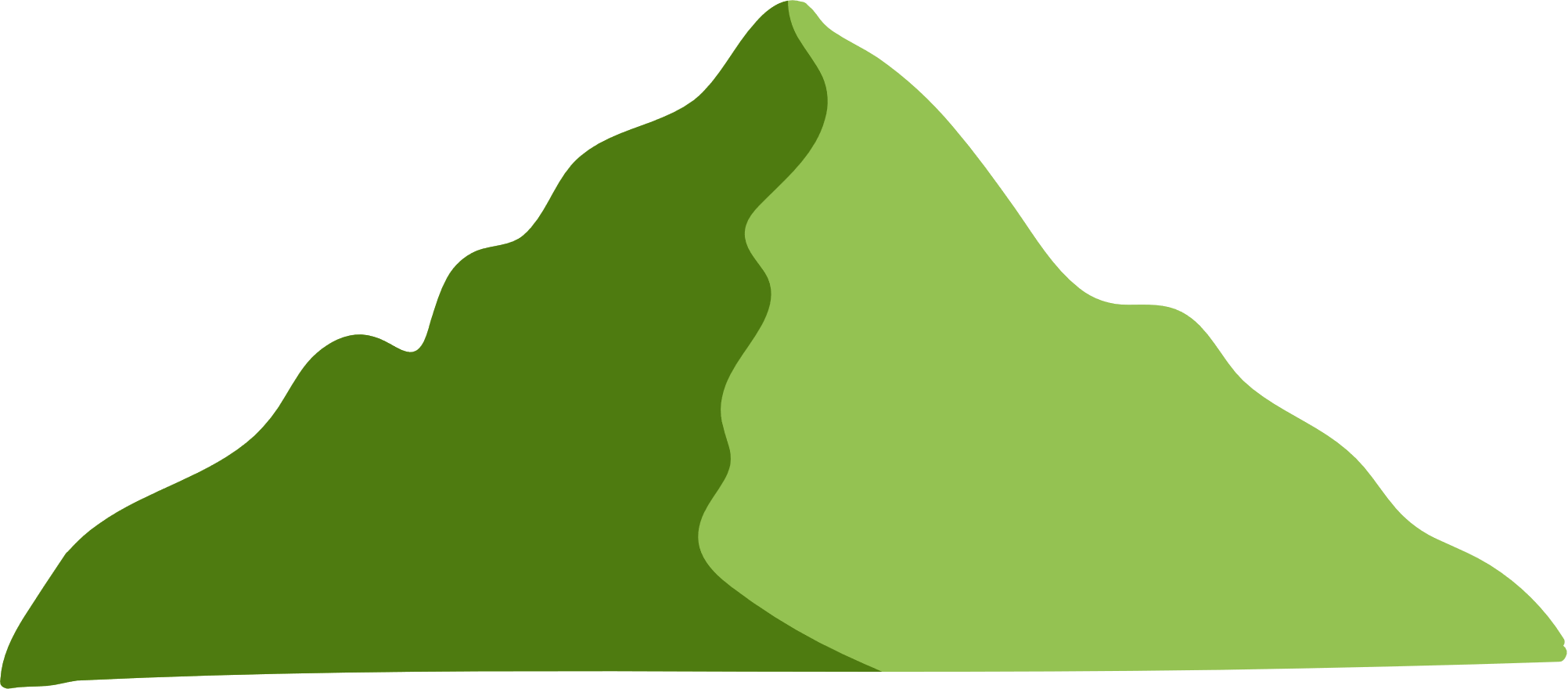 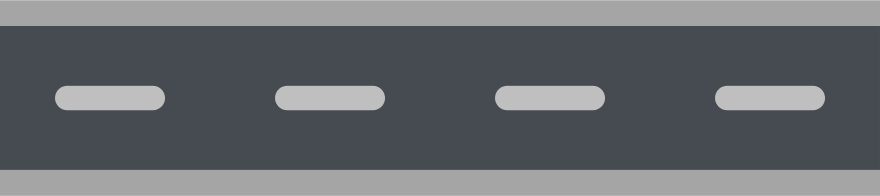 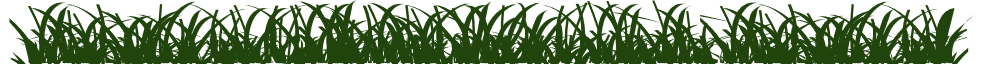 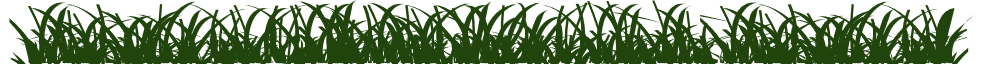 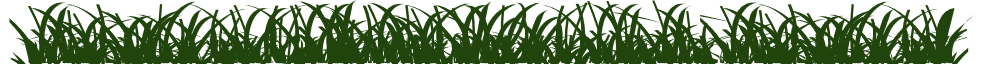 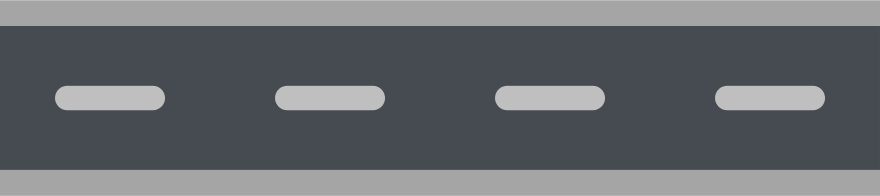 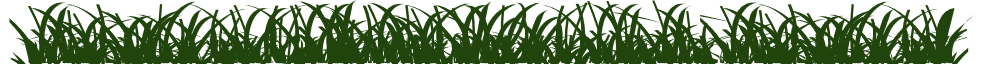 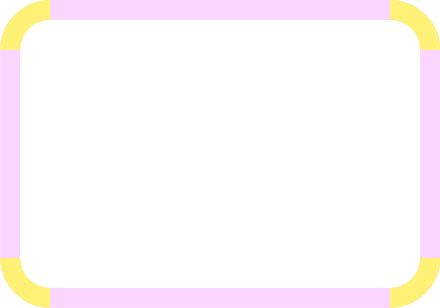 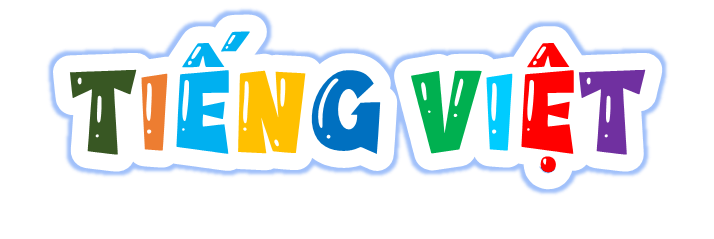 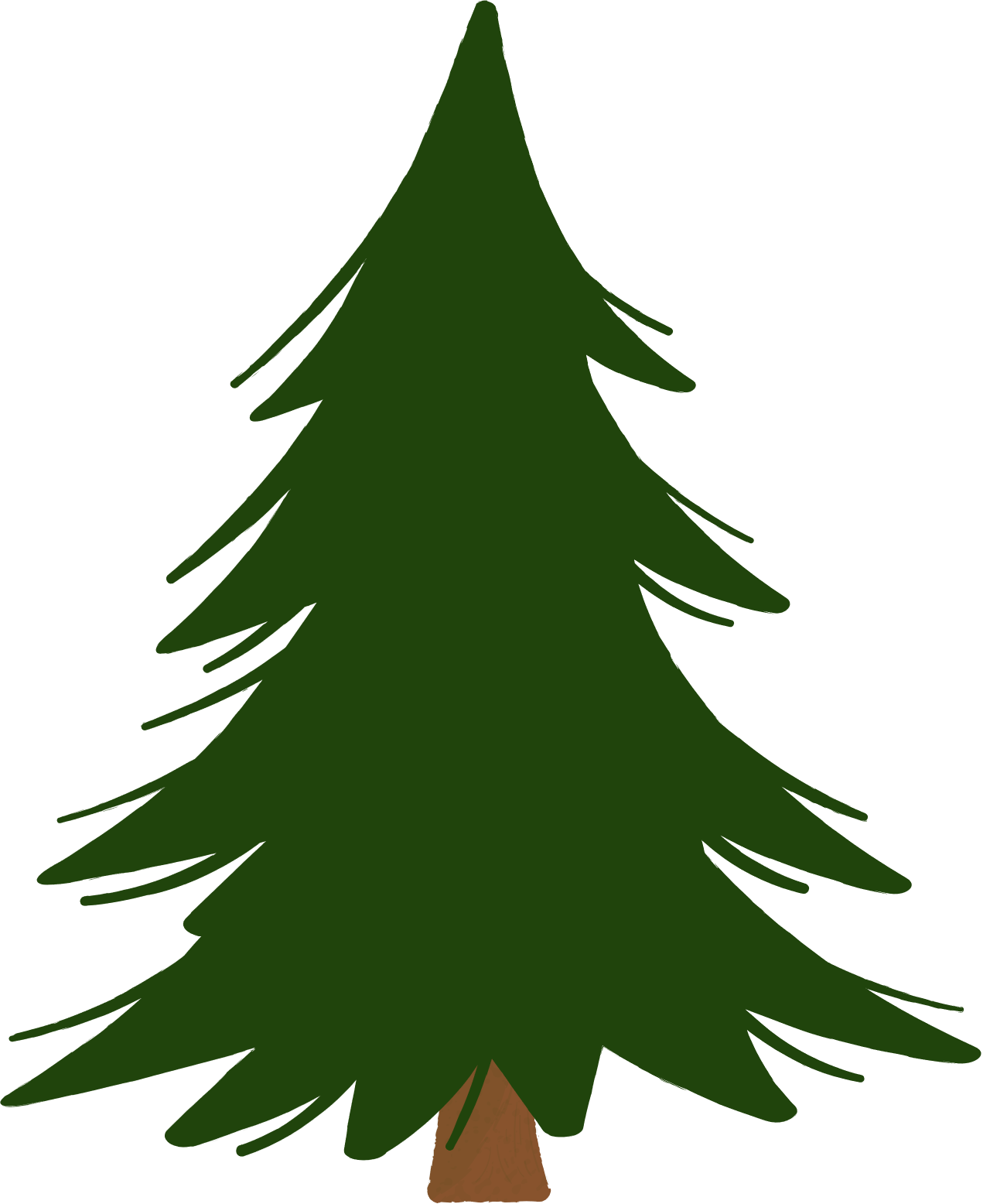 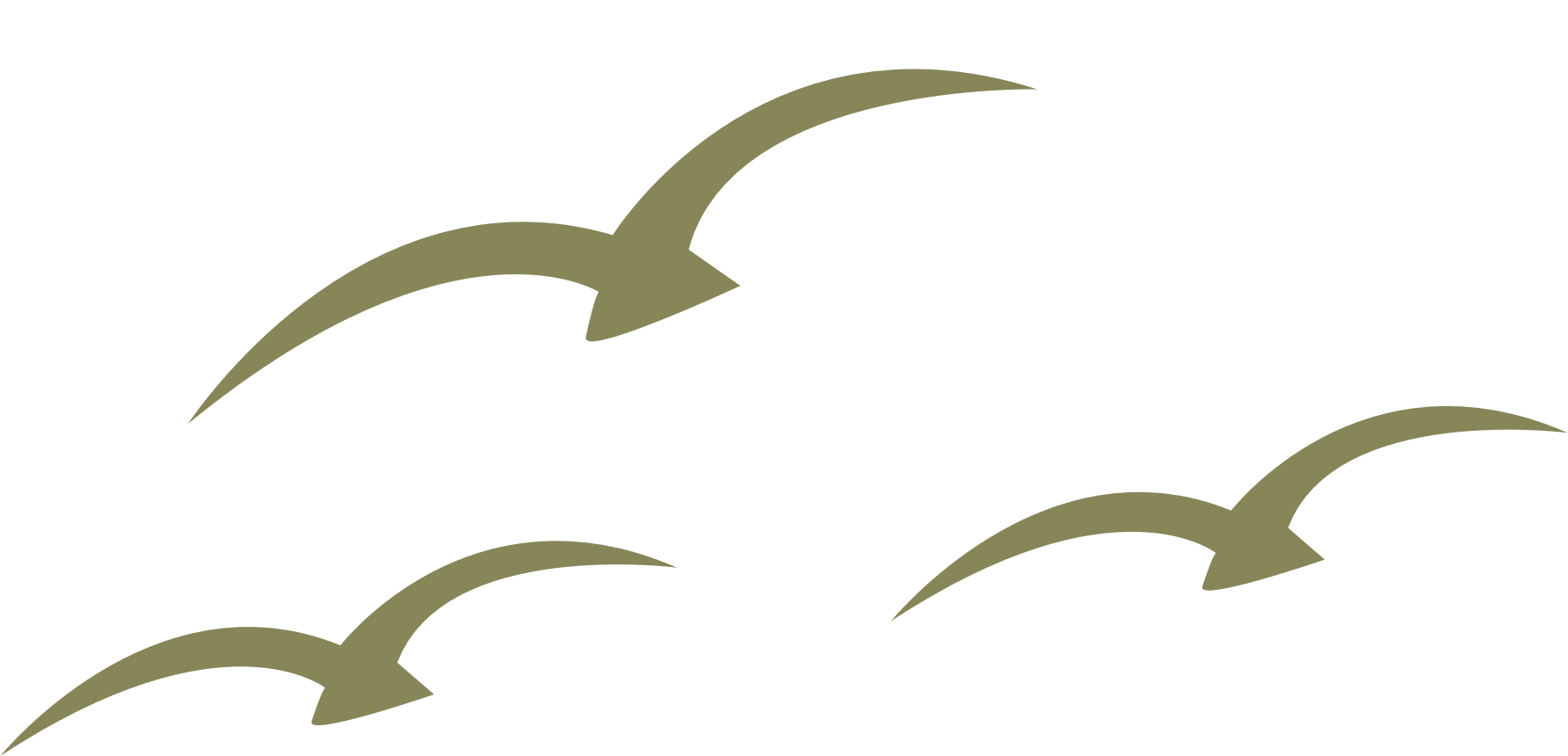 XIN CHÀO VÀ HẸN GẶP LẠI!
XIN CHÀO VÀ HẸN GẶP LẠI!
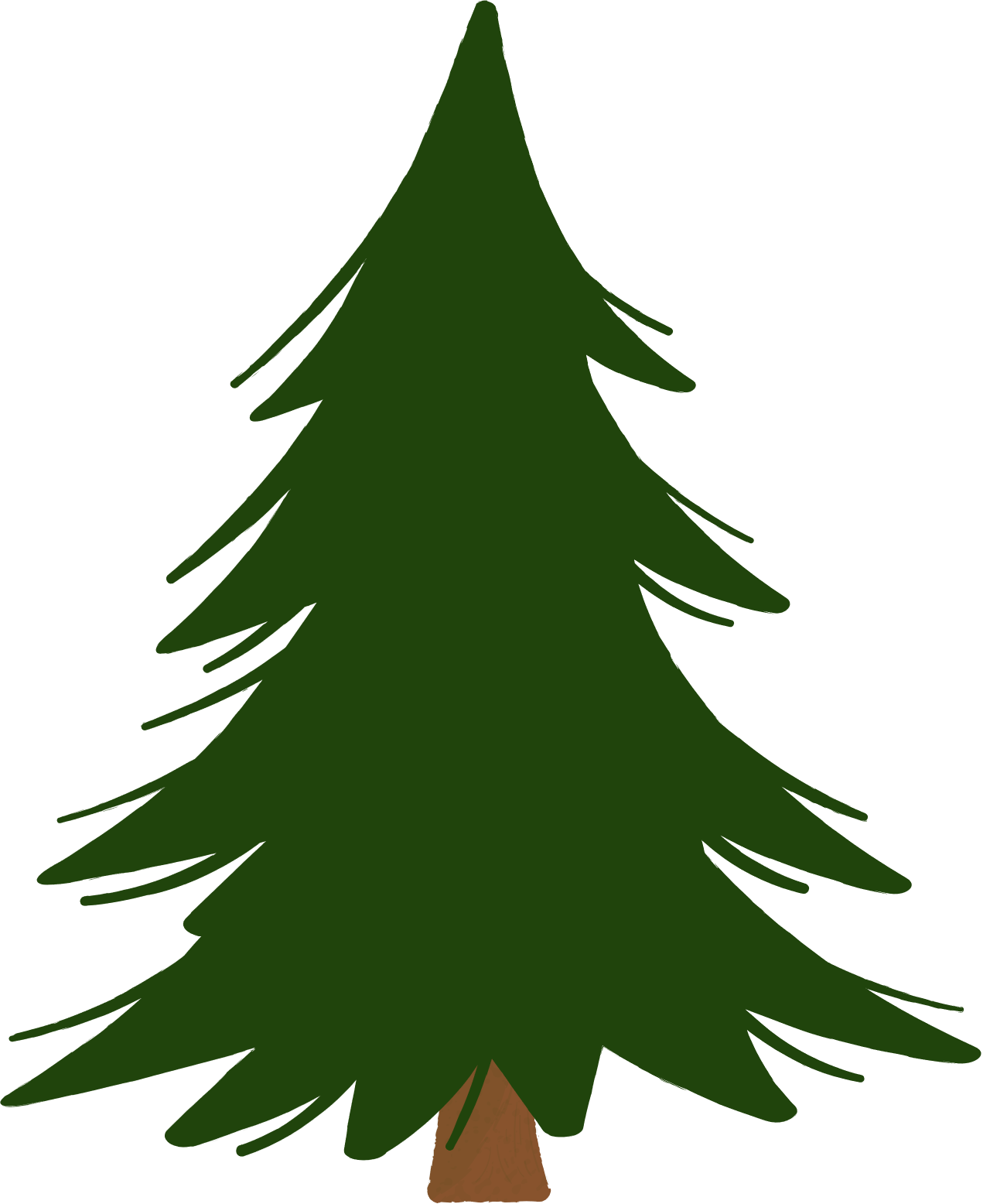 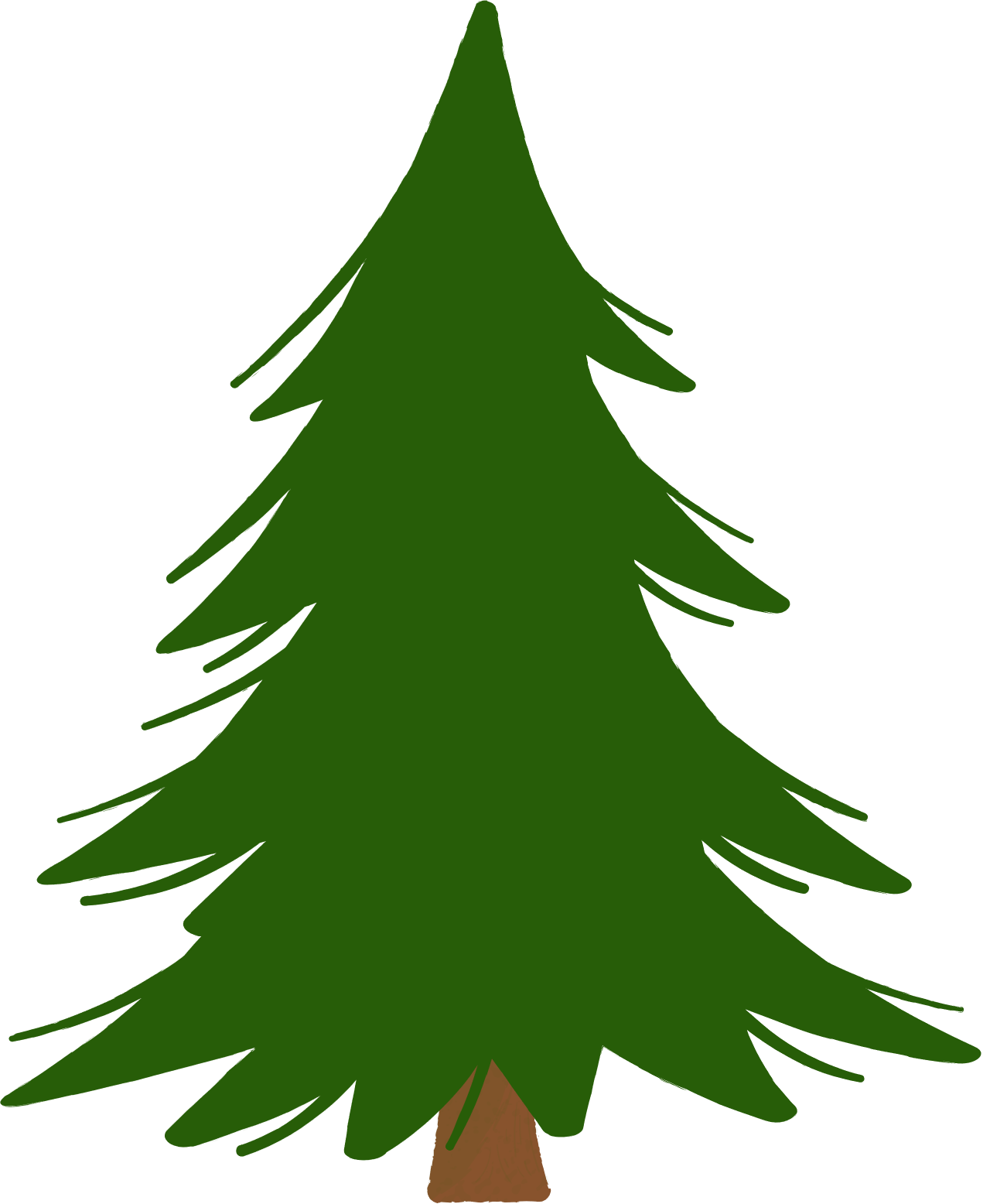 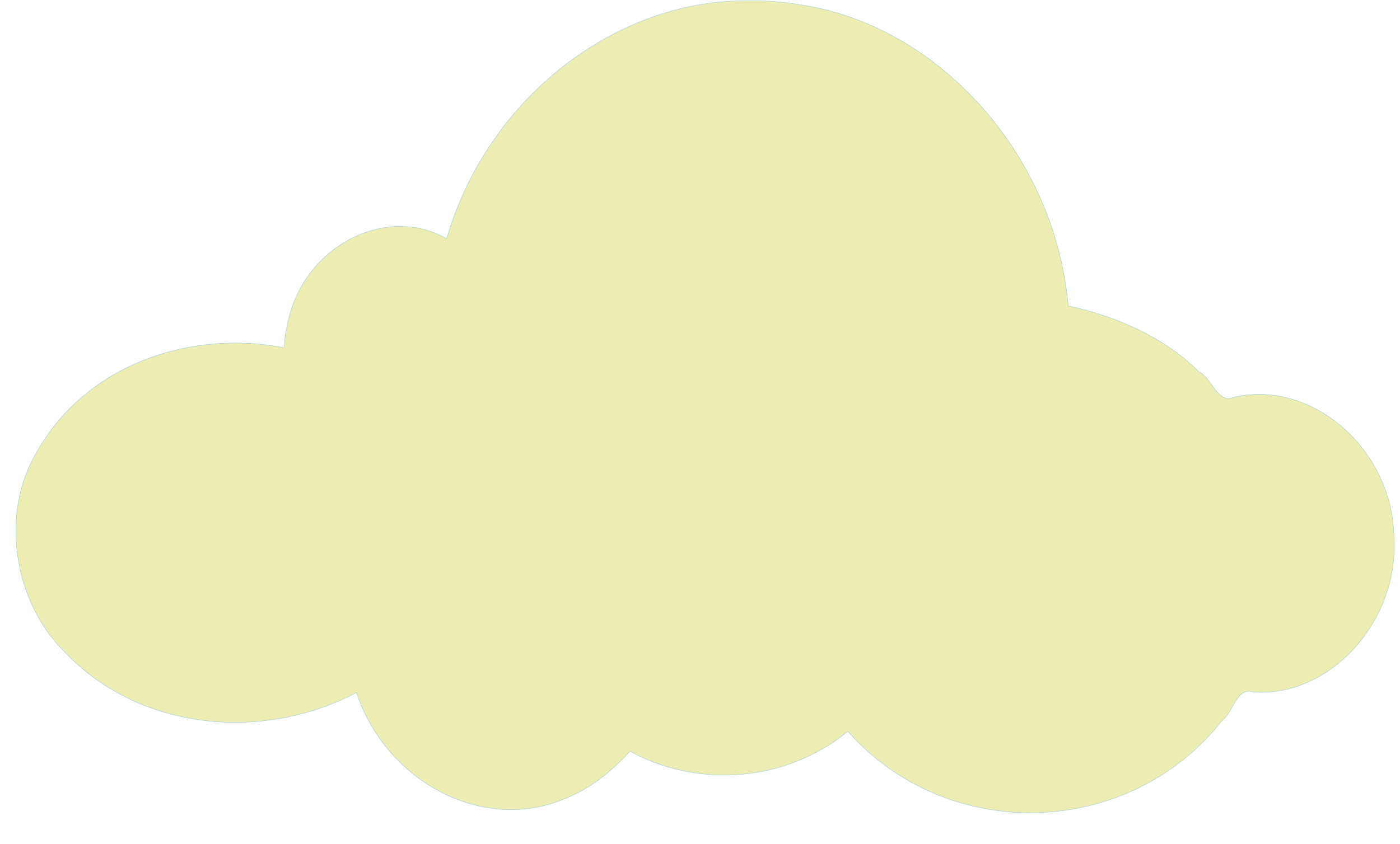 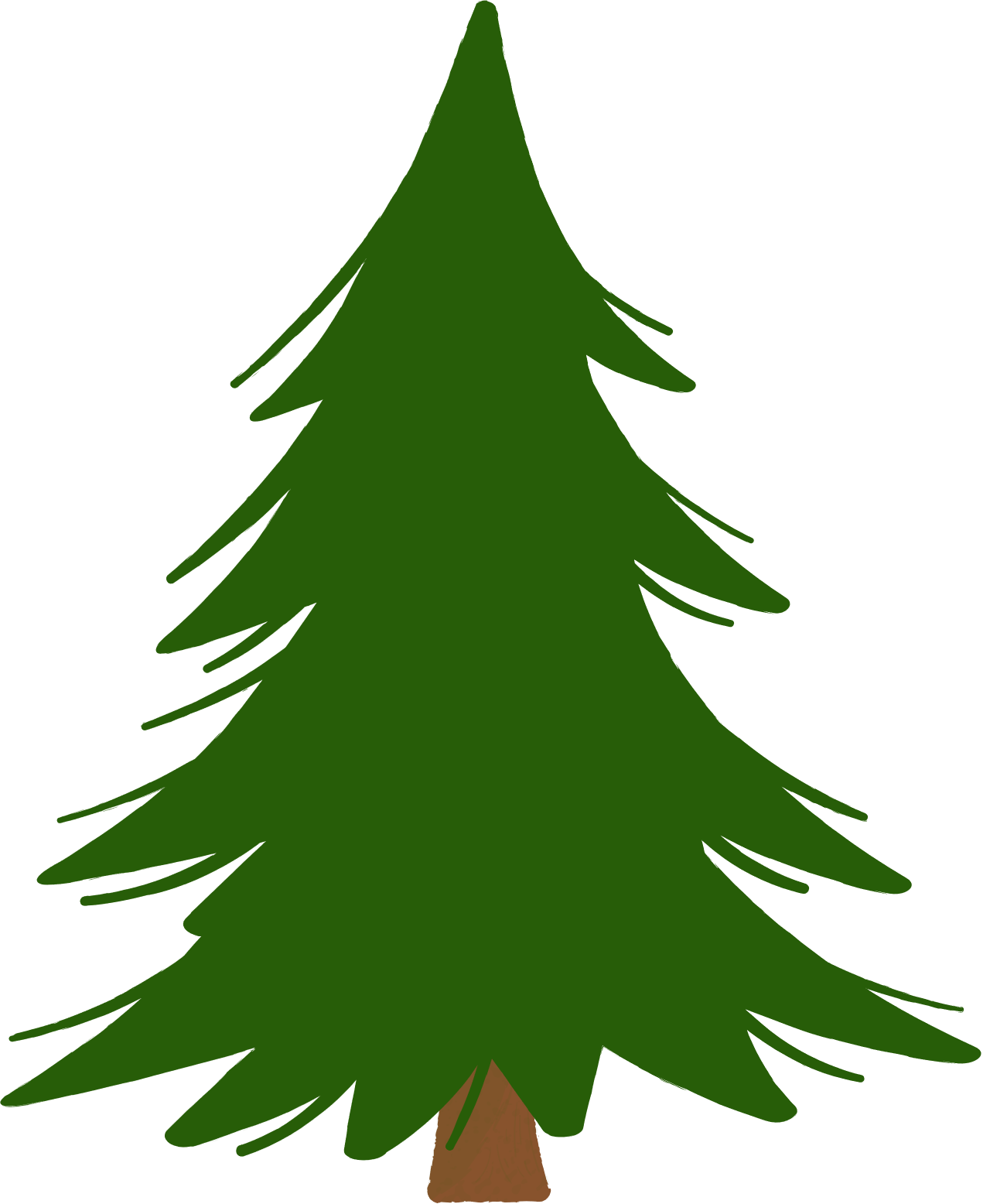 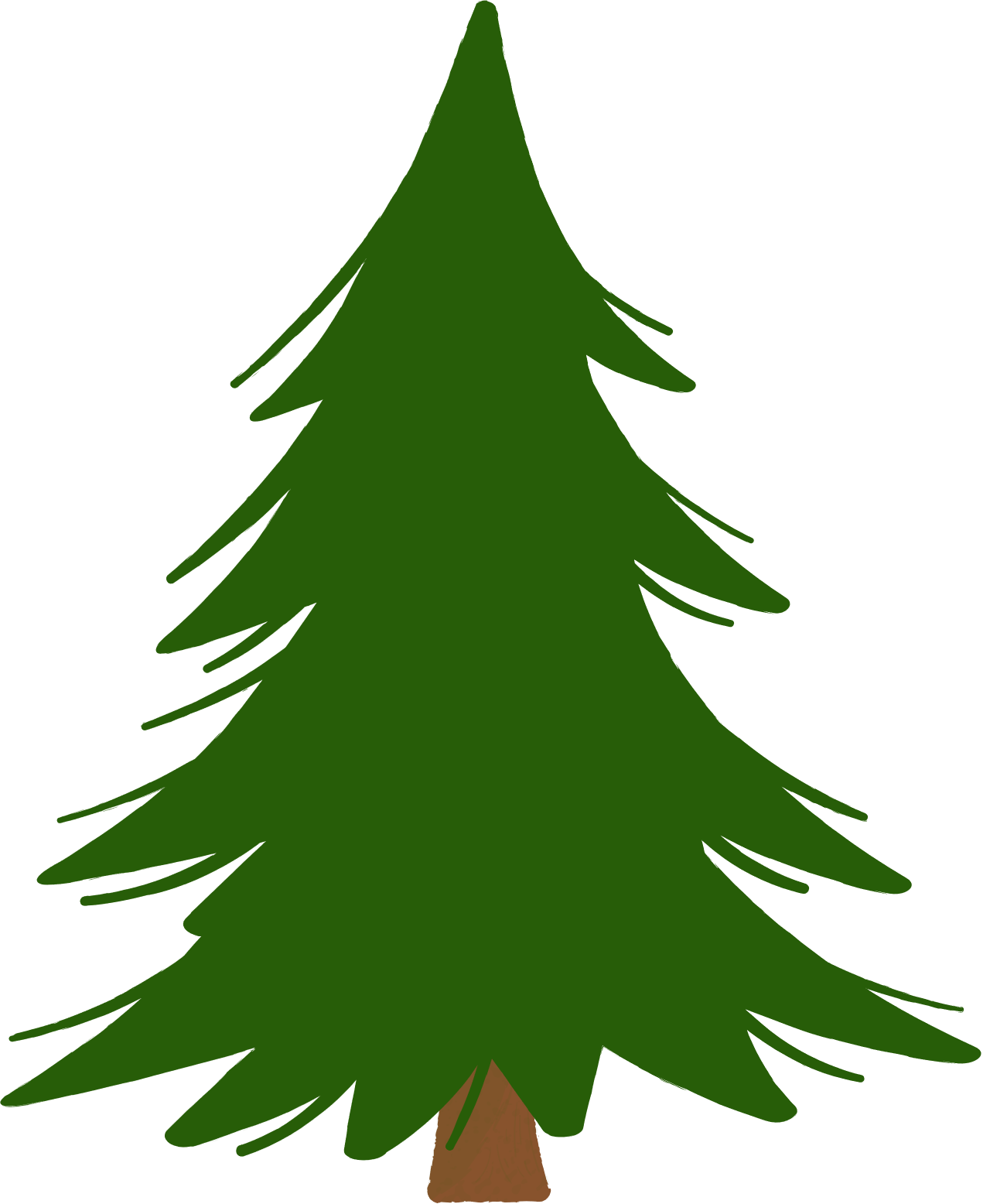 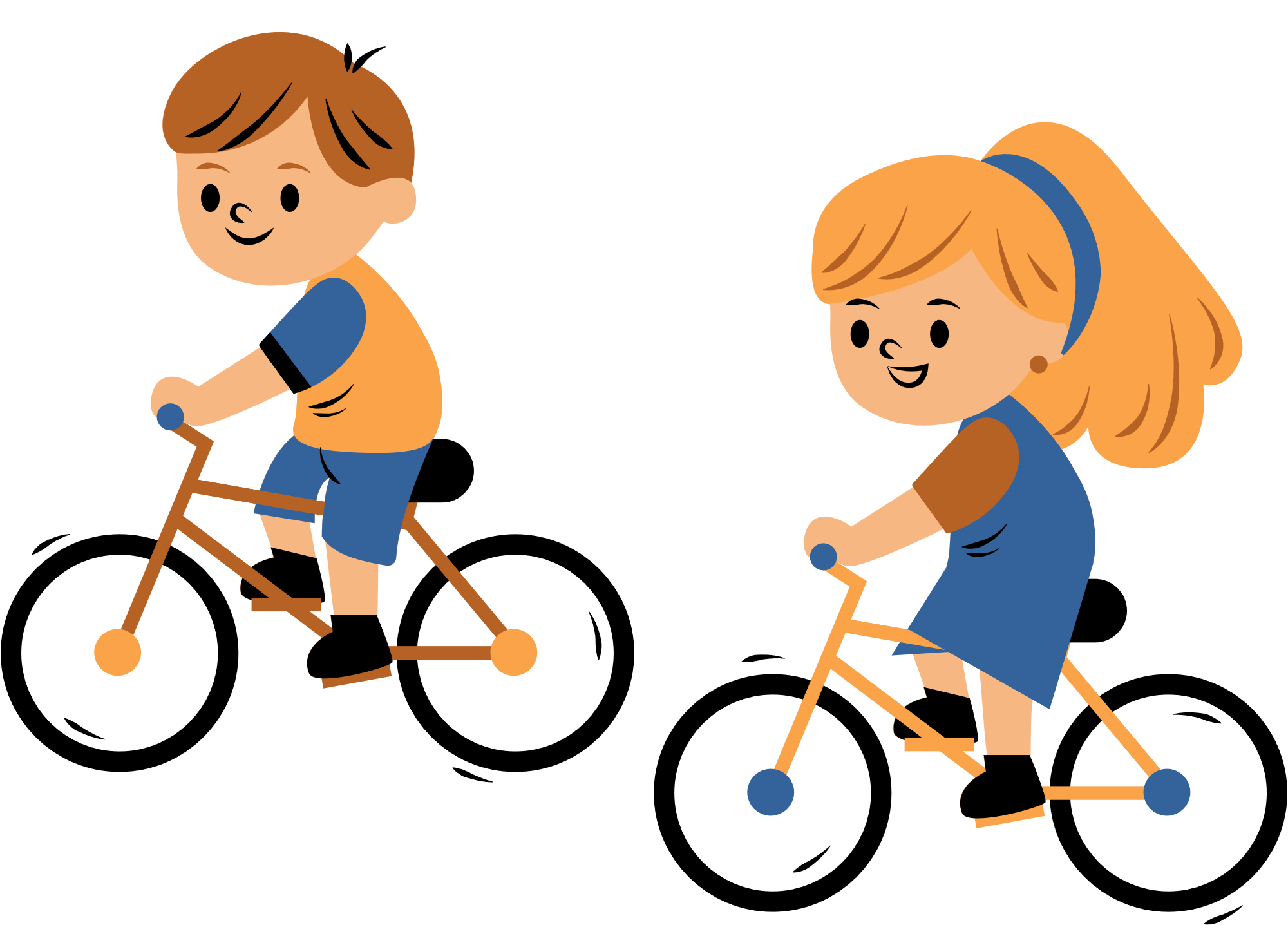 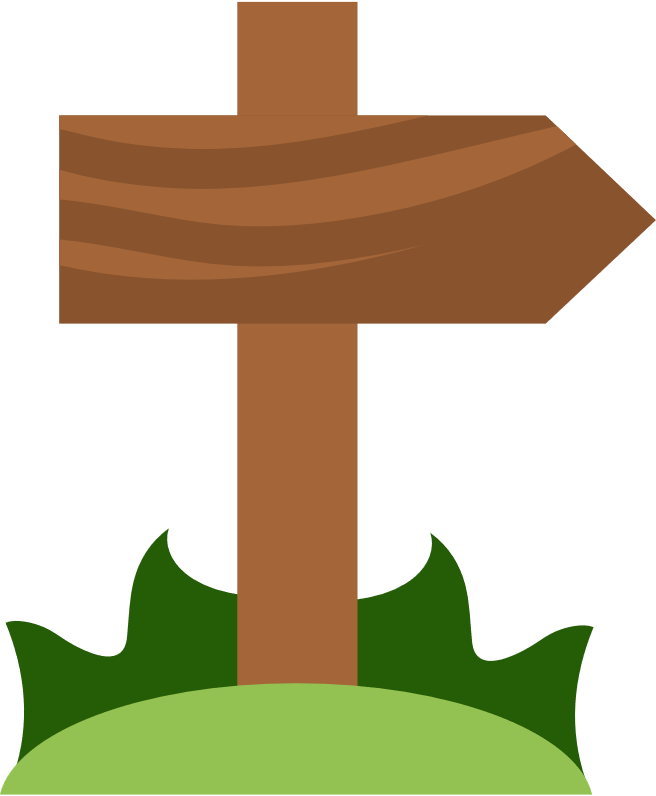 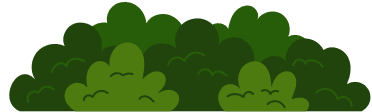 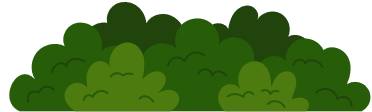 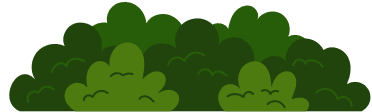